МАРТ
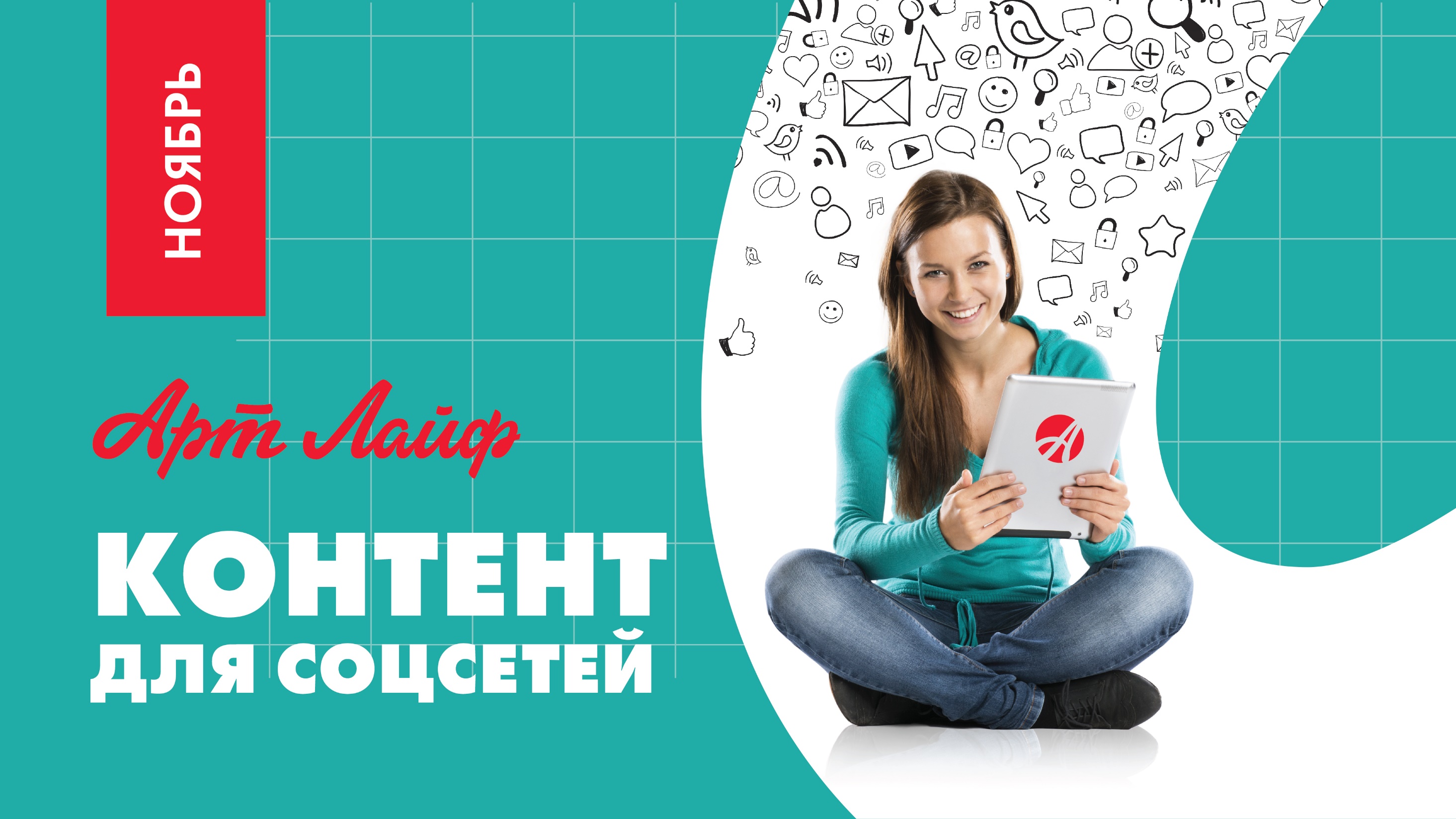 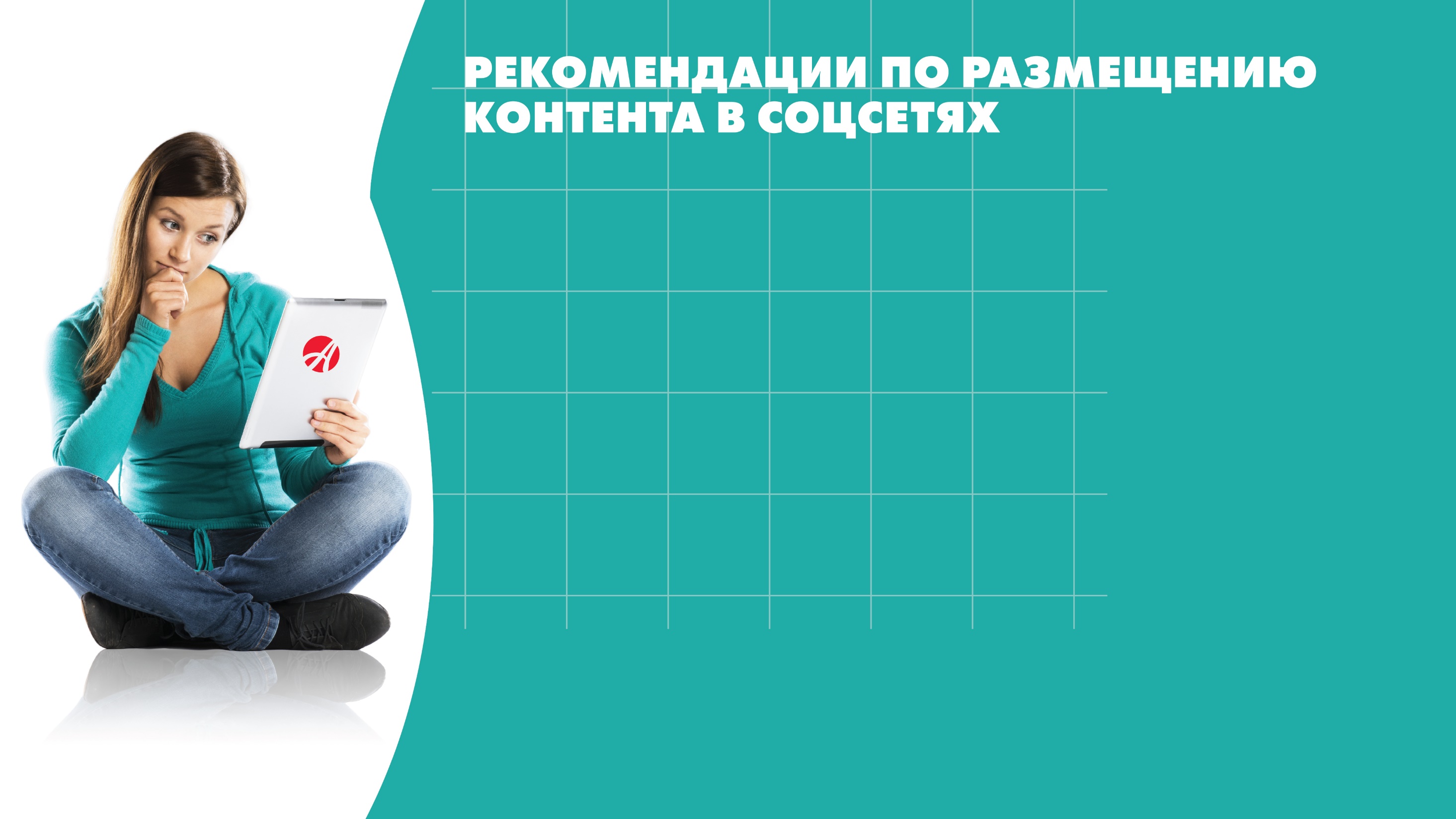 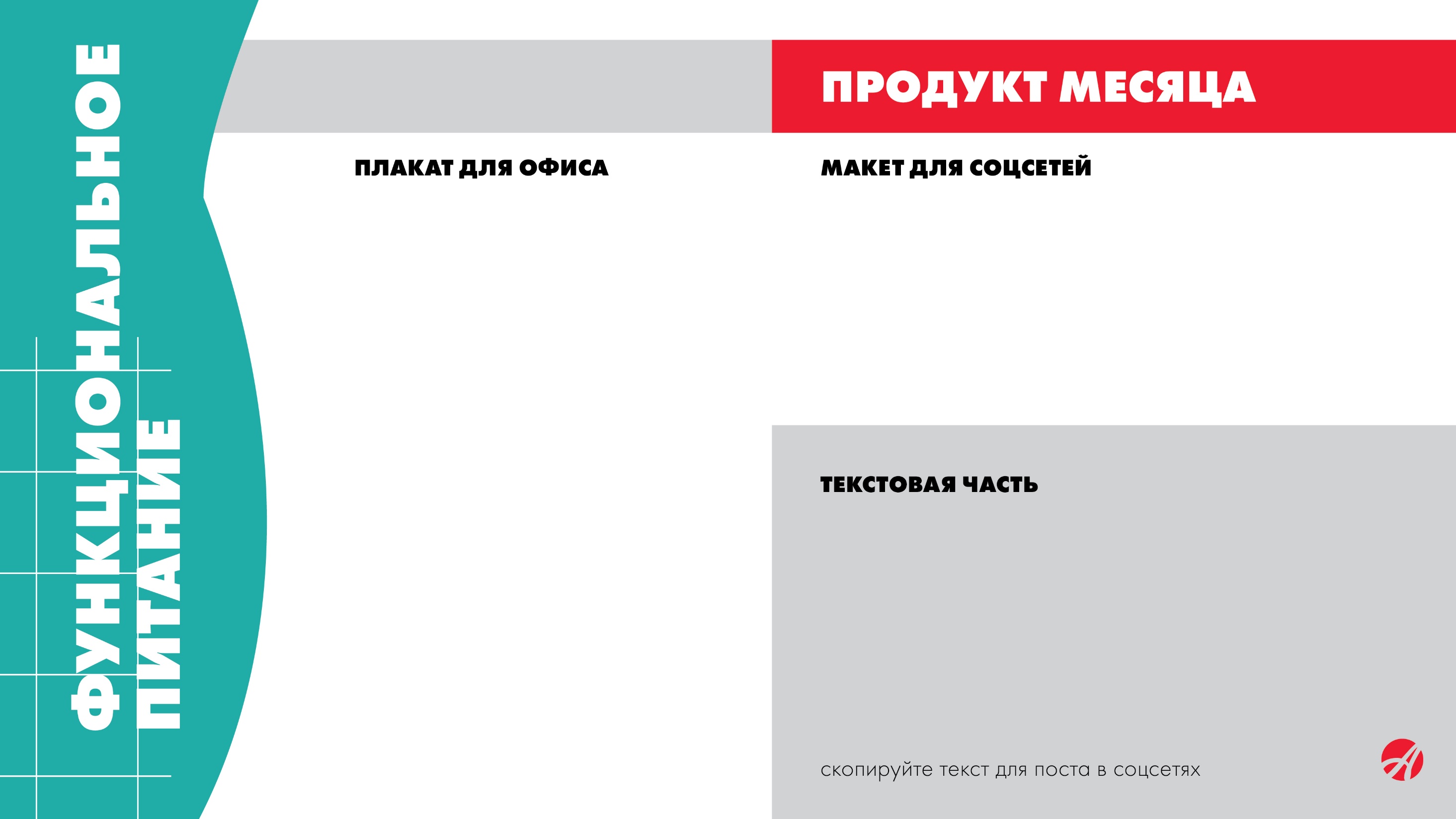 ВЕСЕНЯЯ АКЦИЯ ОТ ДИЕТАЛИКИ!
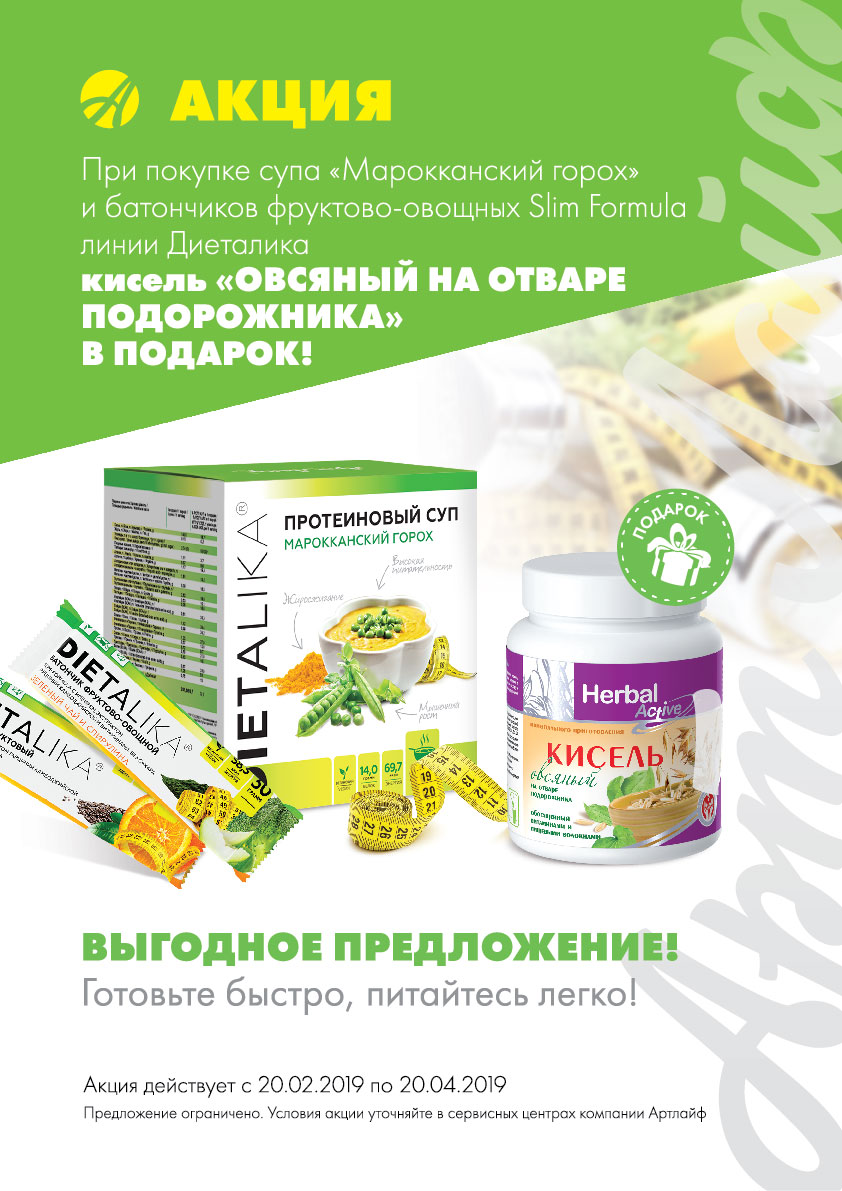 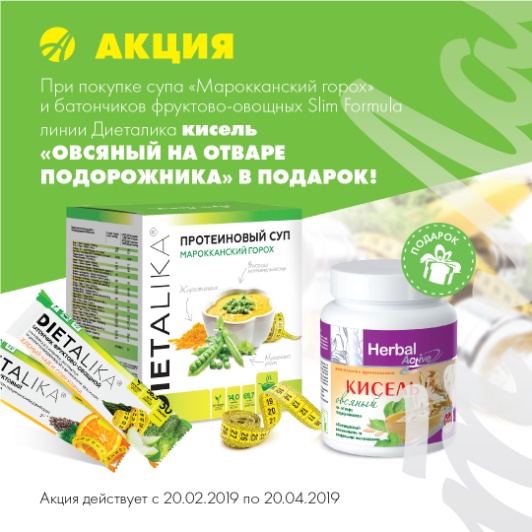 ВНИМАНИЕ! АКЦИЯ!
С 20 февраля по 20 апреля покупая продукты линии Диеталика - Суп «Марокканский горох» и Батончики фруктово-овощные, вы получаете в подарок кисель «Овсяный на отваре подорожника»! 
  Суп «Марокканский горох» - отличный источник растительного протеина. Батончики Диеталика Slim Formula – богатый источник клетчатки и важных для здоровья суперфудов. 
  Кисель «Овсяный на отваре подорожника» укоряет выведение токсинов, улучшает состояние кишечной микрофлоры и повышает иммунитет.
Акционные продукты не содержат животных компонентов и подходят для поста!
Условия и сроки проведения акции уточняйте в сервисных центрах компании Артлайф.

#артлайф  #функциональное питание  #диеталика #растительныйбелок  #постнаяеда #постныеблюда  #разгрузочныйдень #похудеть #иммунитет #акцияартлайф
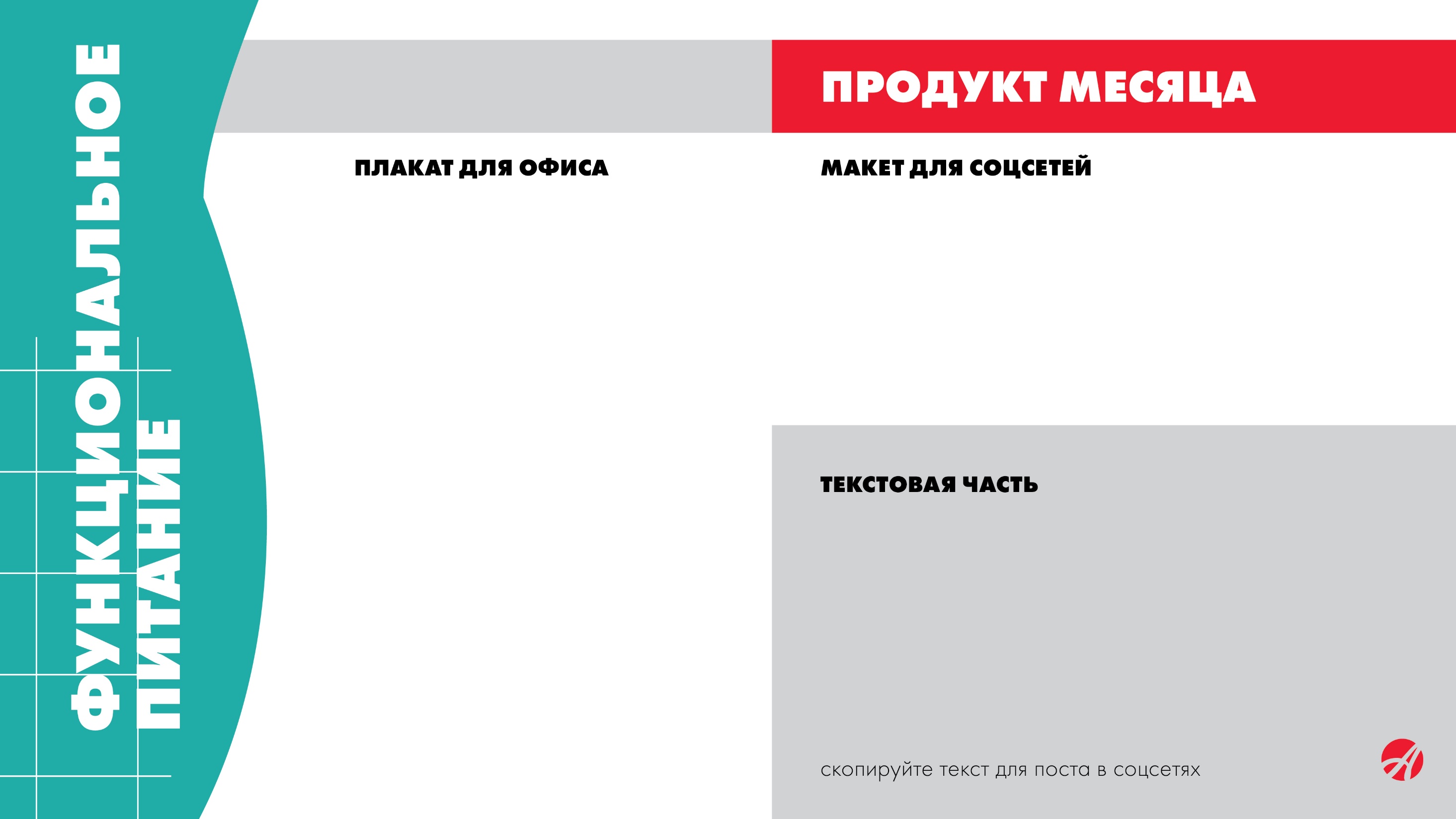 ВЕСЕННЯЯ АКЦИЯ 
ОТ ЗЕЛЕЙНОЙ ФАБРИКИ!
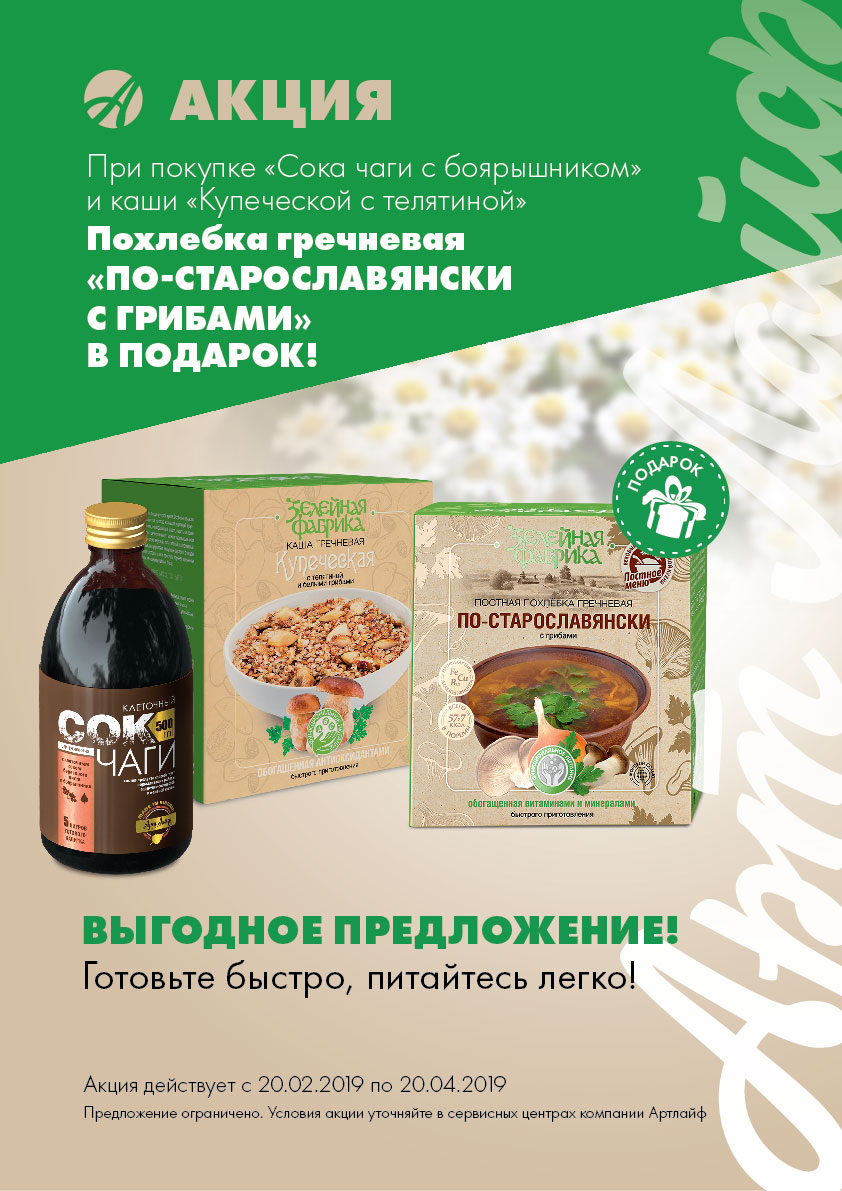 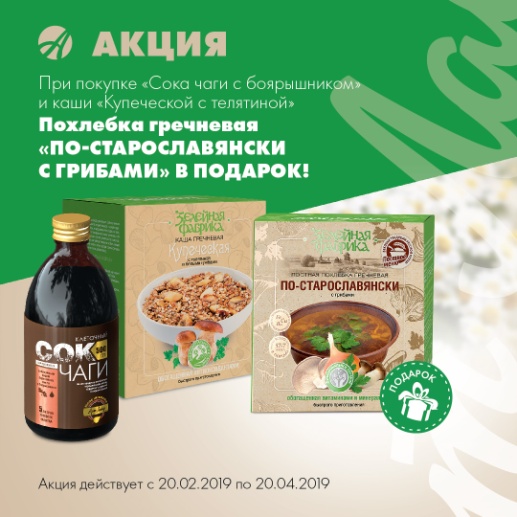 ВНИМАНИЕ! АКЦИЯ!
Хотите избавиться от токсинов и лишних килограммов? Низкокалорийные продукты от «Зелейной фабрики» помогут вам питаться легко и при этом получать достаточное количество полезных веществ. С 20 февраля по 20 апреля покупая «Сок чаги с боярышником» и «Кашу Купеческую с телятиной», вы получаете в подарок «Похлебку гречневую «По-старославянски с грибами»! 
  Сок чаги с боярышником – отличный подарок для ослабленного иммунитета! 
  Каша Купеческая с телятиной – идеальный продукт для весеннего сезона, источник легкоусвояемого белка, витаминов и микроэлементов.
  Похлебка по-старославянски – не содержит компонентов животного происхождения, рекомендована для приема во время поста. 
Условия и сроки проведения акции уточняйте в сервисных центрах компании Артлайф.

#артлайф  #функциональное питание  #зелейнаяфабрика #постноеменю  #постнаяеда #постныеблюда  #разгрузочныйдень #похудеть #иммунитет #акцияартлайф
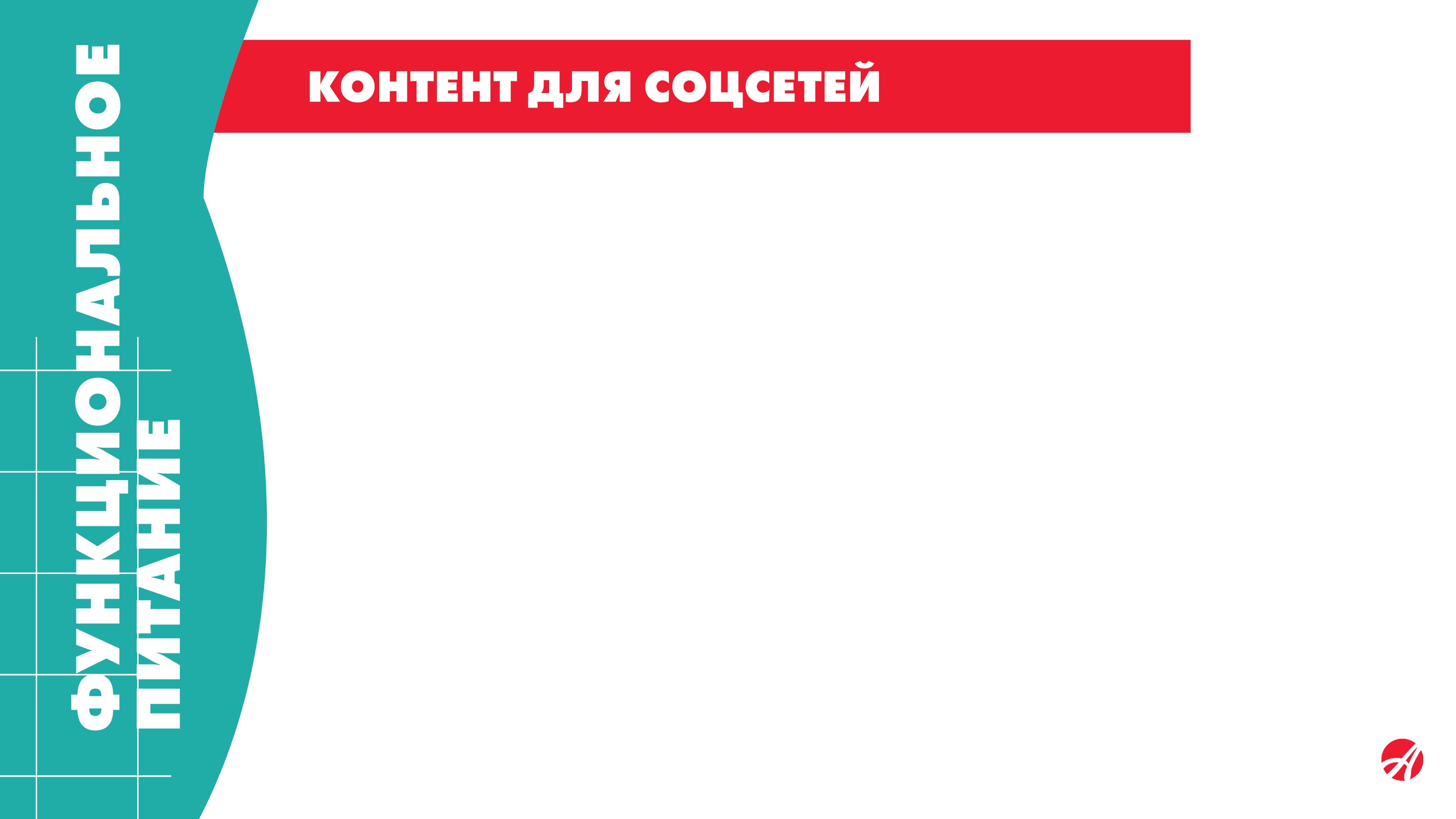 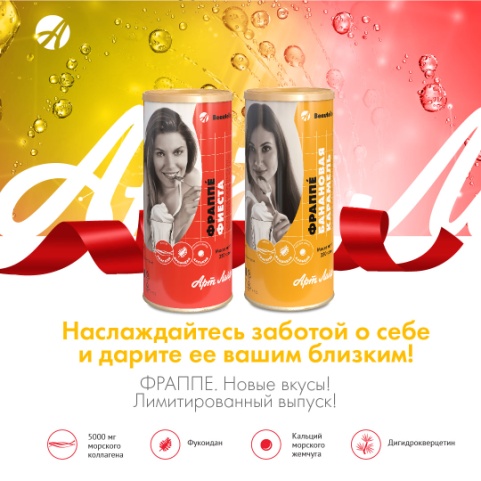 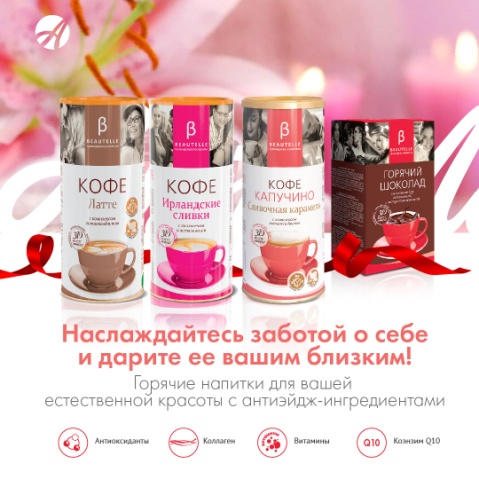 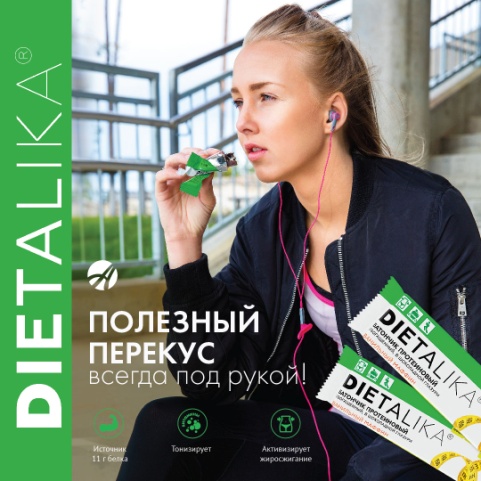 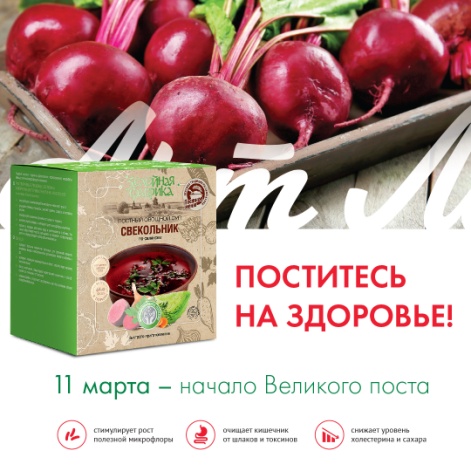 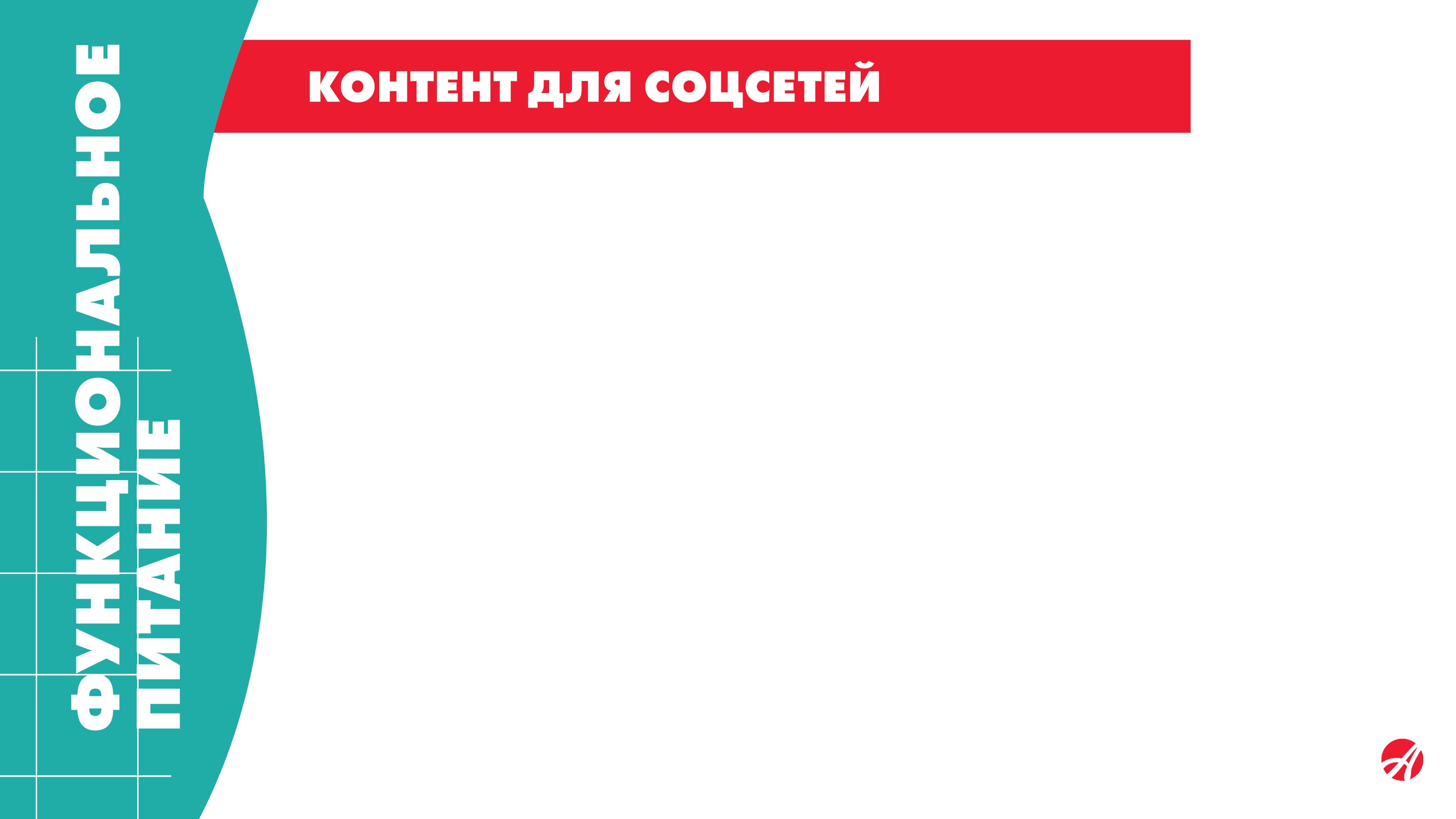 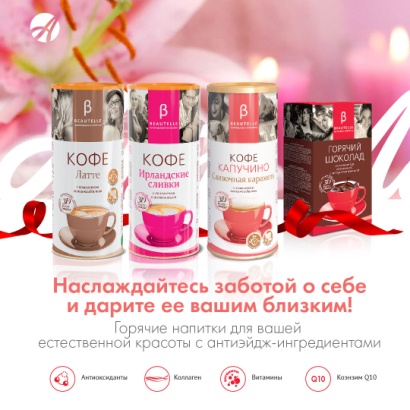 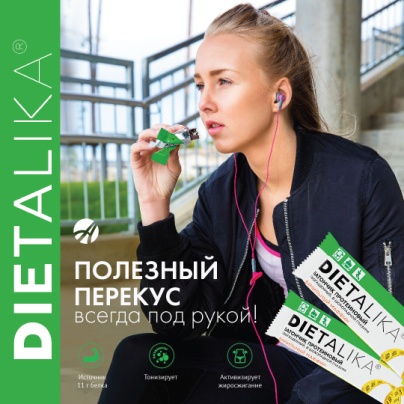 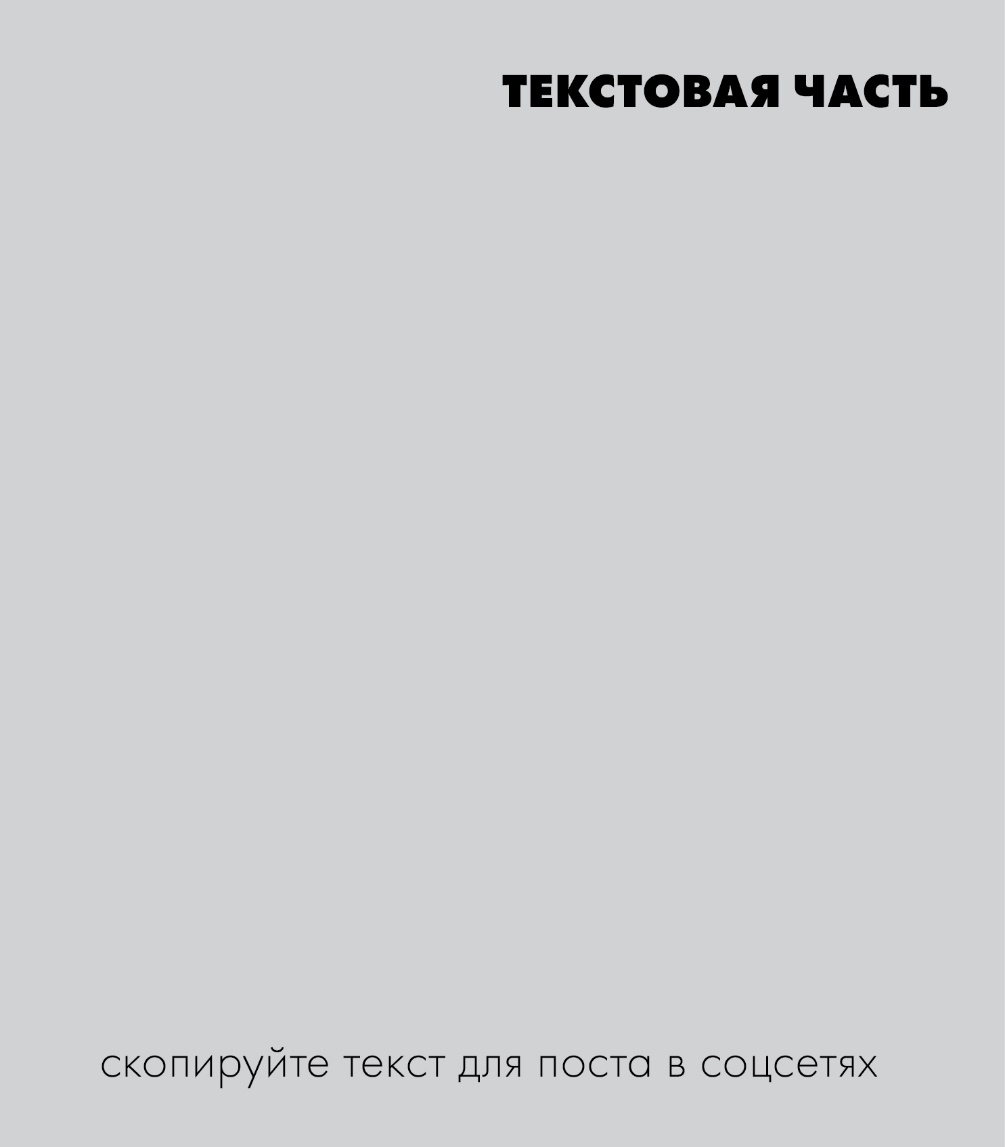 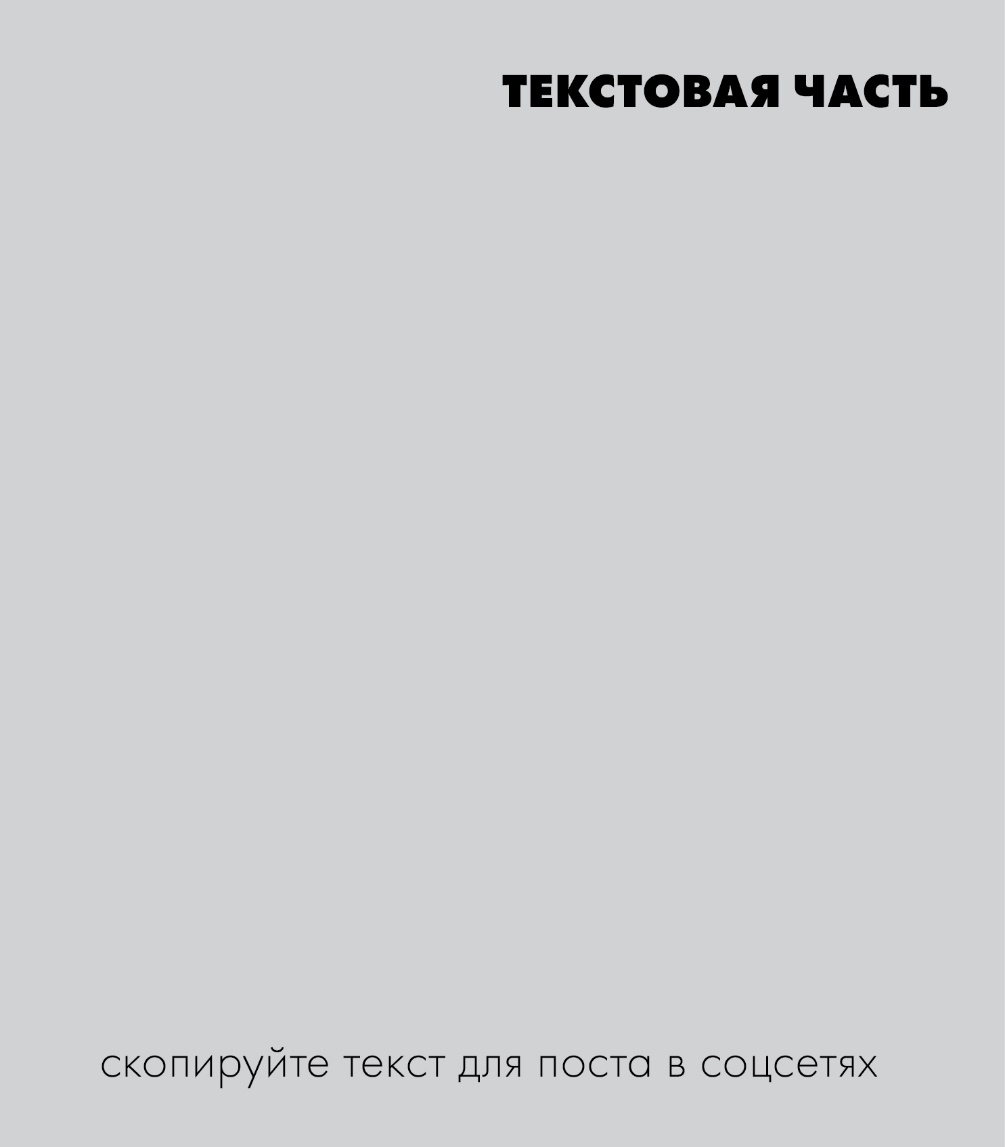 ПОЛЕЗНЫЙ ПЕРЕКУС, КОТОРЫЙ ВСЕГДА ПОД РУКОЙ!

Если вы проводите много времени в дороге, активно занимаетесь спортом или привыкли заедать стрессы на работе, протеиновый батончик «Ванильный маффин» от Диеталика – это то, что вам нужно! 
Три вида белка обеспечивают быстрое насыщение, поддерживают долгое чувство сытости и удовлетворяют потребность в сладком без вреда для вашей фигуры. В протеиновых батончиках Диеталика содержатся: 
  гидролизат коллагена для здоровья суставов и связок
  гарциния камбоджийская для активного метаболизма жиров
  дигидрокверцетин для защиты от оксидативного стресса
  и комплекс витаминов, чтобы вы сохраняли высокую активность до самого вечера!
Коробочка батончиков «Ванильный маффин» может стать милым знаком внимания и полезным подарком для ваших друзей! 

#артлайф  #диеталика  #функциональноепитание  #протеиновыебатончики #перекус  #снижениевеса  #похудей #протеин #идеиподарков  #коллаген #дигидрокверцетин #гарциниякамбоджийская
ГОРЯЧИЕ НАПИТКИ BEAUTELLE:  ДАРИТЕ ТЕПЛО И ЗАБОТУ!

Кофе  - символ утреннего вдохновения! Приятно начинать свой день с бодрящего напитка с пряным, обволакивающим вкусом! Именно поэтому кофе так любит прекрасная половина человечества. 
Разве можно было сделать кофе еще лучше? Да!
Мы добавили в кофе и горячий шоколад Бьютель анти-эйдж компоненты, чтобы каждая выпитая вами чашка любимого напитка заботилась о вашей естественной красоте. Что бы вы ни выбрали – «Капучино «Сливочная карамель» или «Латте «Французская ваниль» с комплексом антиоксидантов, кофе «Ирландские сливки» с витаминами и коллагеном  или Горячий шоколад с Q10,  наслаждайтесь заботой о себе и дарите ее вашим близким! 
Это так просто и так приятно с нутрикосметическими напитками Бьютель!

 #артлайф  #подаркина8марта #нутрикосметика #бьютель   #кофе #горячийшоколад #коллаген #антиоксиданты #Q10 #антиэйдж #подаркидляженщин #идеиподарков
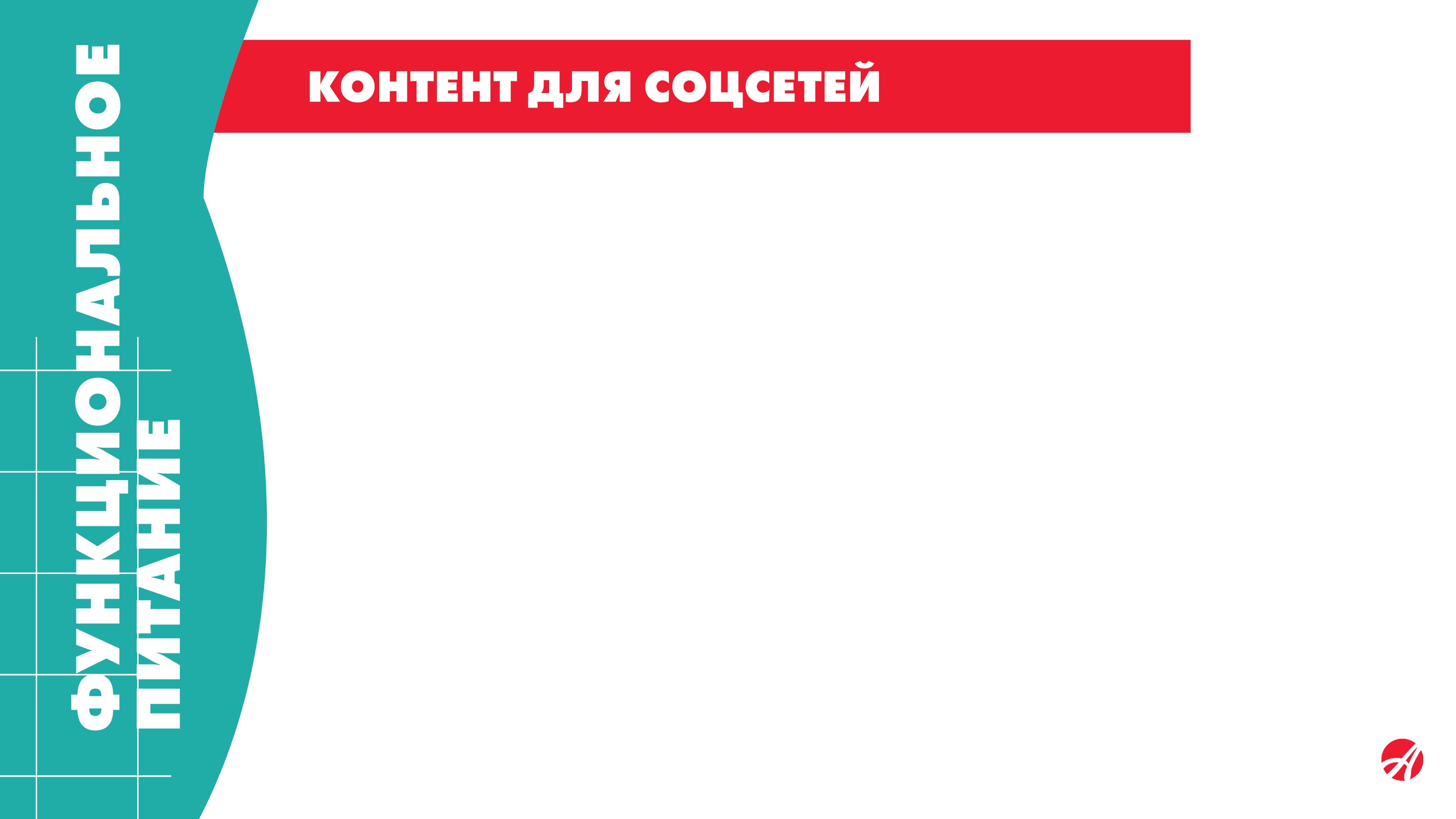 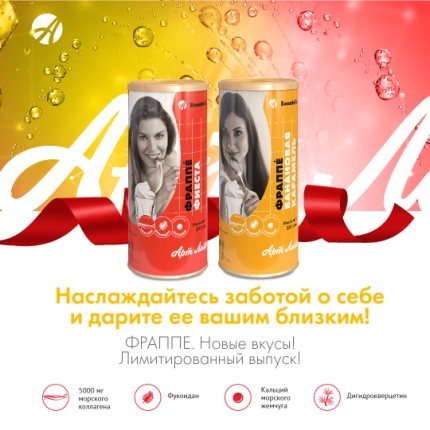 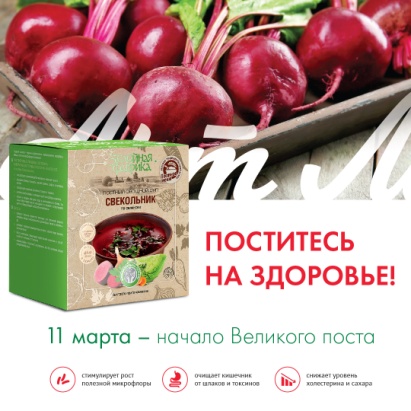 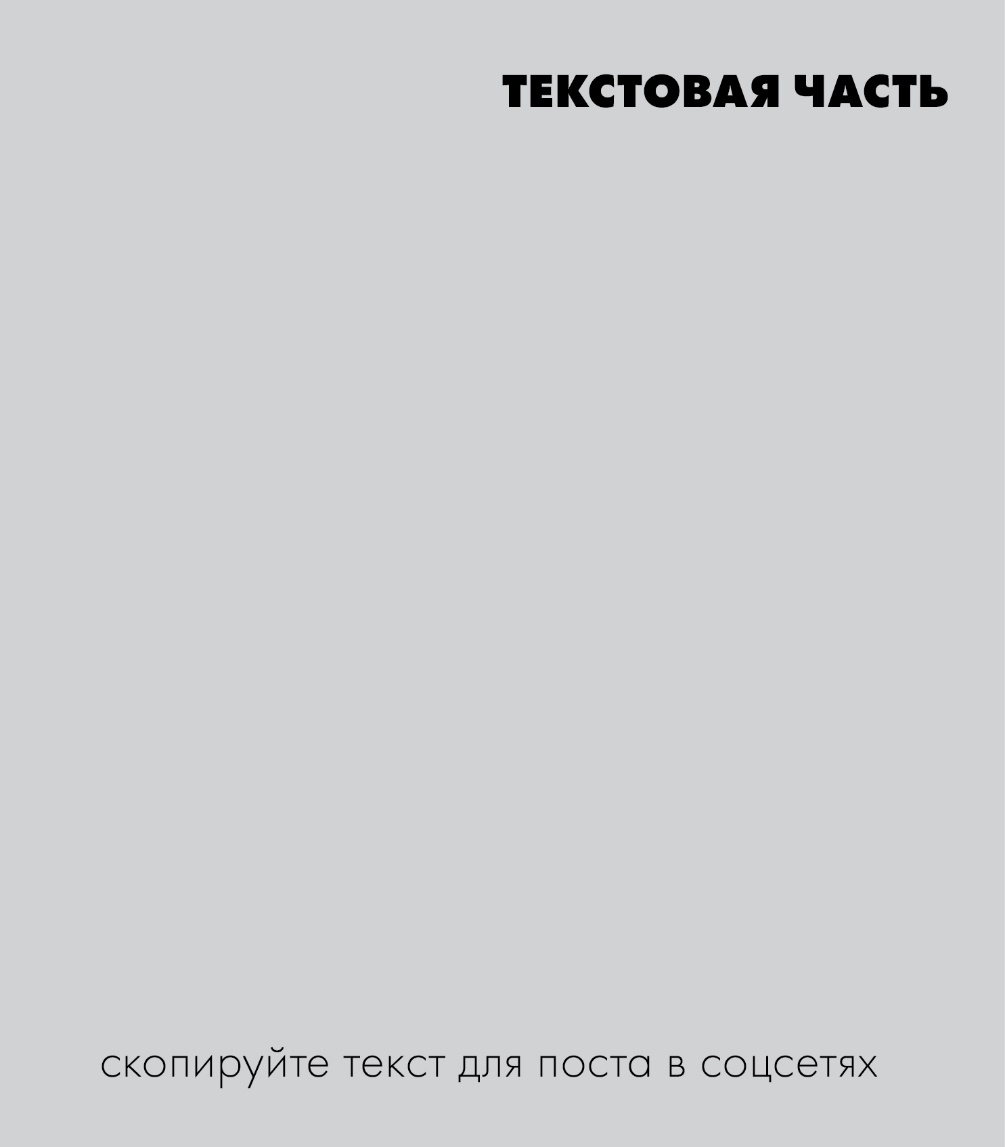 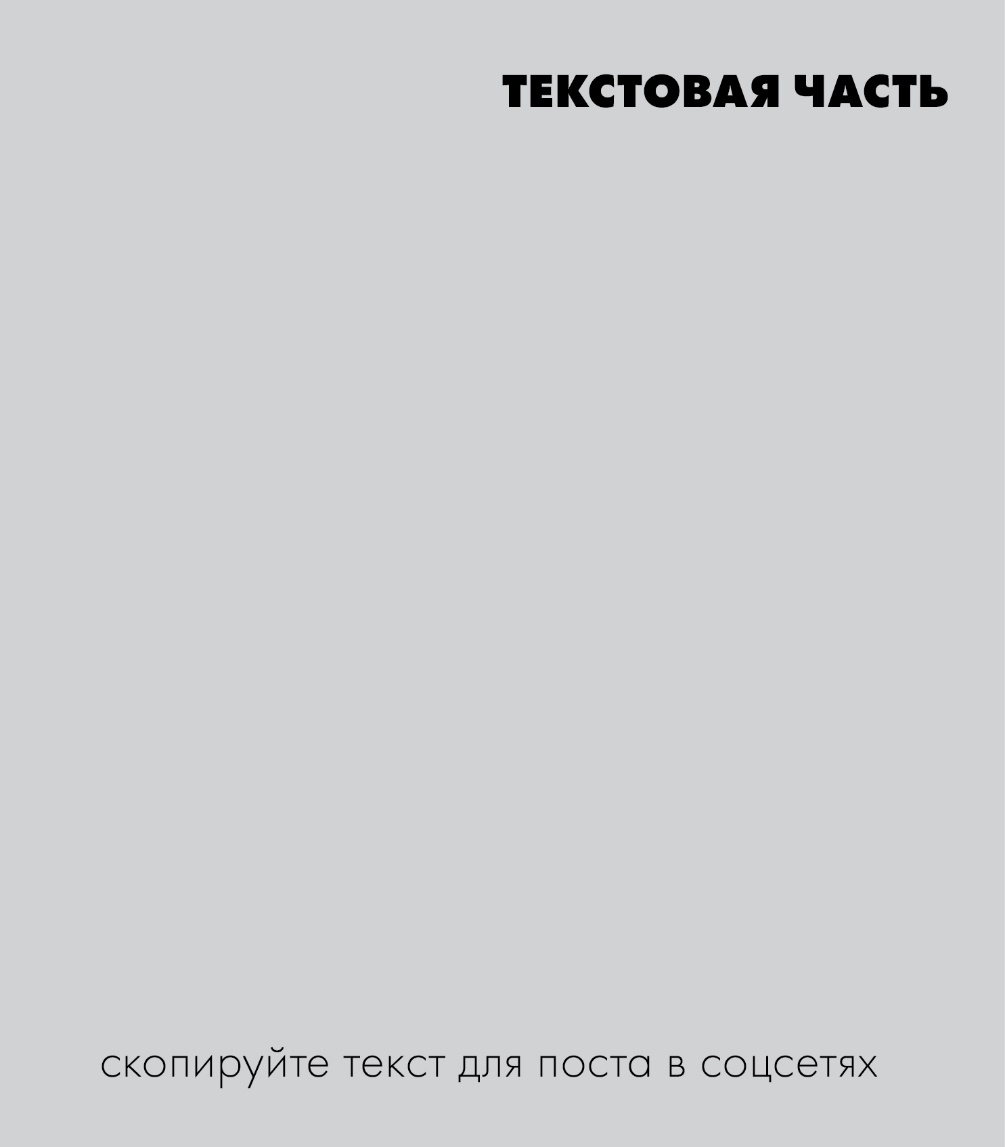 11 МАРТА – НАЧАЛО ПОСТА

Попробуйте вкусный и полезный Свекольник от Зелейной фабрики! 
Традиции постной кухни зародились задолго до появления на русской земле православия. Тысячелетняя культура питания наших предков, в котором преобладала растительная пища, стала залогом их легендарного богатырского здоровья.  Все потому, что зерновые и овощные блюда благотворно влияют на организм:
- легко усваиваются, разгружая систему пищеварения
- освобождают организм от шлаков и токсинов благодаря обилию клетчатки
- улучшают обмен веществ, уровень сахара и холестерина, 
- помогают снизить вес
- укрепляют микрофлору кишечника благодаря содержанию полисахаридов.
 Даже временное ограничение животных продуктов в пользу растительной пищи способно принести огромную пользу организму! Поститесь на здоровье с линией продуктов быстрого приготовления «Постное меню»!
#артлайф  #функциональное питание  #зелейнаяфабрика #постноеменю  #постнаяеда #постныеблюда  #разгрузочныйдень #похудеть
НОВЫЕ ВКУСЫ ФРАППЕ! ЛИМИТИРОВАННЫЙ ВЫПУСК!

Успейте попробовать! Мы выпустили лимитированную партию новых вкусов «Фраппе» специально, чтобы побаловать вас и ваших близких в праздничные дни. Встречайте: легкий сливочный мусс «Банановая карамель» и кремовый десерт «Фиеста» со вкусом сочного апельсина и спелой малины!
Вкусный десерт с косметическим эффектом - прекрасный подарок для всех, кому вы желаете здоровья и красоты! 
В чем особенность уникальных продуктов Бьютель? Снабжая клетки кожи питательными веществами, «Фраппе» усиливает их способность к обновлению и поддерживает вашу естественную красоту:
  5000 мг морского  коллагена  сохраняют упругость кожи
  дигидрокверцетин усиливает  ее защитные механизмы 
  кальций морского жемчуга обеспечивает  плотность липидных слоев, поддерживая гидратацию эпидермиса, 
  фукоидан поддерживает эластичность и гладкость кожи.

#артлайф #подаркина8марта #нутрикосметика #бьютель   #мезоэксперт  #фраппе  #функциональноепитание  #коллаген #антиоксиданты #фукоидан  #антиэйдж #идеиподарков #подаркидляженщин
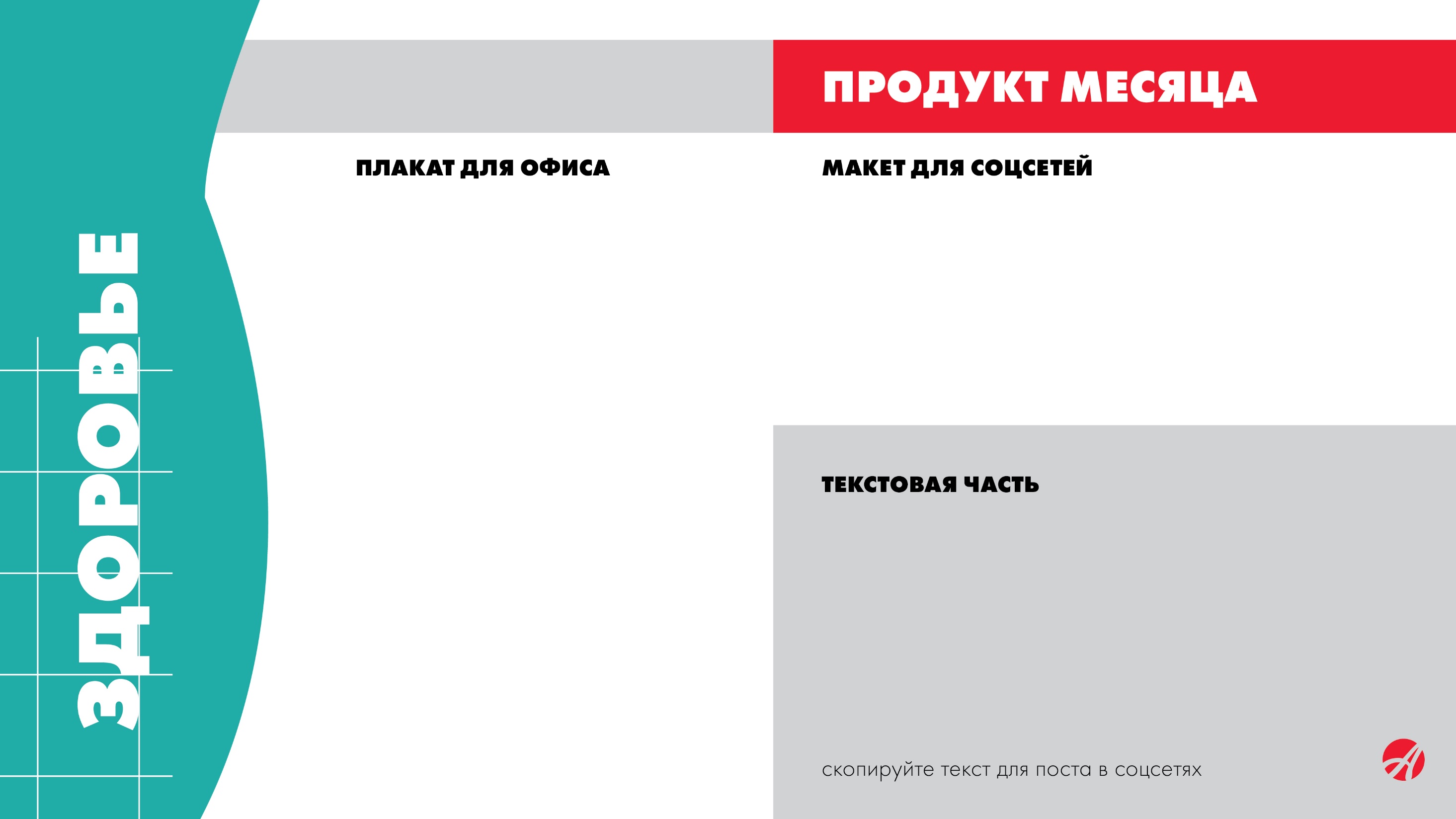 МЛАДОМАСТОН И ФОРМУЛА ЖЕНЩИНЫ
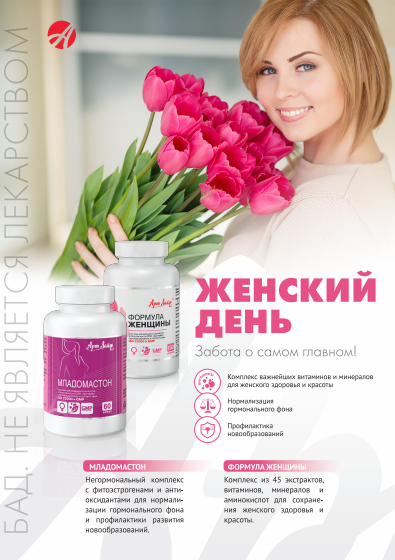 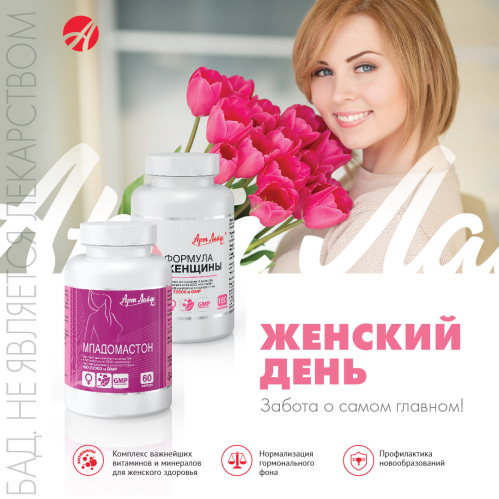 СОХРАНЯЯ ЗДОРОВЬЕ И КРАСОТУ

Красивая женщина - это прежде всего здоровая женщина. Артлайф предлагает  биологически активные комплексы для поддержки женского здоровья и красоты, которые необходимы женщинам в любом возрасте.
ФОРМУЛА ЖЕНЩИНЫ - это комплекс из 45 витаминов, минералов и аминокислот, необходимых женскому организму для поддержания здоровья и красоты. Он содержит фитоэстрогены, которые поддерживают естественный гормональный баланс и регулируют менструальный цикл. 
МЛАДОМАСТОН - комплекс для нормализации гормонального фона и профилактики  развития новообразований на основе растительных комплексов: индол-3 карбинола (онкопротектор), ресвератрола и эпигаллокатехингаллата (антиоксиданты), изофлавонов сои и экстракта витекса священного (фитоэстрогены). Не содержит синтетических гормонов.


#артлайф #женскоездоровье #подарокженoине #младомастон #формулаженщины
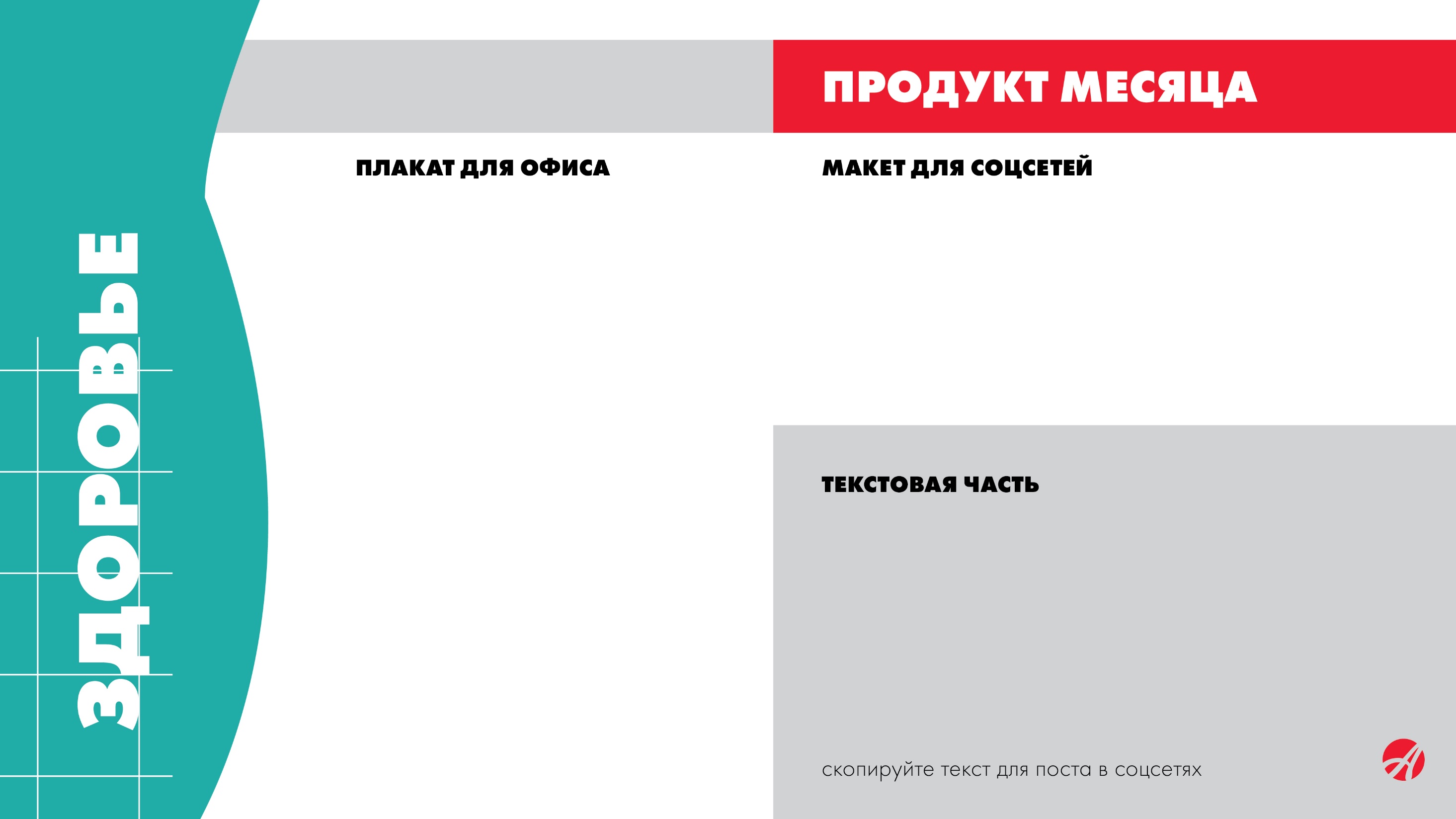 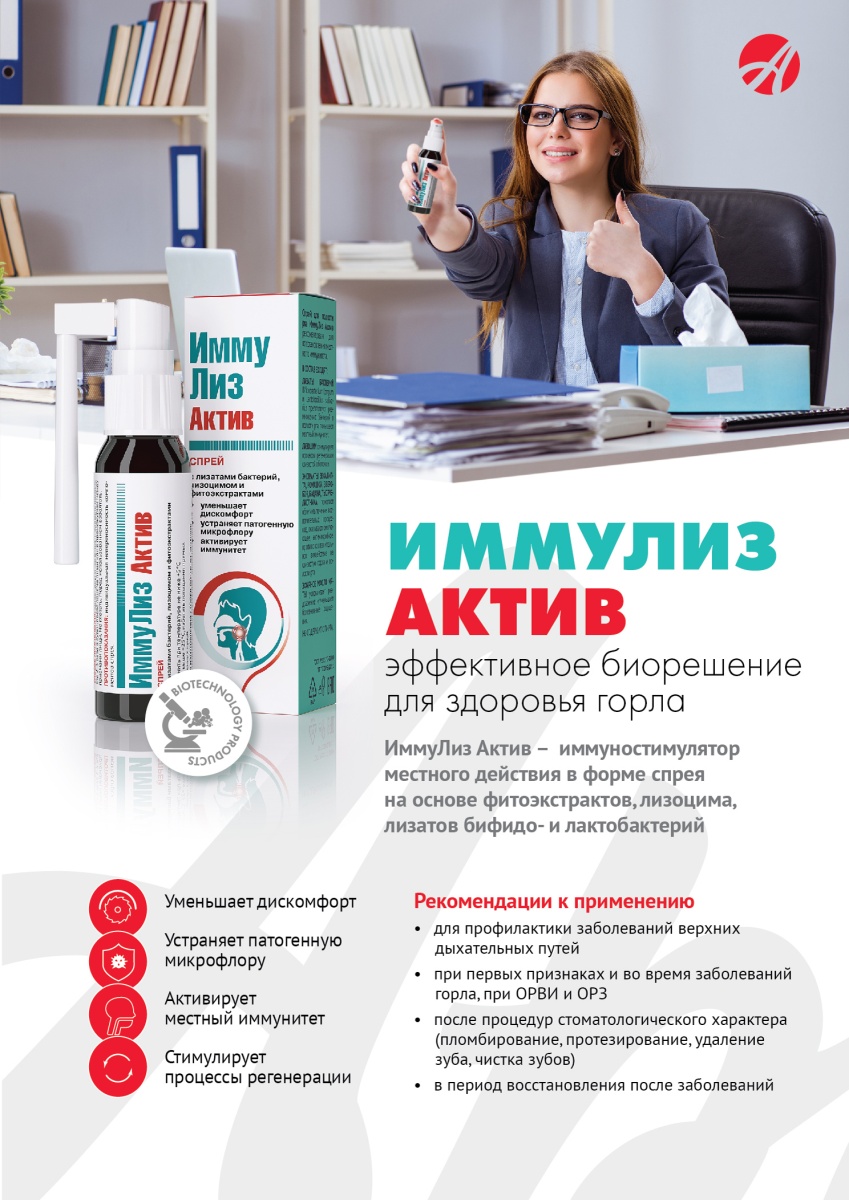 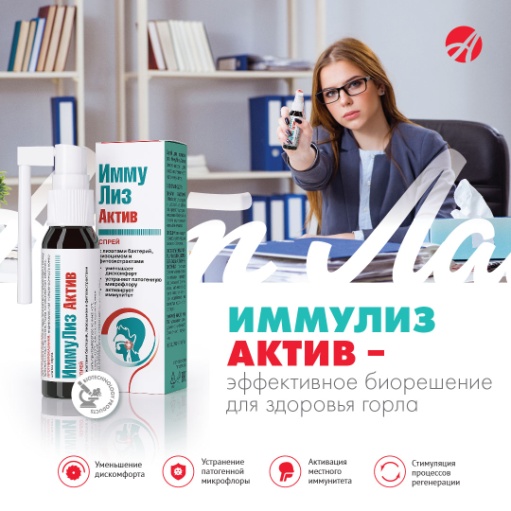 НОВИНКА! СПРЕЙ ИММУЛИЗ АКТИВ 

Биоспрей ИММУЛИЗ АКТИВ  - иммуностимулятор местного действия на основе фитоэкстрактов, лизоцима, лизатов бифидо- и лактобактерий.
Компоненты спрея способствуют восстановлению микрофлоры ротовой полости, оказывают антибактериальное, противовирусное, регенерирующее и противовоспалительное действие, увеличивают сопротивляемость дыхательной системы к инфекциям.
ИММУЛИЗ АКТИВ рекомендуется к применению: 
для профилактики заболеваний верхних дыхательных путей;
при первых признаках и во время заболеваний горла, при ОРВИ и ОРЗ;
после процедур стоматологического характера (пломбирование, протезирование, удаление зуба, чистка зубов);
в период восстановления после заболеваний.

#артлайф  #бад  #здоровье  #иммулиз  #лизаты #лизоцим #болитгорло  #биотехнологии  #фитоэкстракты  #горло  #орз  #грипп #орви #биоспрей
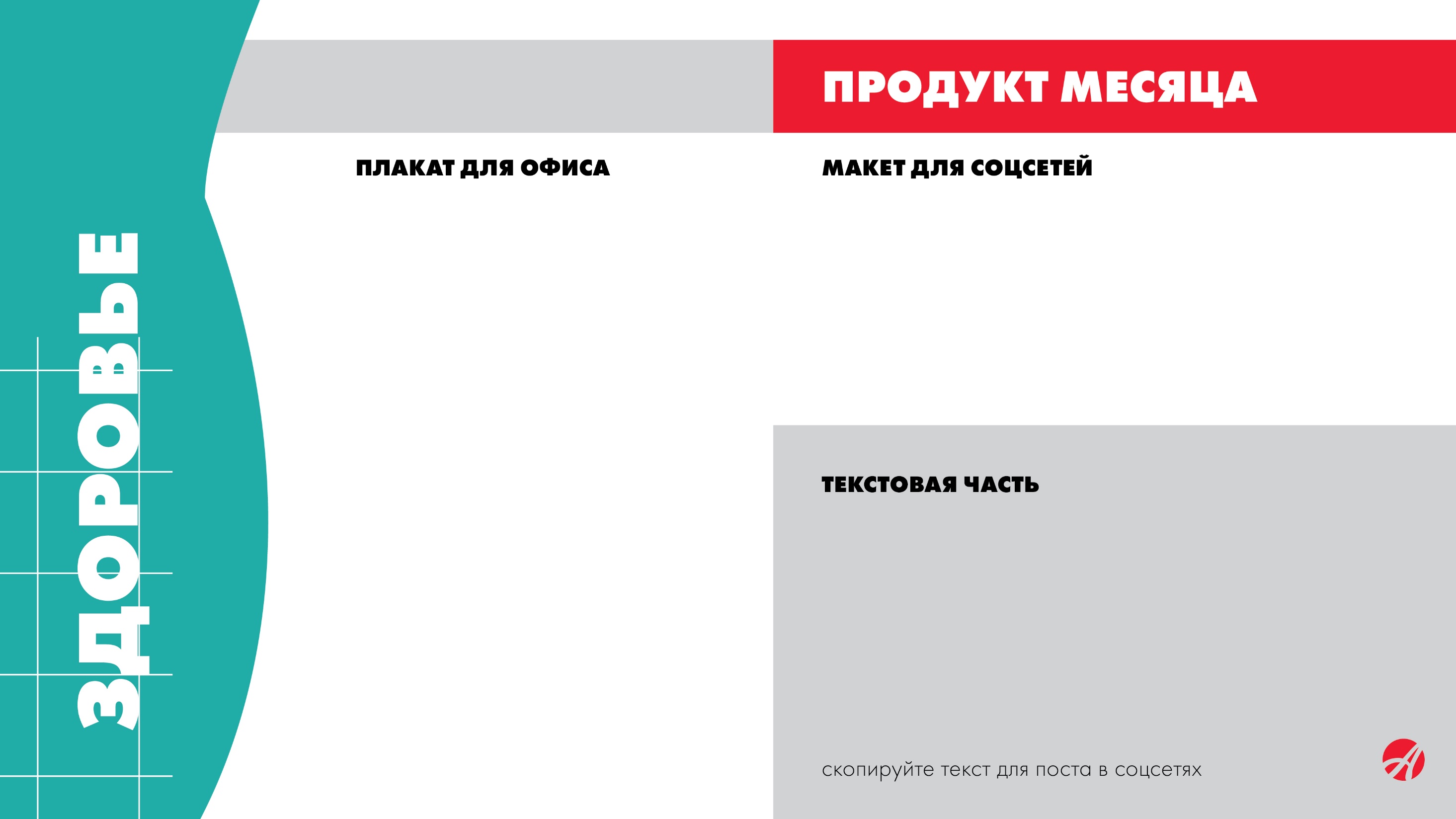 АКЦИЯ
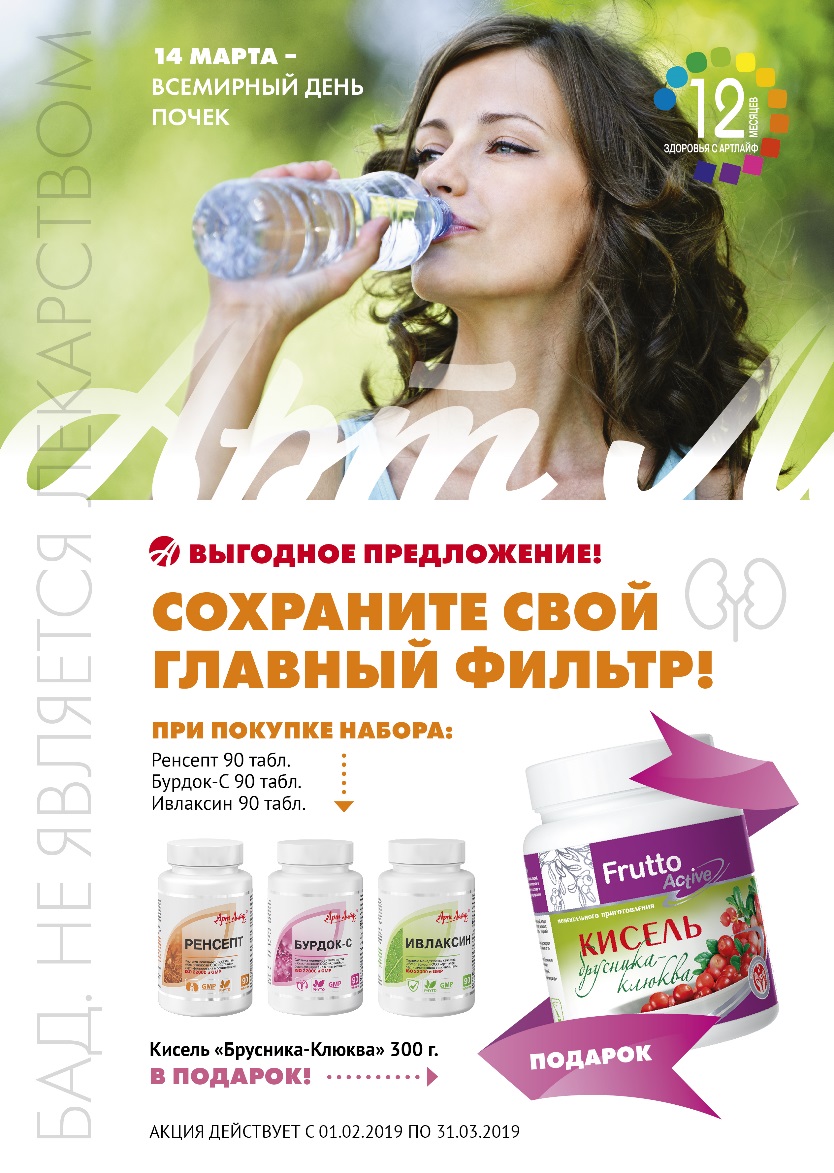 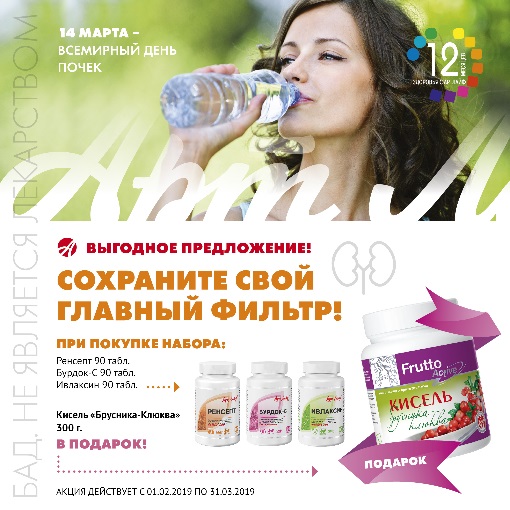 ВНИМАНИЕ! АКЦИЯ ОТ АРТЛАЙФ!

В зимнее время очень часто обостряются хронические заболевания почек. Этому способствуют переохлаждение, ослабление иммунитета, застой органов малого таза из-за снижения двигательной активности.
Комплекс «Ренсепт» содержит растения с мочегонным и антимикробным действием.
Комплекс «Бурдок-С» помогает нормализовать водно-солевой и минеральный обмен.
Комлпекс «Ивлаксин» общеукрепляющий противовоспалительный комплекс на основе действия активных салицилатов ивы и малины.
При покупке 3 комплексов Артлайф - кисель «Брусника-Клюква» в подарок!
Срок проведения акции с 01.02.2019 по 31.03.2019. Условия акции уточняйте в сервисных центрах компании Артлайф.

 #артлайф  #здоровье #энергия #профилактика  #бад  #акция #акцияартлайф #фито
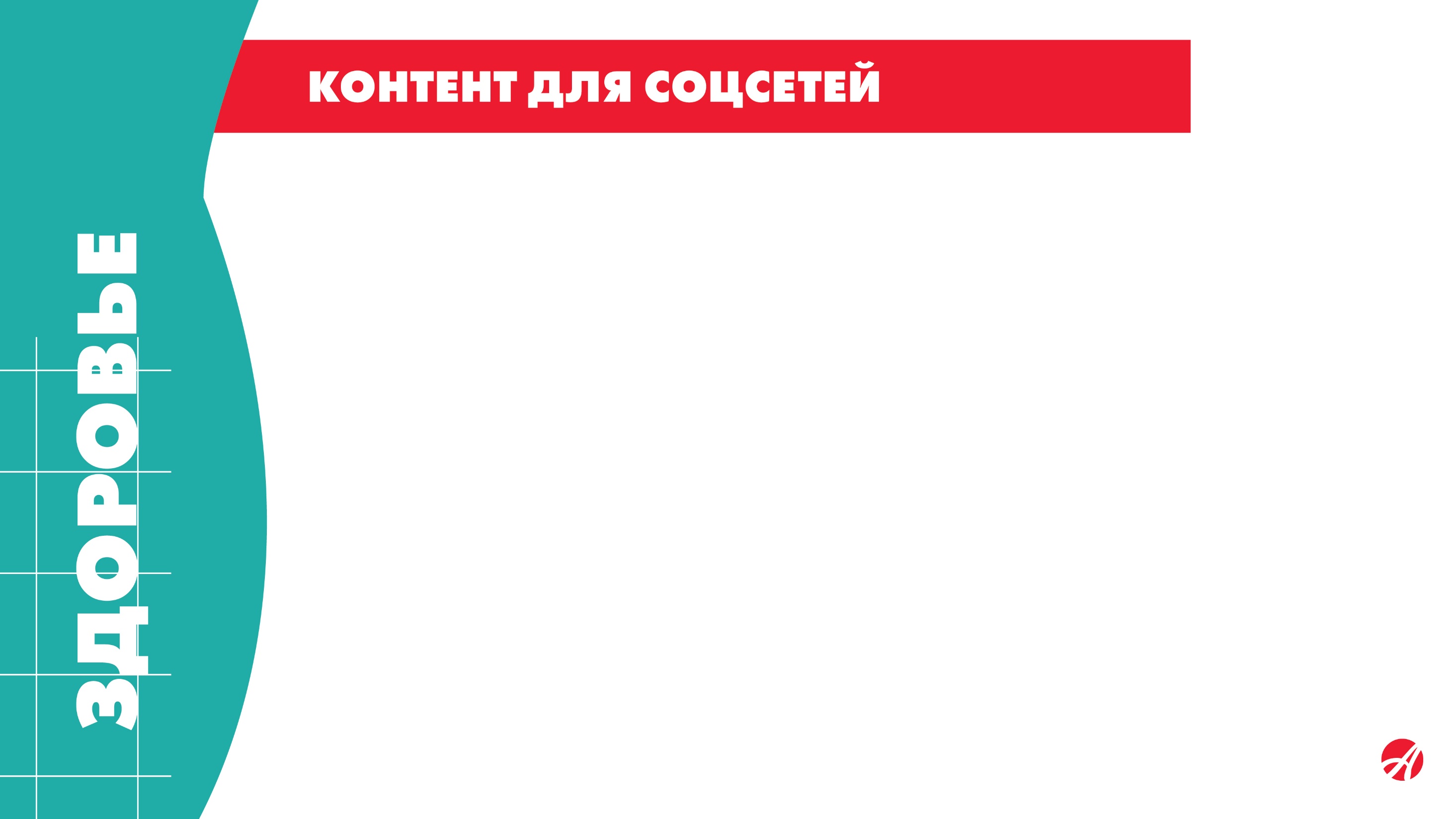 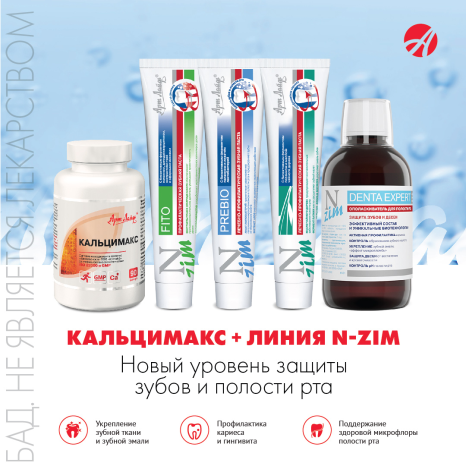 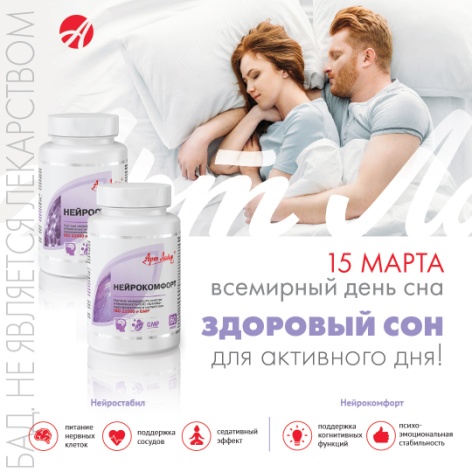 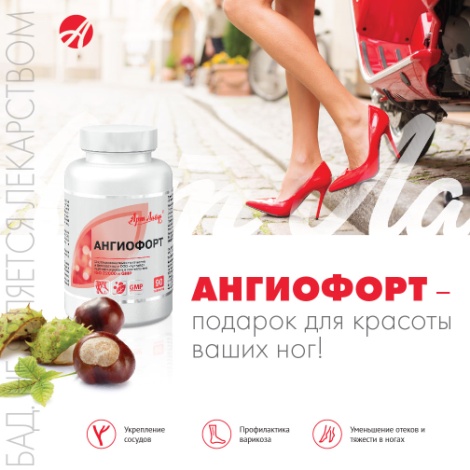 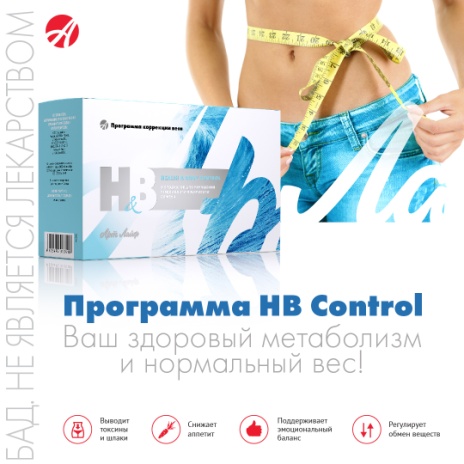 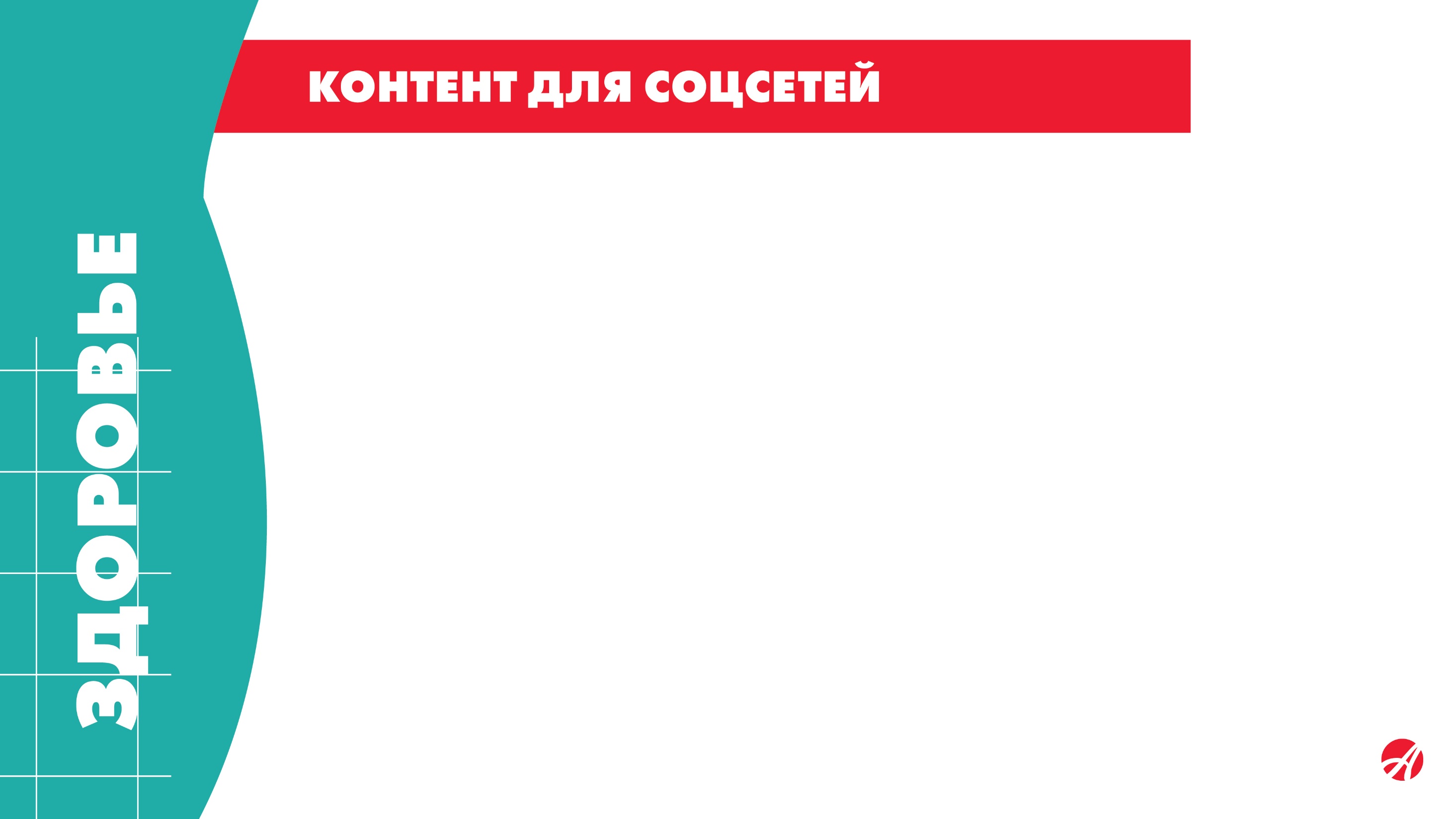 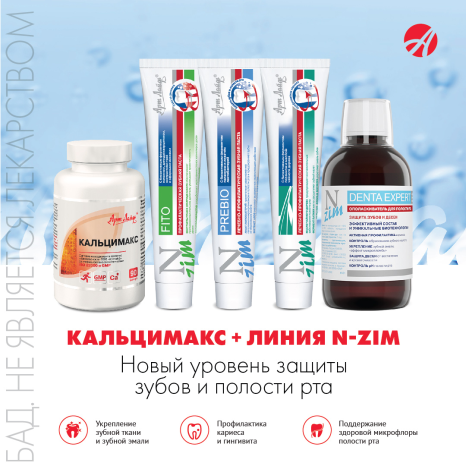 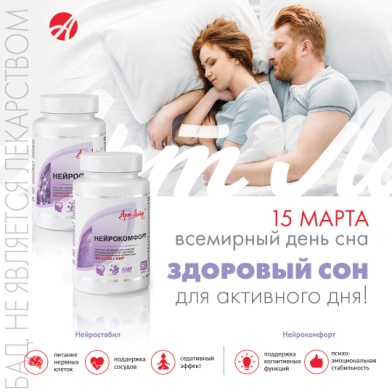 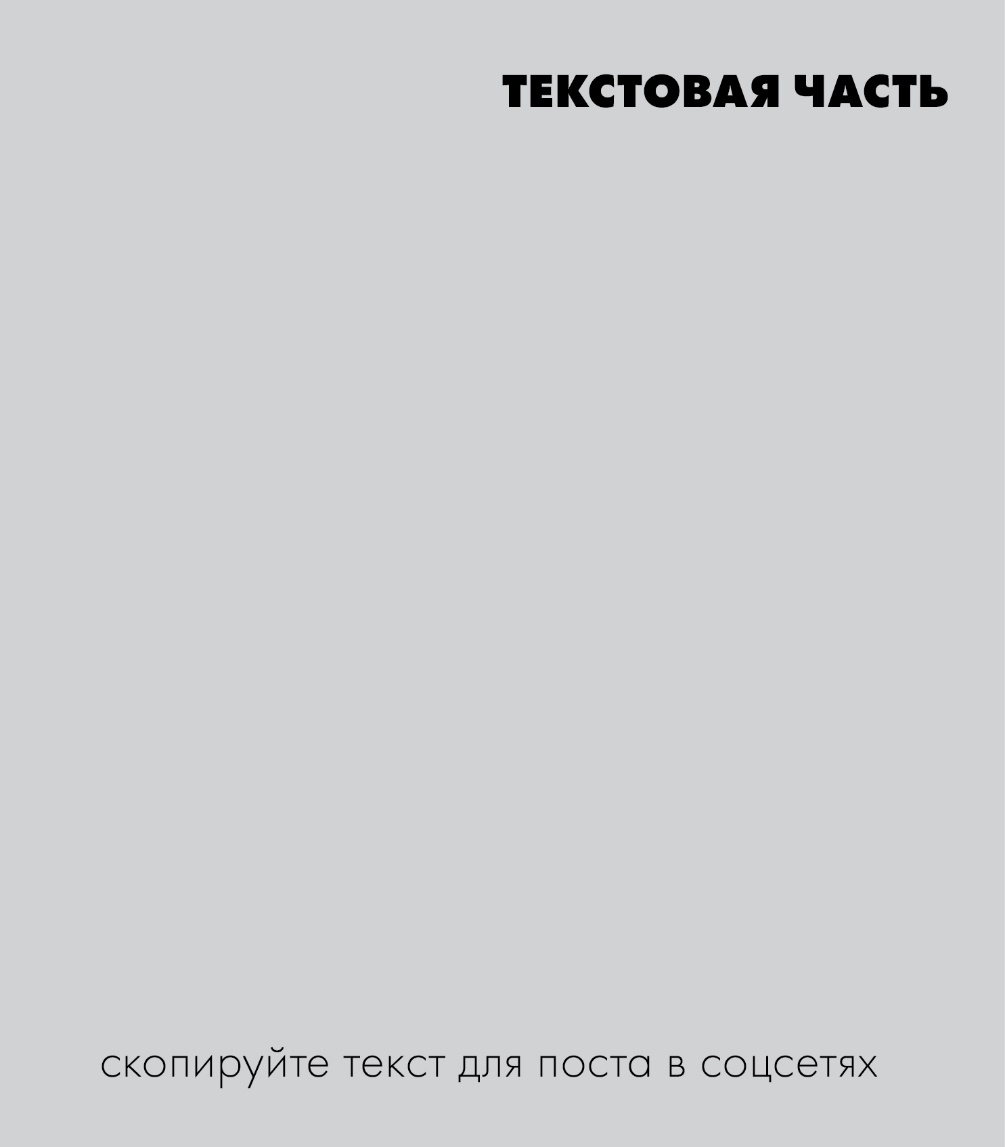 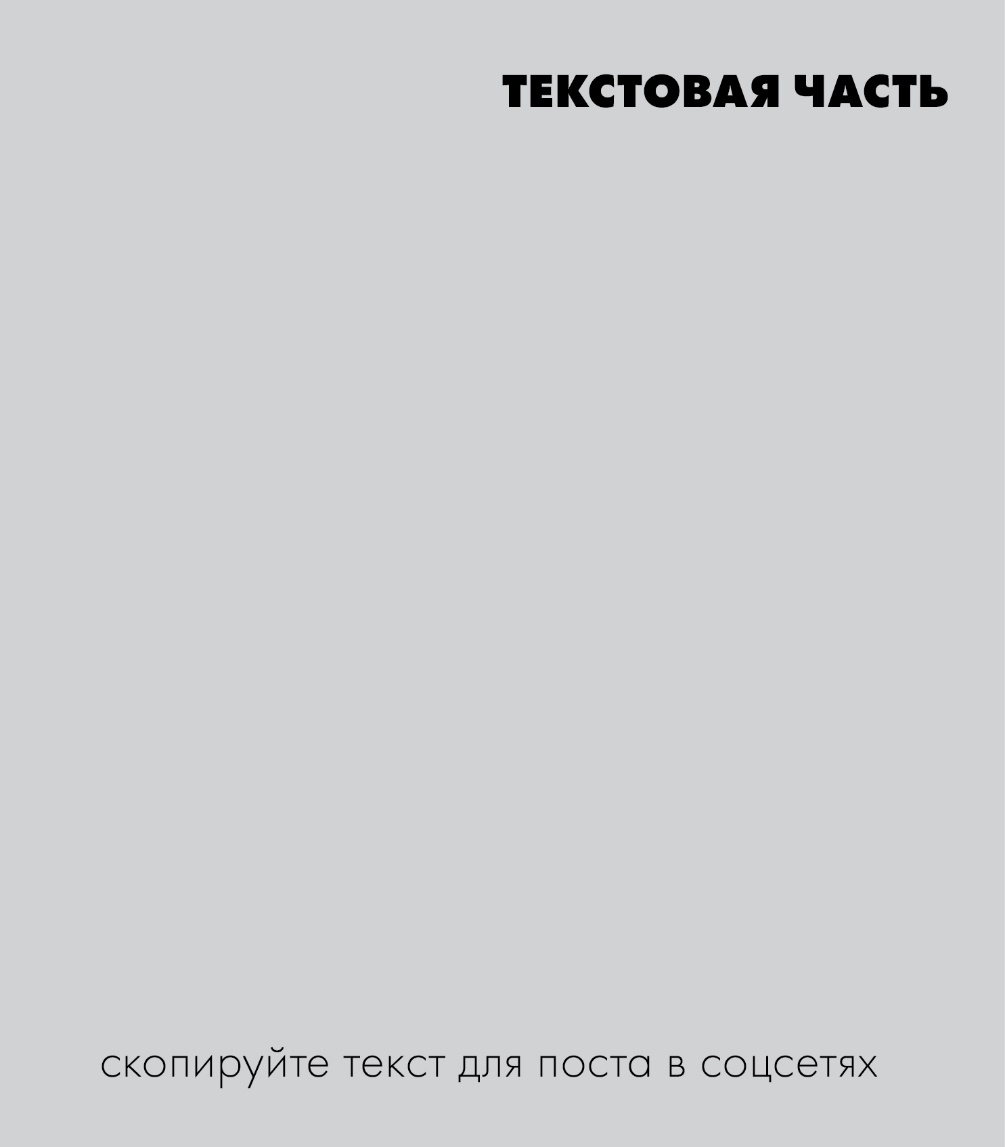 6 МАРТА – МЕЖДУНАРОДНЫЙ ДЕНЬ ДЕНЬ ЗУБНОГО ВРАЧА

Как известно, для поддержания здоровья зубов необходимо достаточное количество кальция, привычка  ежедневного ухода за  полостью рта и регулярные походы к стоматологу.
Восполнить дефицит кальция поможет проверенный временем комплекс «КАЛЬЦИМАКС». Он содержит  кальций в наиболее легкой для усвоения организмом форме - в виде гидроксиаппатита. Многие стоматологи отмечают, что зубная эмаль на фоне приема «Кальцимакса» становится более прочной.
Для ежедневного ухода за полостью рта  отлично подойдут зубные пасты линии N-zim. Они содержат ферменты, мягко расщепляющие зубной налет, и лизаты лактобактерий, ингибирующие патогенную микрофлору, которая способствует появлению кариеса и гингивита.
Дополните свой ежедневный уход ополаскивателем DENTA EXPERT. Он прекрасно проникает в труднодоступные места полости рта, обеспечивая абсолютное очищение, и способствует профилактике заболеваний десен.

 #артлайф  #бад  #кальций #стоматология #n-zim #кальцимакс
15 МАРТА – ВСЕМИРНЫЙ ДЕНЬ СНА

Многие из нас недооценивают роль полноценного сна в своей жизни, разменивая драгоценное ночное время на web-серфинг, а утром с трудом концентрируются на простых вещах. Вторая распространенная причина недосыпа - стресс, снижающий скорость засыпания, продолжительность и глубину сна. Хронический недосып может стать причиной депрессии, проблем с эндокринной, иммунной и сердечнососудистой системами. 
Привести в порядок нервную систему и улучшить сон помогут комплексы с питательными веществами для нервной ткани и сосудов, седативными травами и  нейромедиаторами.
«Нейростабил» с L-глутамином, пустырником и пионом  особенно подходит для людей  старшего возраста, у которых метаболизм нервной ткани замедлен, а сосуды теряют эластичность.  
«Нейрокомфорт» с глицином, L-теанином и гриффонией рекомендован тем, чья профессиональная деятельность связана с высоким уровнем интеллектуальной и эмоциональной нагрузки. 
#артлайф  #бад  #нейрокомфорт  #нейростабил #нервнаясистема #здоровыйсон #серотонин #гриффония
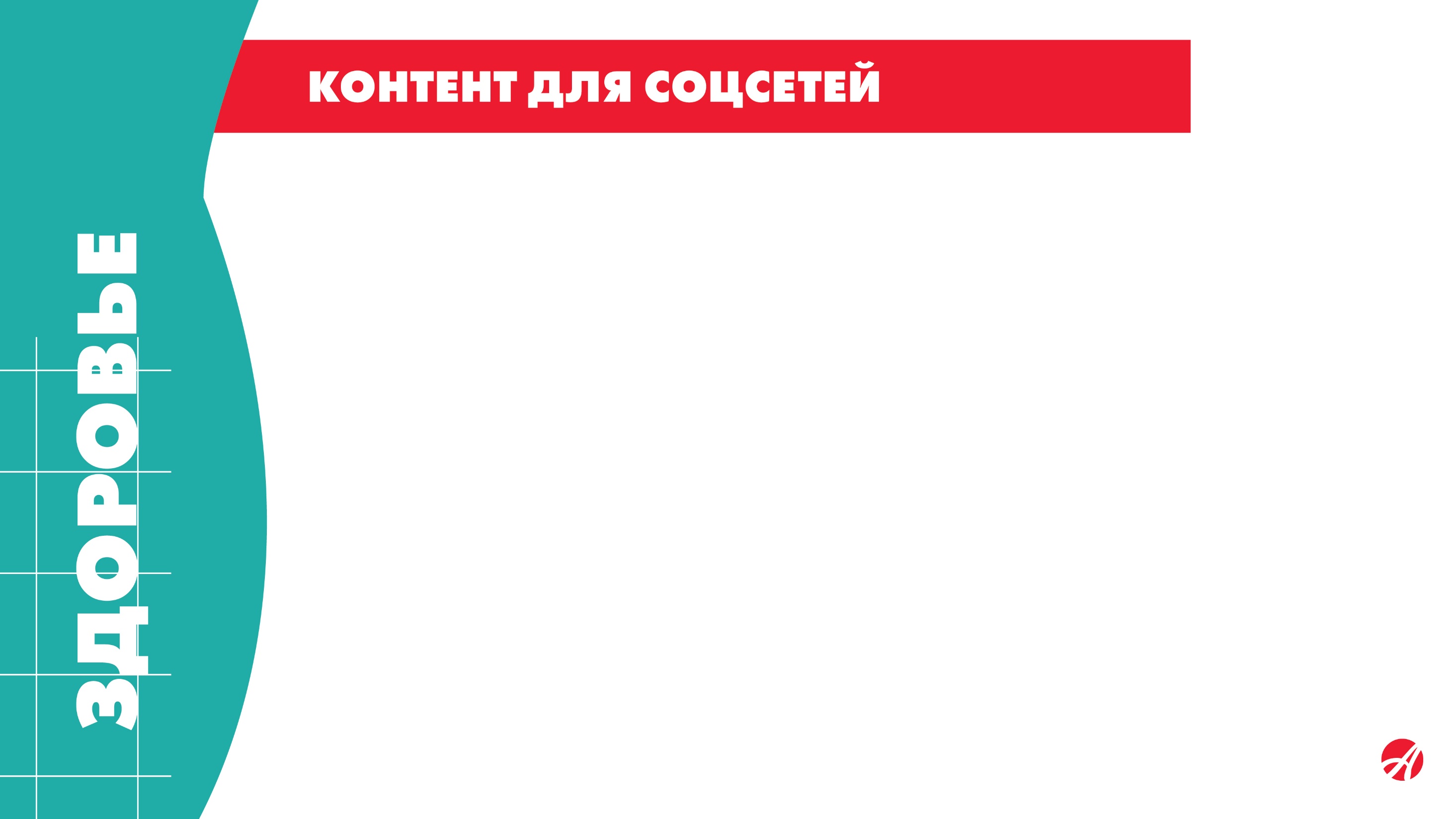 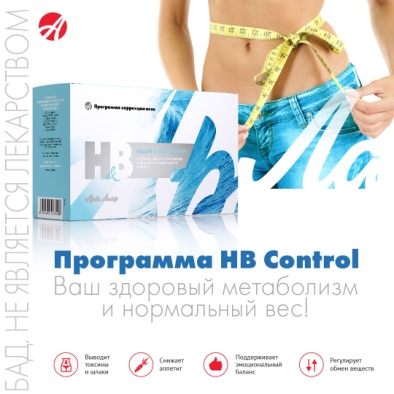 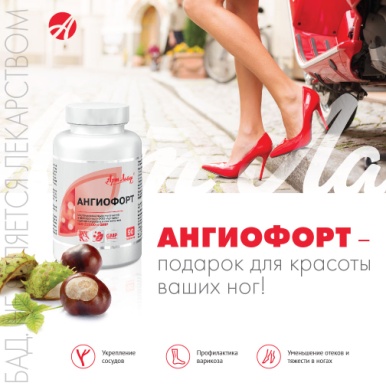 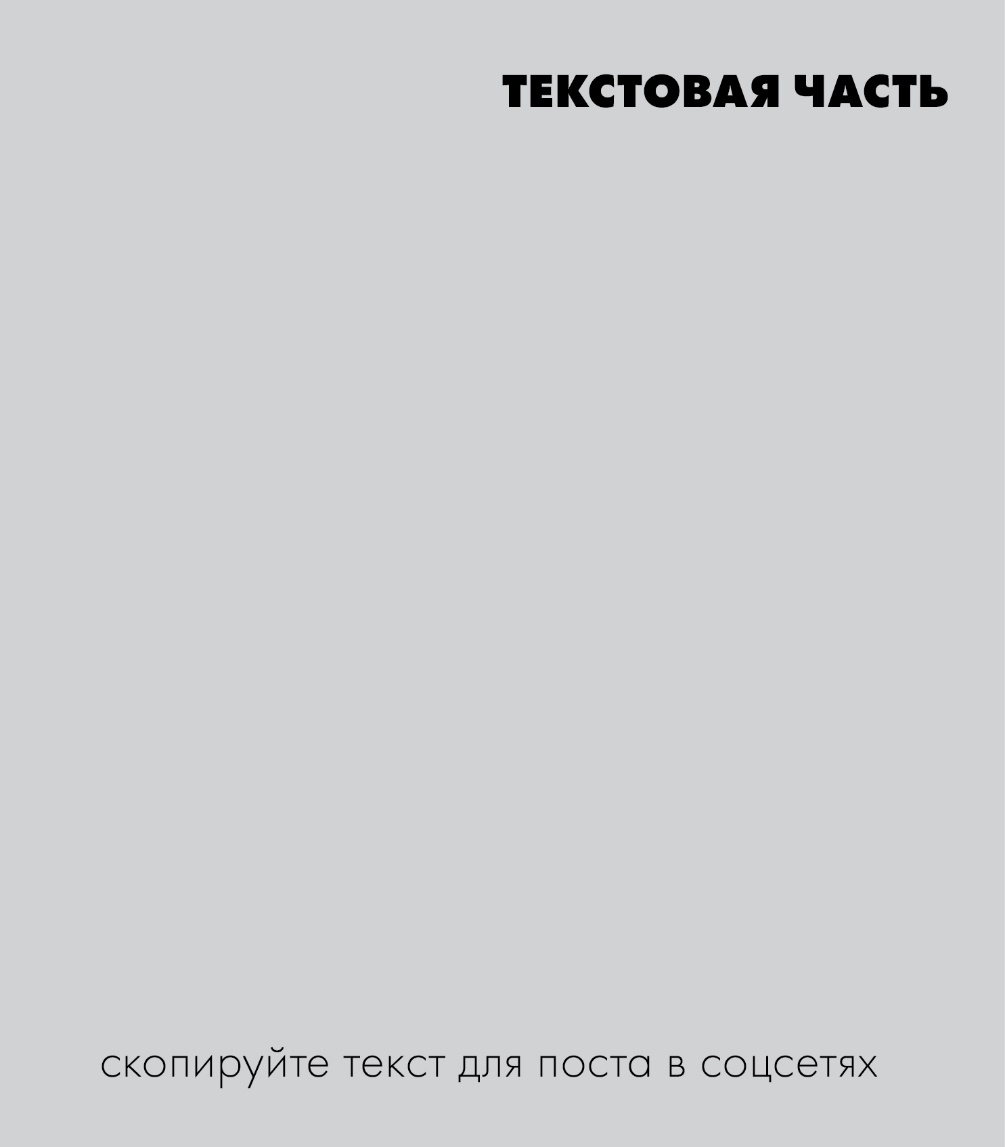 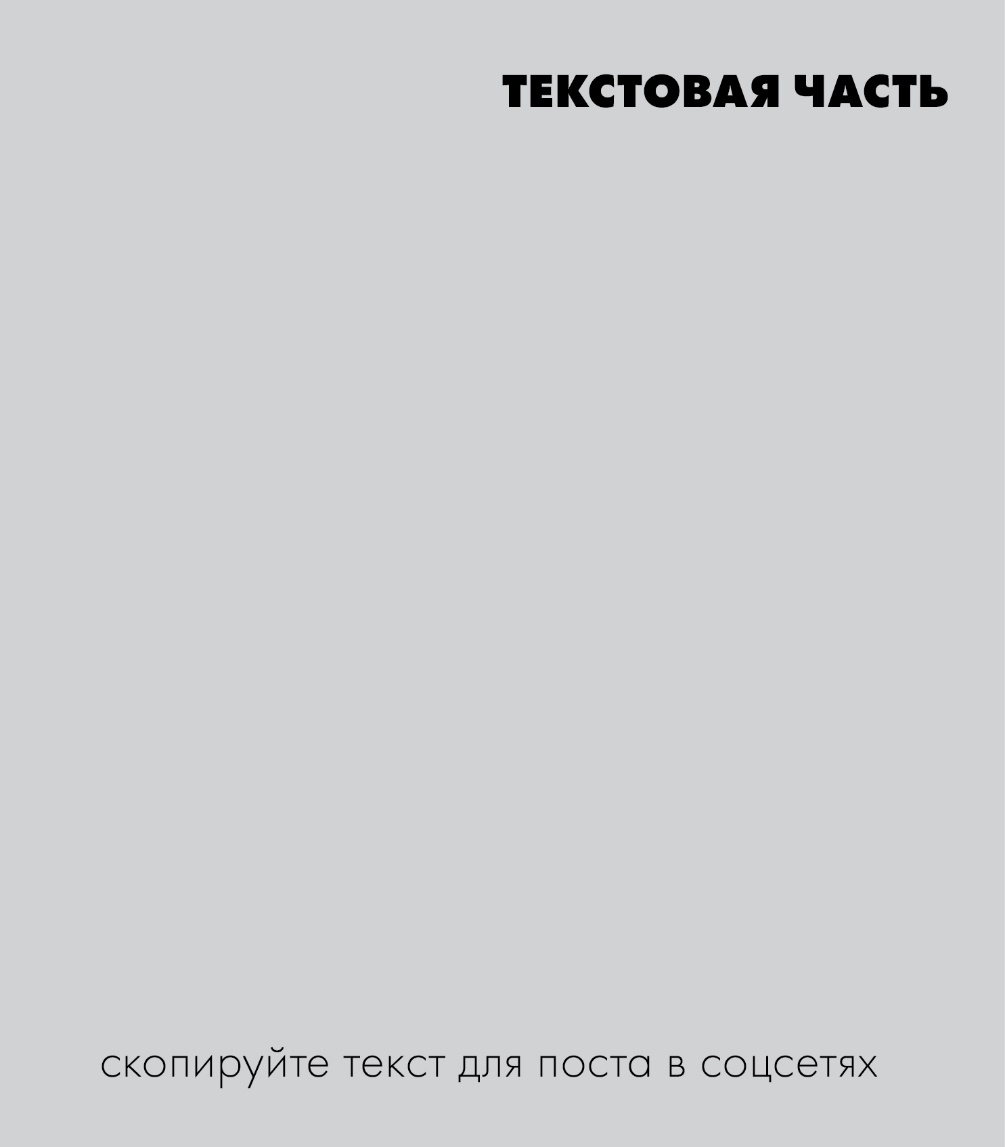 ПРОГРАММА HB CONTROL – 
ВАШ ЗДОРОВЫЙ МЕТАБОЛИЗМ И НОРМАЛЬНЫЙ ВЕС! 
 
Миф о людях с «широкой костью» давным-давно развенчан: рациональное питание и физическая нагрузка помогут скорректировать любой вес. Основная сложность при похудении – справиться с  эмоциональным дисбалансом на фоне отказа от сладкого и уменьшения объемов пищи. А затем сохранить полученный результат. 5 продуктов Программы HB Control комплексно решают эти и другие задачи, приводя в порядок сам механизм обмена веществ:
  Нано-сорбент HB1 избавляет кишечник от шлаков и  токсинов. 
  Аминокислотный комплекс HB2 стимулирует синтез эндорфинов, предупреждая возникновение эмоциогенного голода. 
  Фитоэкстракты и ферменты в HB3 помогают снизить аппетит, корректируют углеводный обмен, предотвращая образование избыточной жировой ткани. 
  Термоджетик HB4 стимулирует жиросжигание, снижает утомляемость на фоне редуцированного рациона.  
 Липокорректор HB5 снижает всасывание жиров и стимулирует их переработку. 
#артлайф  #бад  #эйчбиконтрол #похудей #снижениевеса #обменвеществ
АНГИОФОРТ - ПОДАРОК ДЛЯ КРАСОТЫ ВАШИХ НОГ! 

Находясь в ежедневном потоке привычных дел, мы можем не замечать сигналы, которые подает нам собственный организм. Усталость, тяжесть в ногах, отечность – кажется, что стоит только немного полежать, и все пройдет! Но нашим сосудам требуется поддержка и забота. 
«Ангиофорт» - натуральный венотоник для защиты от варикоза, который бьет точно в цель, устраняя причины сосудистых заболеваний!
Диосмин улучшает тонус венозной стенки, препятствует развитию отеков.
Экстракт конского каштана обладает выраженным ангиопротекторным, противовоспалительным и обезболивающим действием. 
Винитрокс (Vinitrox)  - поддерживает здоровый приток крови и кровообращение, поддерживая тонус и снижая усталость ног. 
Гесперидин, рутин, кверцетин, гинкго билоба способствуют укреплению кровеносных сосудов. 
Бромелайн, экстракт коры ивы  снижают уровень воспалительной реакции, предупреждают сужение сосудов.

#артлайф  #бад  #здоровье  #вены #сосуды #варикоз #красотаног
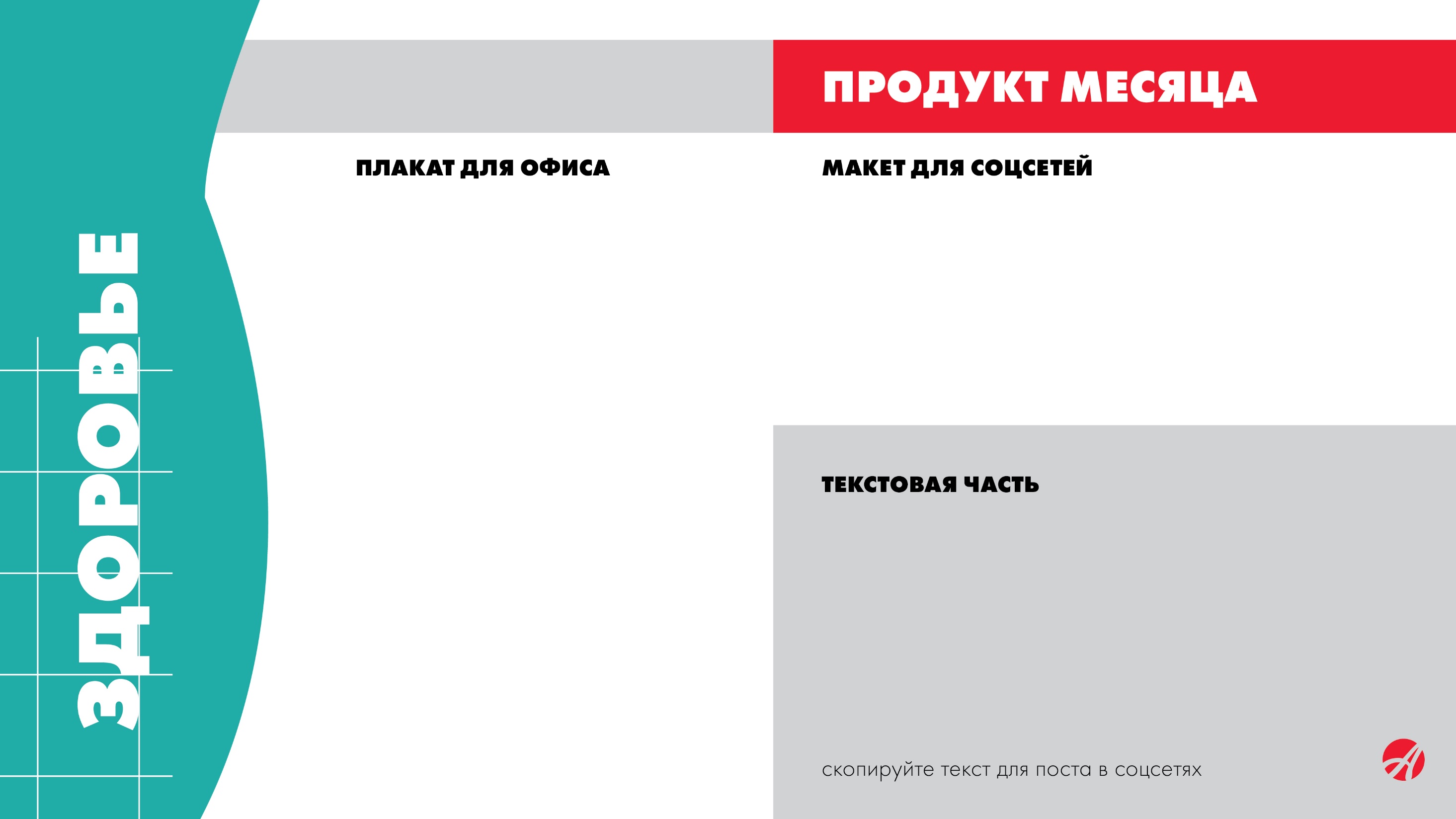 КРЕМ-БАЛЬЗАМ РАНОЗАЖИВЛЯЮЩИЙ ЦИТОПРЕНОЛ АКТИВ
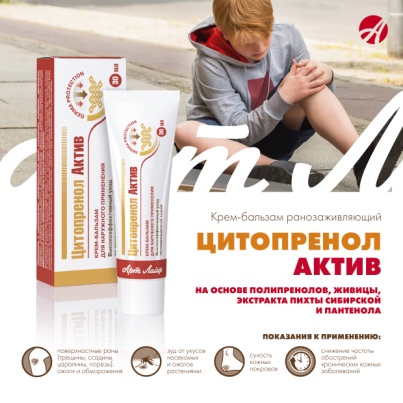 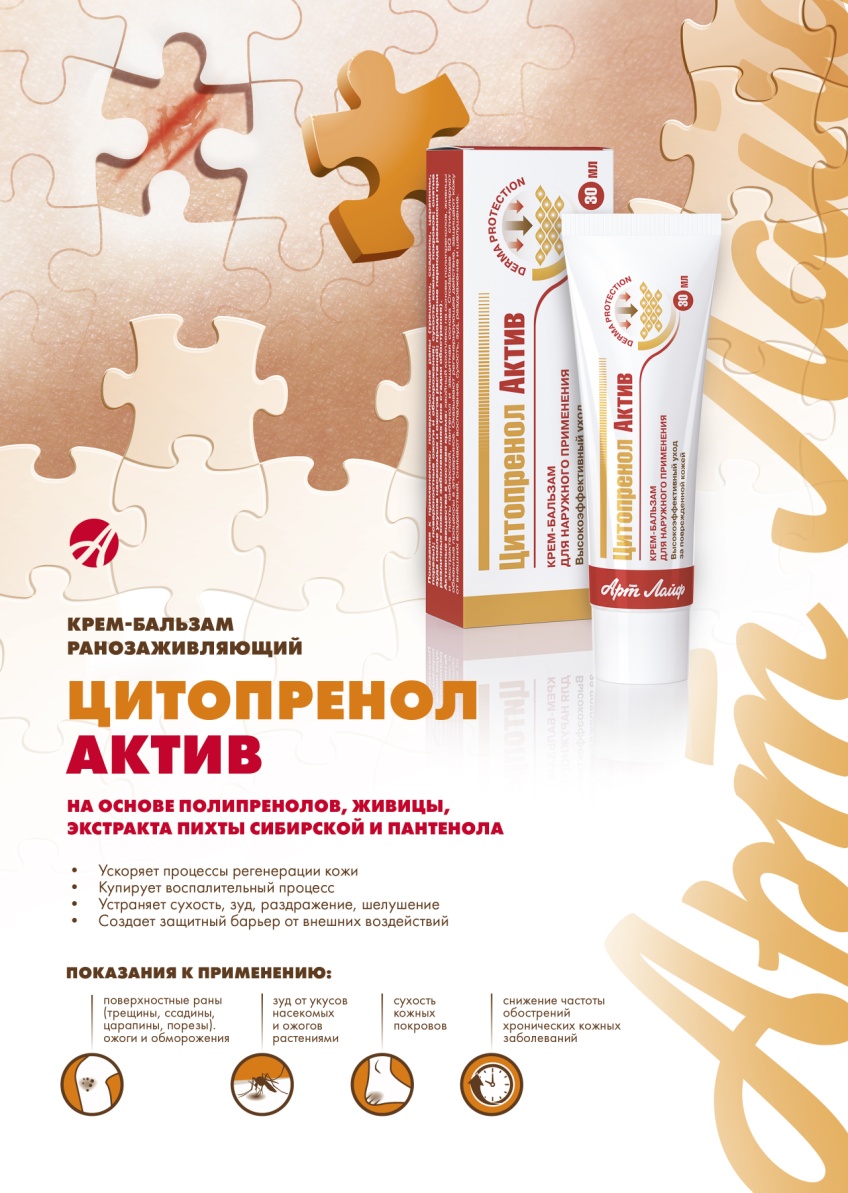 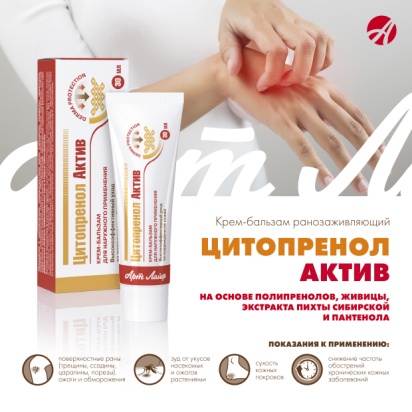 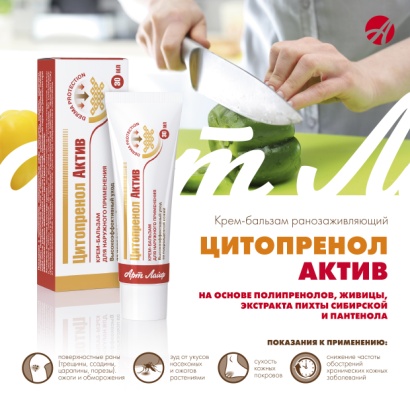 КРЕМ-БАЛЬЗАМ РАНОЗАЖИВЛЯЮЩИЙ ЦИТОПРЕНОЛ АКТИВ - НЕЗАМЕНИМ ДЛЯ ДОМАШНЕЙ АПТЕЧКИ! 
Новый продукт от компании Артлайф  создан на основе хвойного комплекса (полипренолов, живицы и CO2-экстракта пихты сибирской), пантенола и защитной дерматологической основы Crodabase SQ.  
Натуральный состав крема-бальзама  справляется с пятью задачами одновременно: 1)регенерация 2) увлажнение 3) защита от негативного влияния внешней среды             4) защита от болезнетворных бактерий и микробов  5) помощь при воспалительных процессах.
Рекомендован  при поверхностных ранах (трещины, ссадины, царапины, порезы), ожогах и обморожениях. А также при сухости кожи, зуде от укусов насекомых и ожогах растениями. #артлайф  #цитопренолактив #царапины #ожоги  #трещины  #сухостькожи #заживление
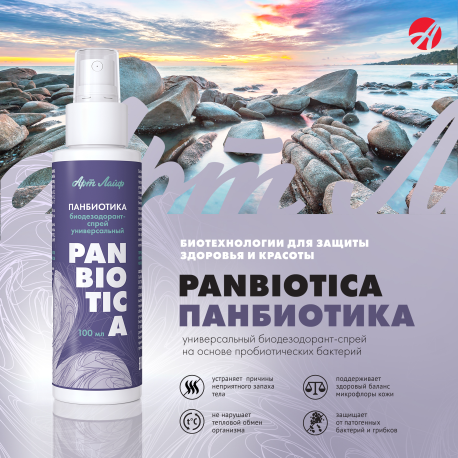 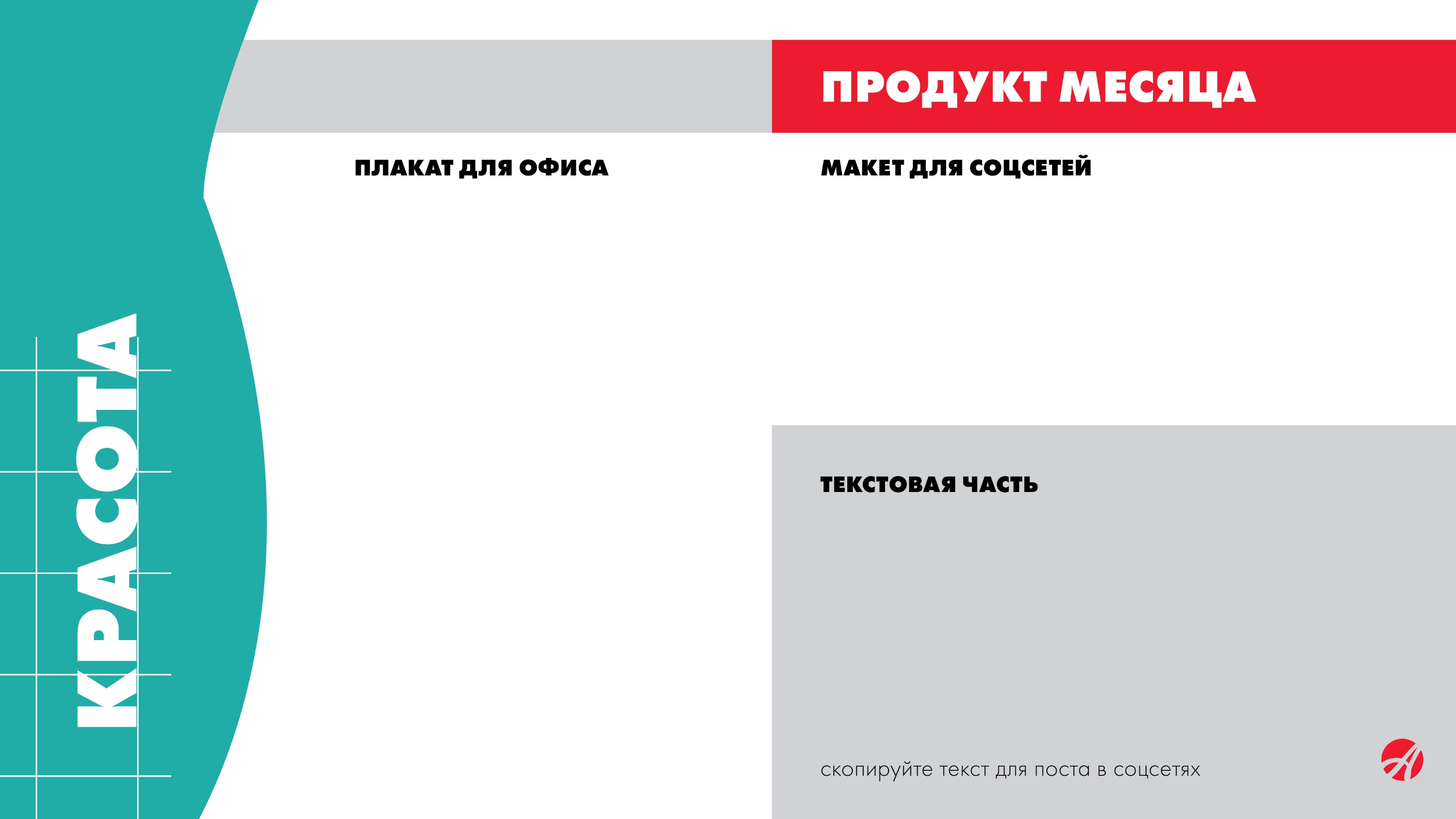 ГИАЛУРОНОВЫЙ МУСС
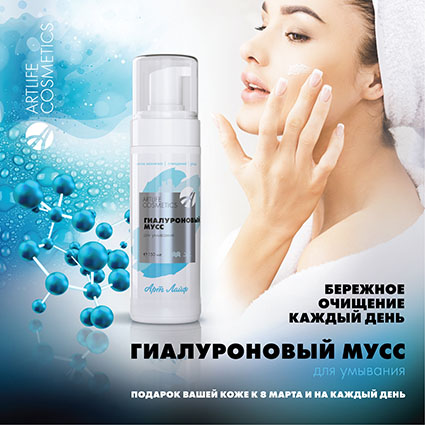 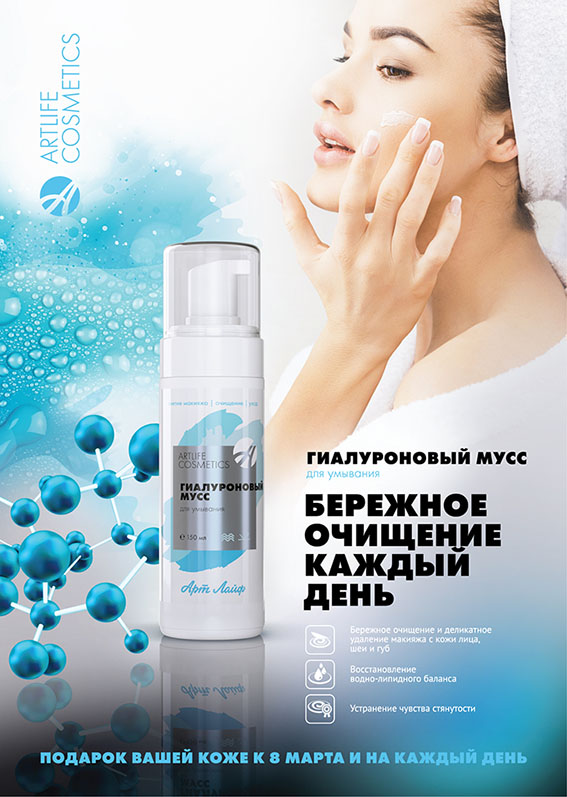 НОВИНКА! ГИАЛУРОНОВЫЙ МУСС!
Наша кожа нуждается в ежедневной заботе и уходе. Мы рады представить вам нашу новинку – нежный гиалуроновый мусс для кожи! Косметическое средство для лица, глаз и шеи деликатно очищает, насыщает кожу влагой и дарит ей ощущения комфорта.
Подходит для чувствительной кожи
Деликатно удаляет макияж
Насыщает кожу влагой
Поддерживает нормальный водно-липидный баланс
Устраняет чувство стянутости
Основной компонент – гиалуроновая кислота  - дарит ощущение свежести и подтянутости уже после первого применения!
#артлайф  #гиулароноваякислота #очищениекожи  #мусс  #подарок #очищение
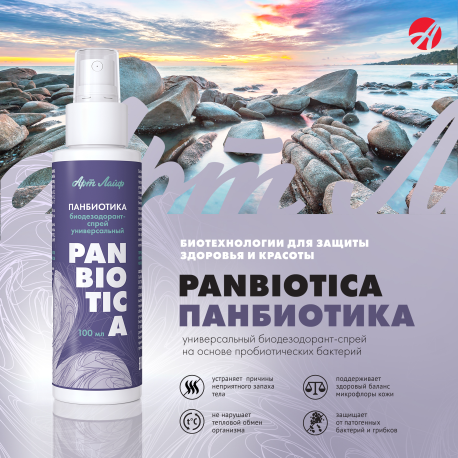 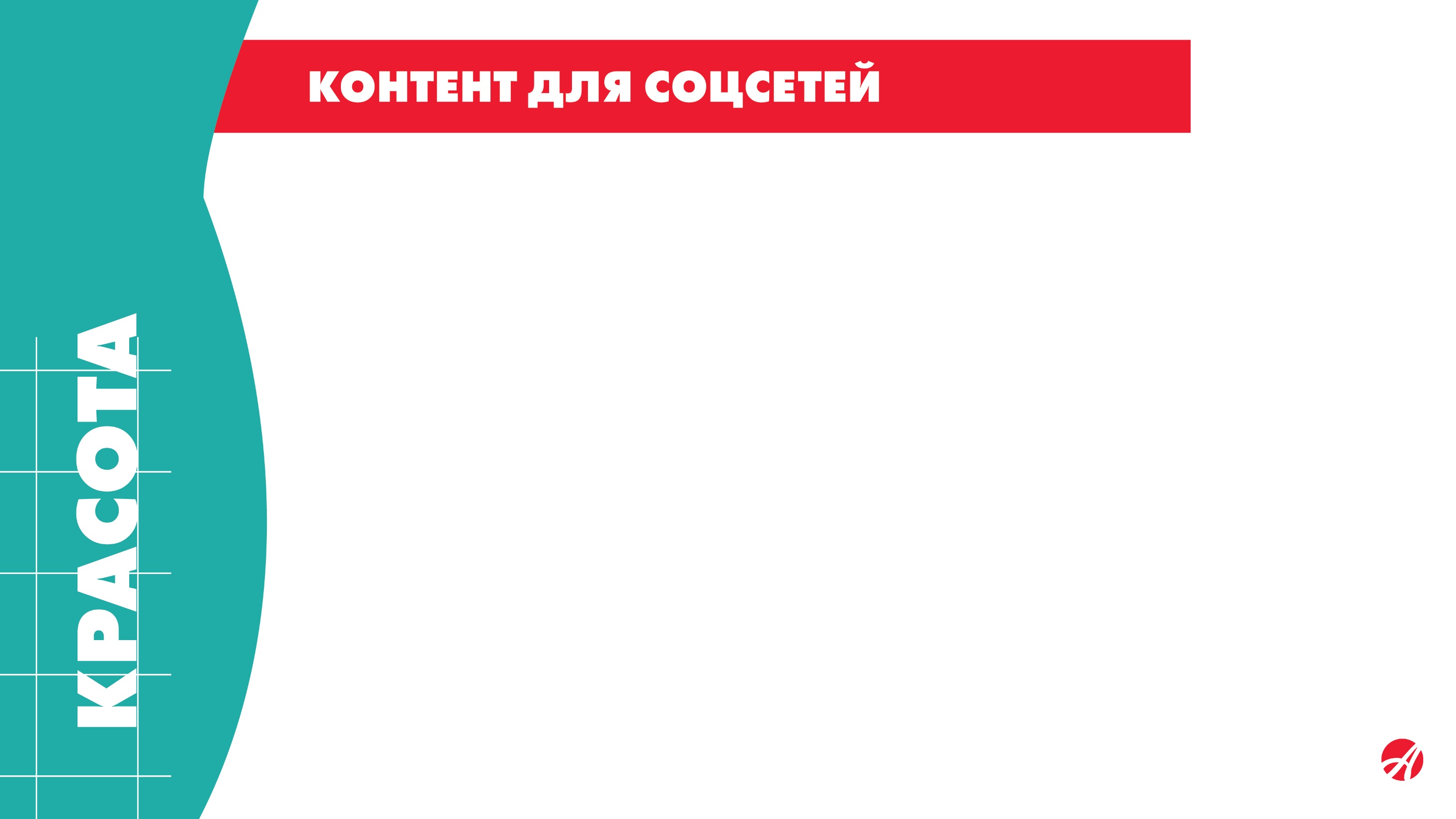 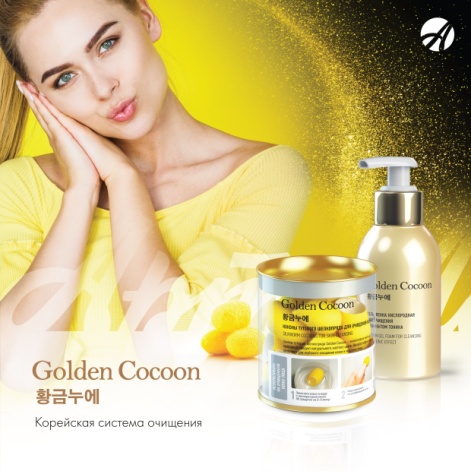 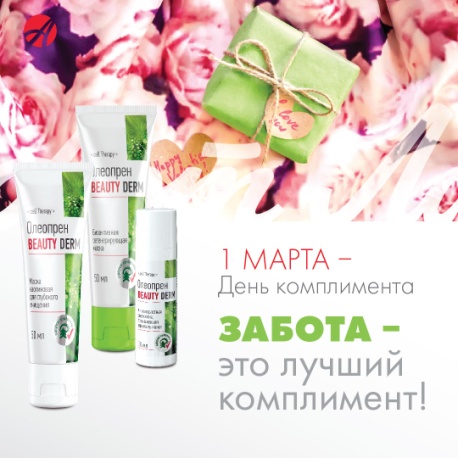 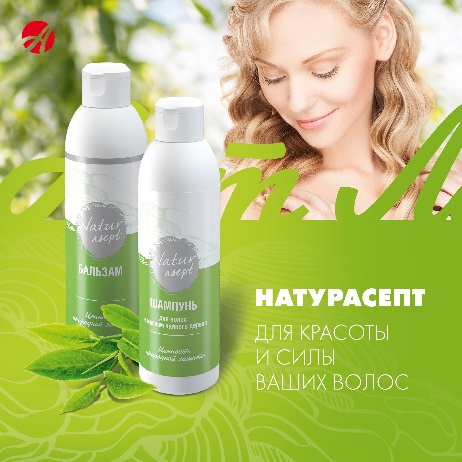 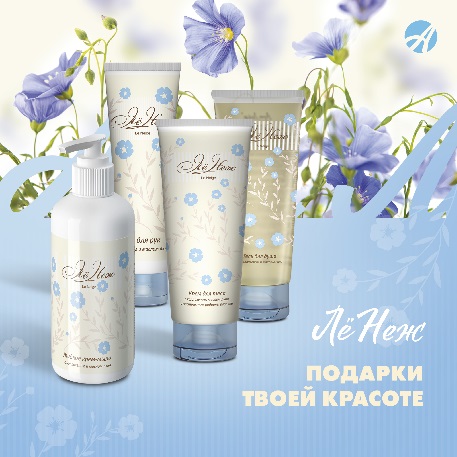 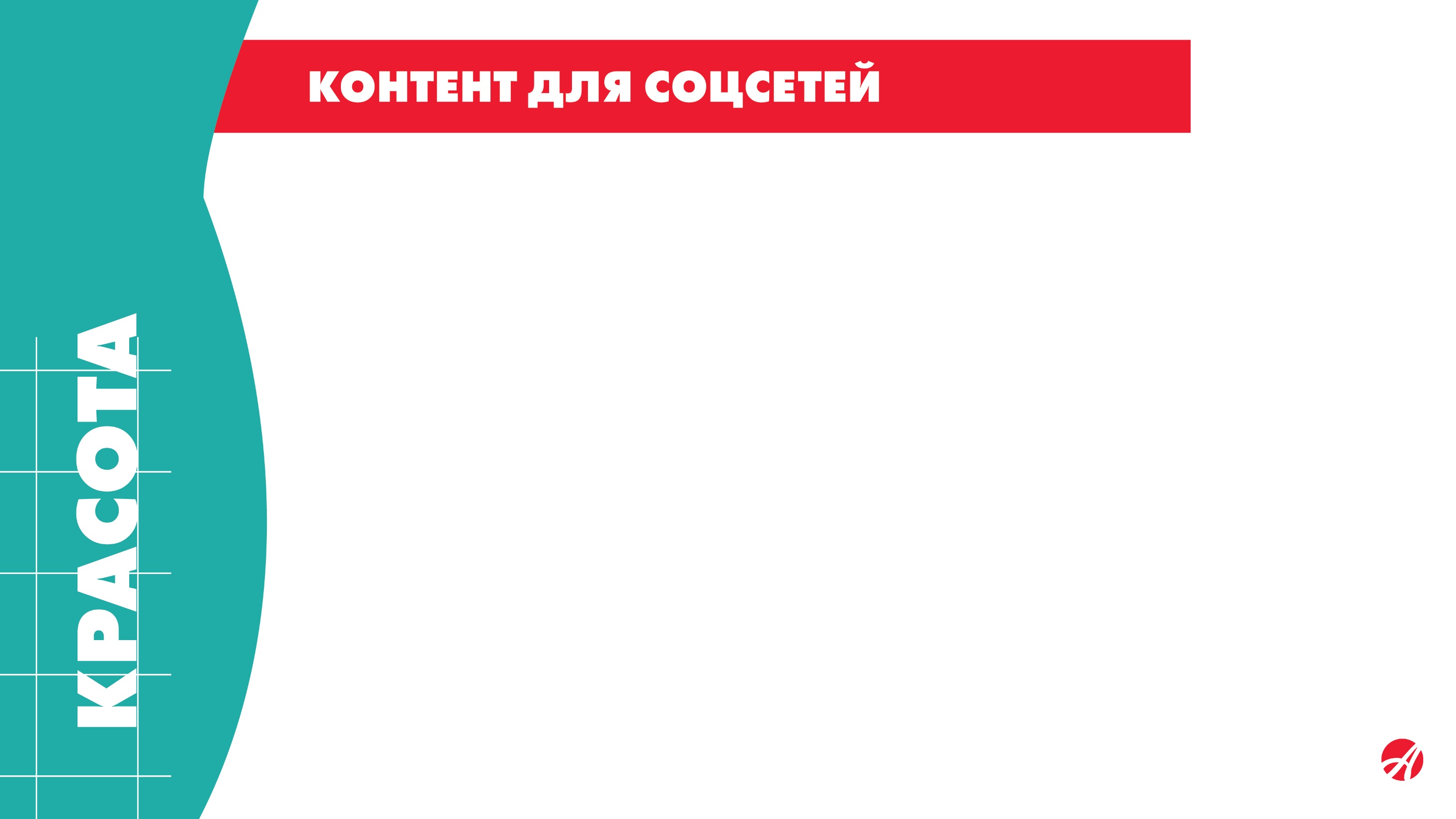 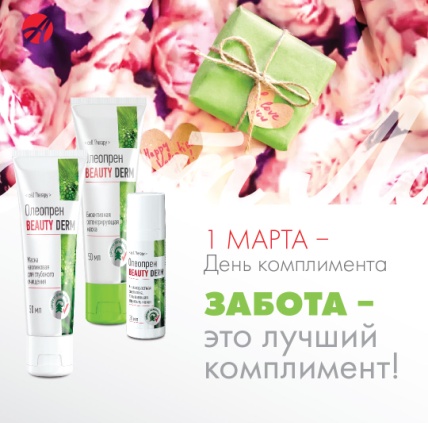 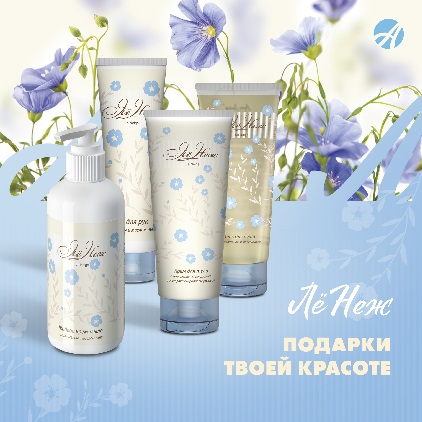 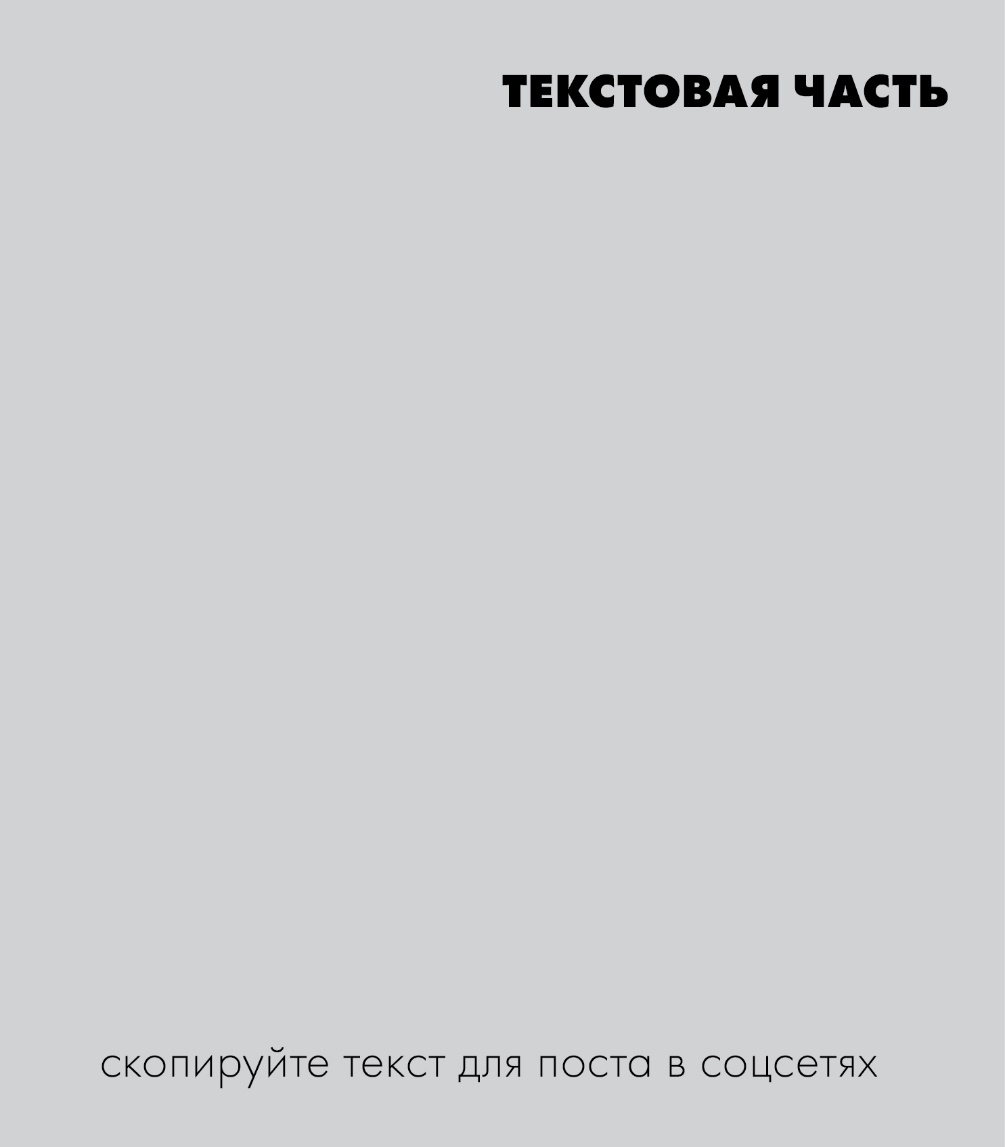 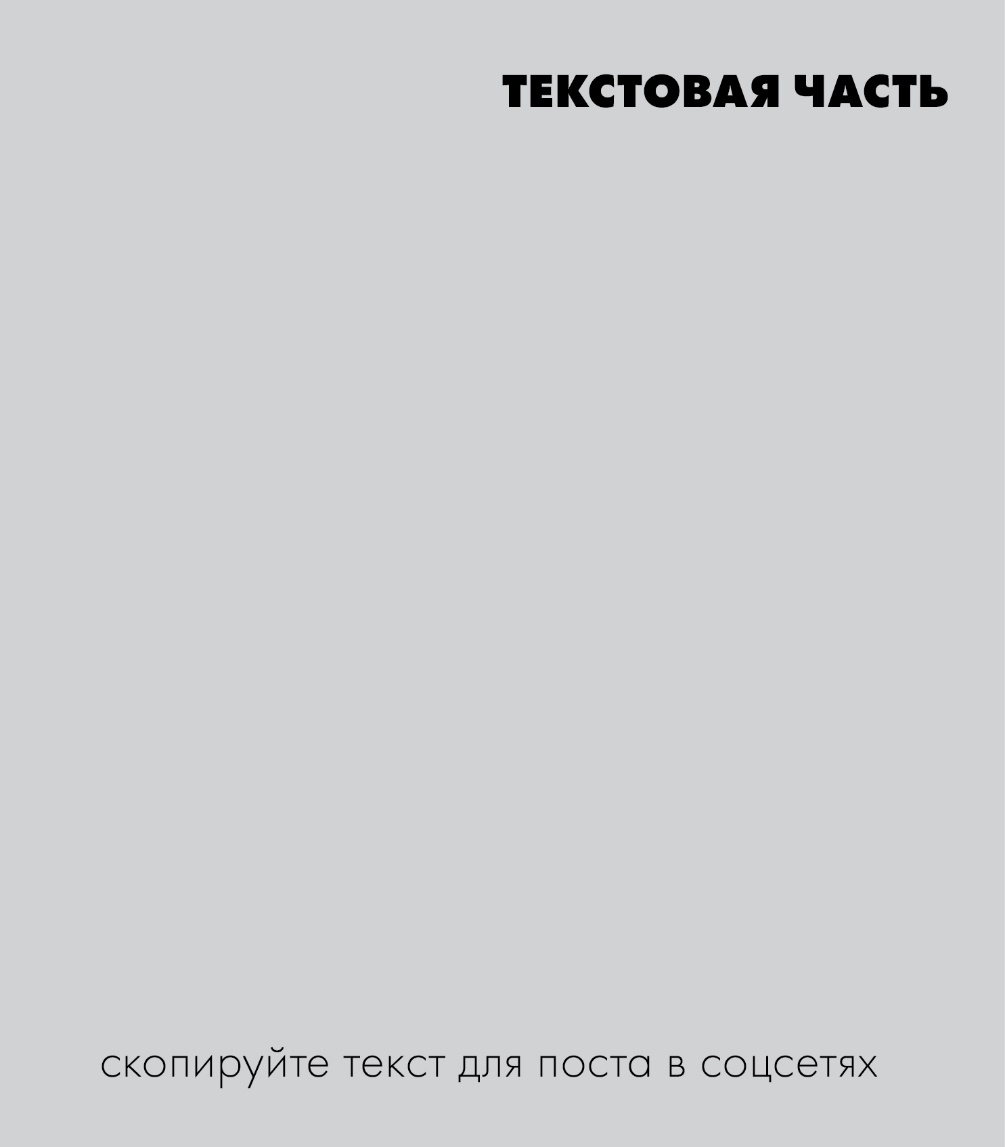 1 МАРТА -  ДЕНЬ КОМПЛИМЕНТОВ

Комплименты способны улучшить настроение, приободрить, помогают поверить в собственную уникальность. А что, если не ограничиваться только словами, а преподнести подарок – близкому или даже самому себе? Попробуйте серию косметики «Oleopren Beauty Derm»:
 Коалиновая маска для глубокого очищения
 Биоактивная регенерирующая маска
 Антивозрастная сыворотка для лица 

Подарите своей коже глубокое очищение, восстановление и омоложение! Забота – это лучший комплимент! 

#артлайф  #косметика #красота  #комплимент #1марта #идеиподарков #подаркидляженщин #подаркина8марта  #защитакожи #лифтинг  #увлажнениекожи #омоложение
ПОДАРКИ ТВОЕЙ КРАСОТЕ!

Весна! Природа просыпается, настроение улучшается! Вдыхая теплый воздух, мы понимаем, еще чуть-чуть и  придет лето! 
Мы тоже нуждаемся в обновлении, а наша кожа – в ежедневной заботе и уходе. Так почему бы не подарить это самой себе? Серия косметики «Лё Неж» с коллагеном и маслом льна – идеальный подарок себе этой весной!

 Гель для душа – бережное очищение каждый день.
 Крем для тела – питание, смягчение и увлажнение кожи.
 Жидкое мыло – деликатное очищение кожи рук.
 Крем для рук – защита от весенних ветров и  других негативных внешних факторов. 

Почувствуй вдохновение нежности этой весной! 

#артлайф #8марта #весна #красота #уход #красиваякожа #крем #мыло #гельдлядуша #коллаген #маслольна
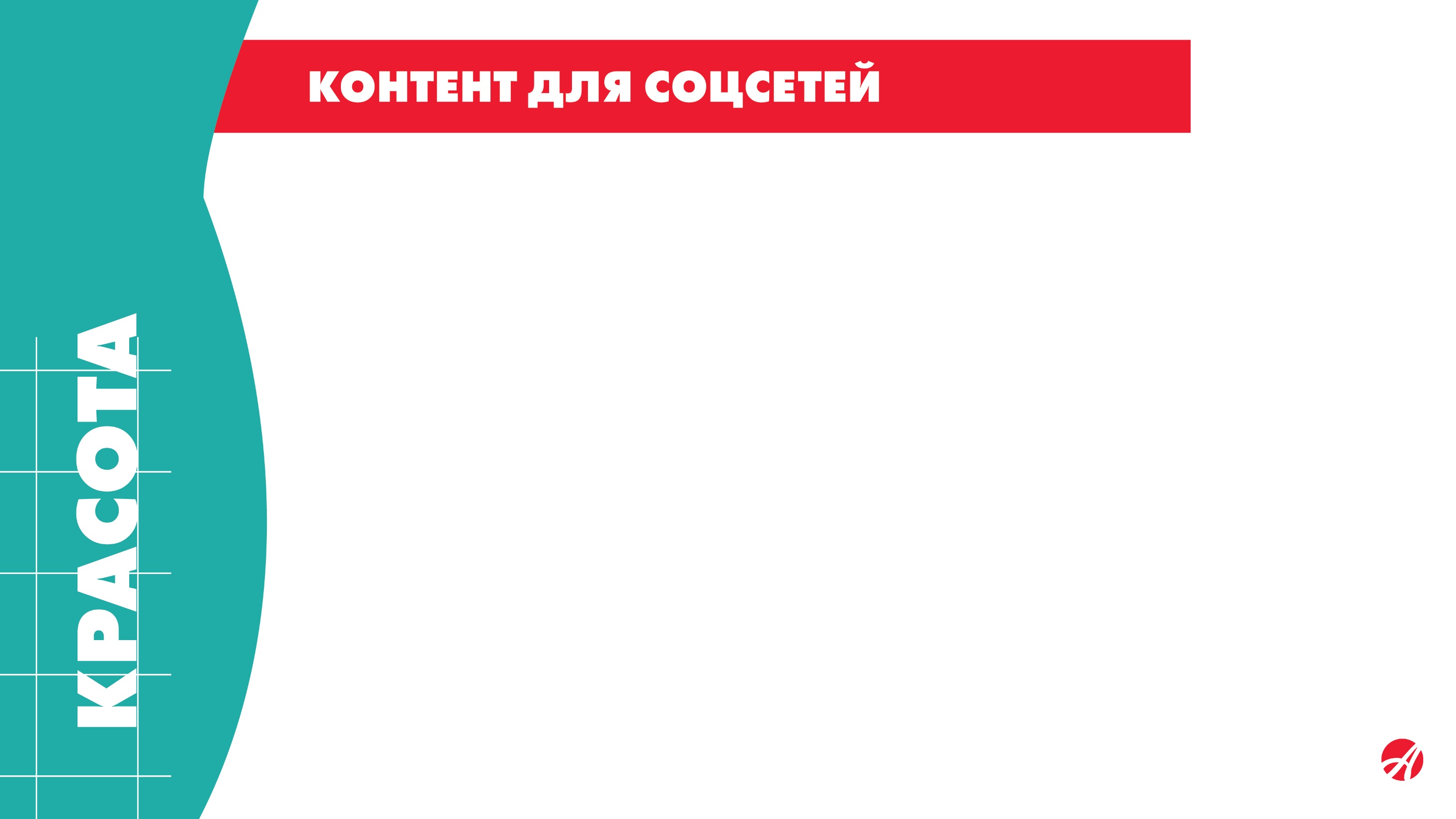 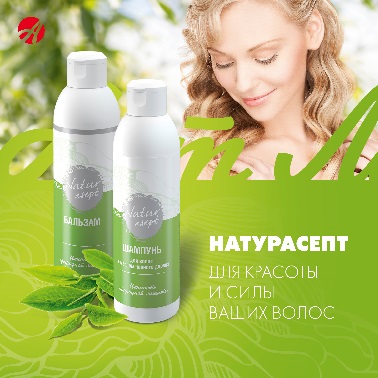 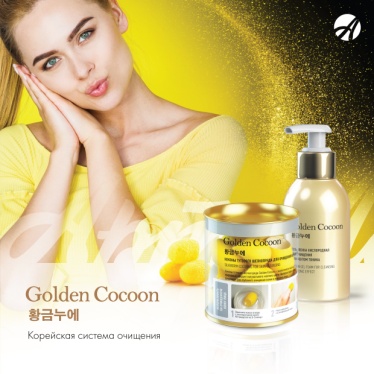 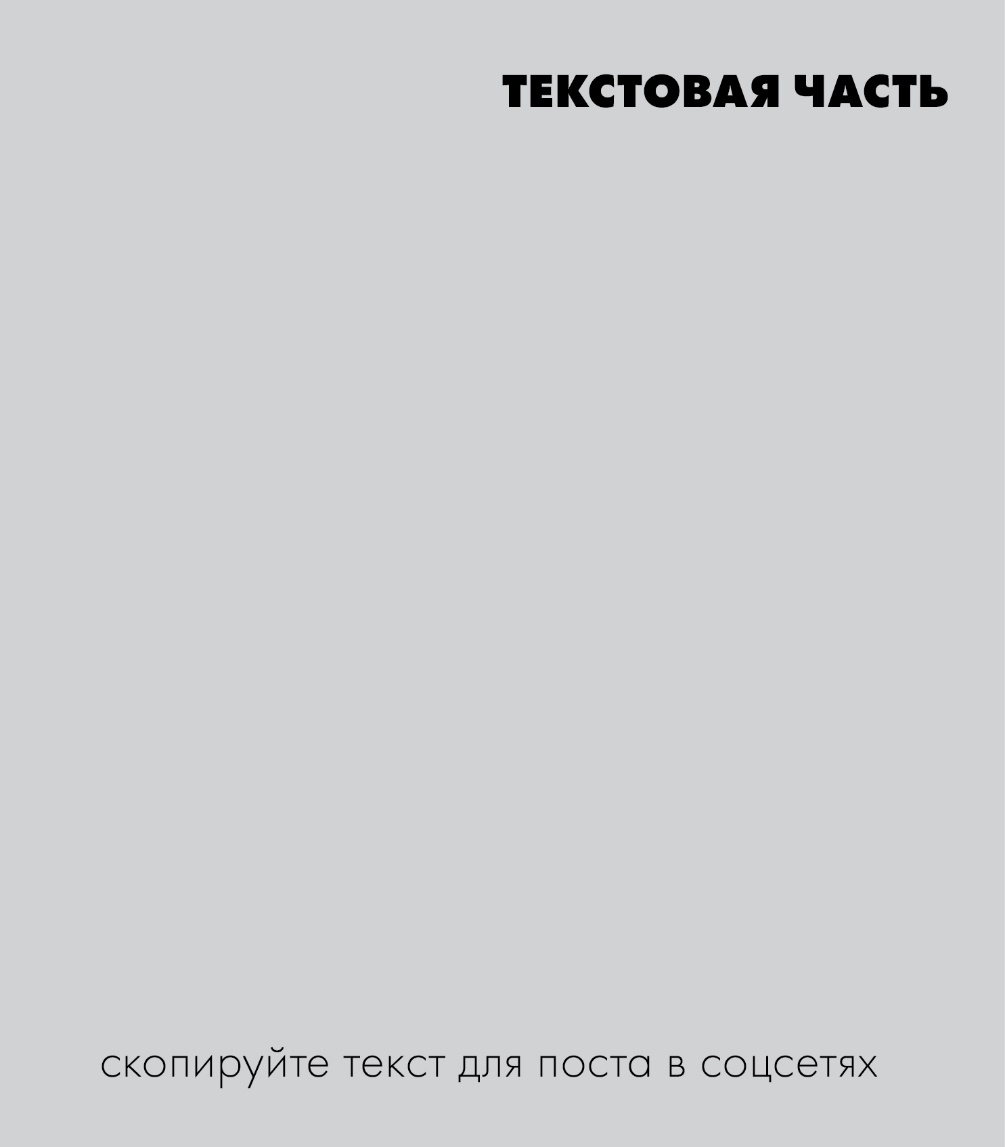 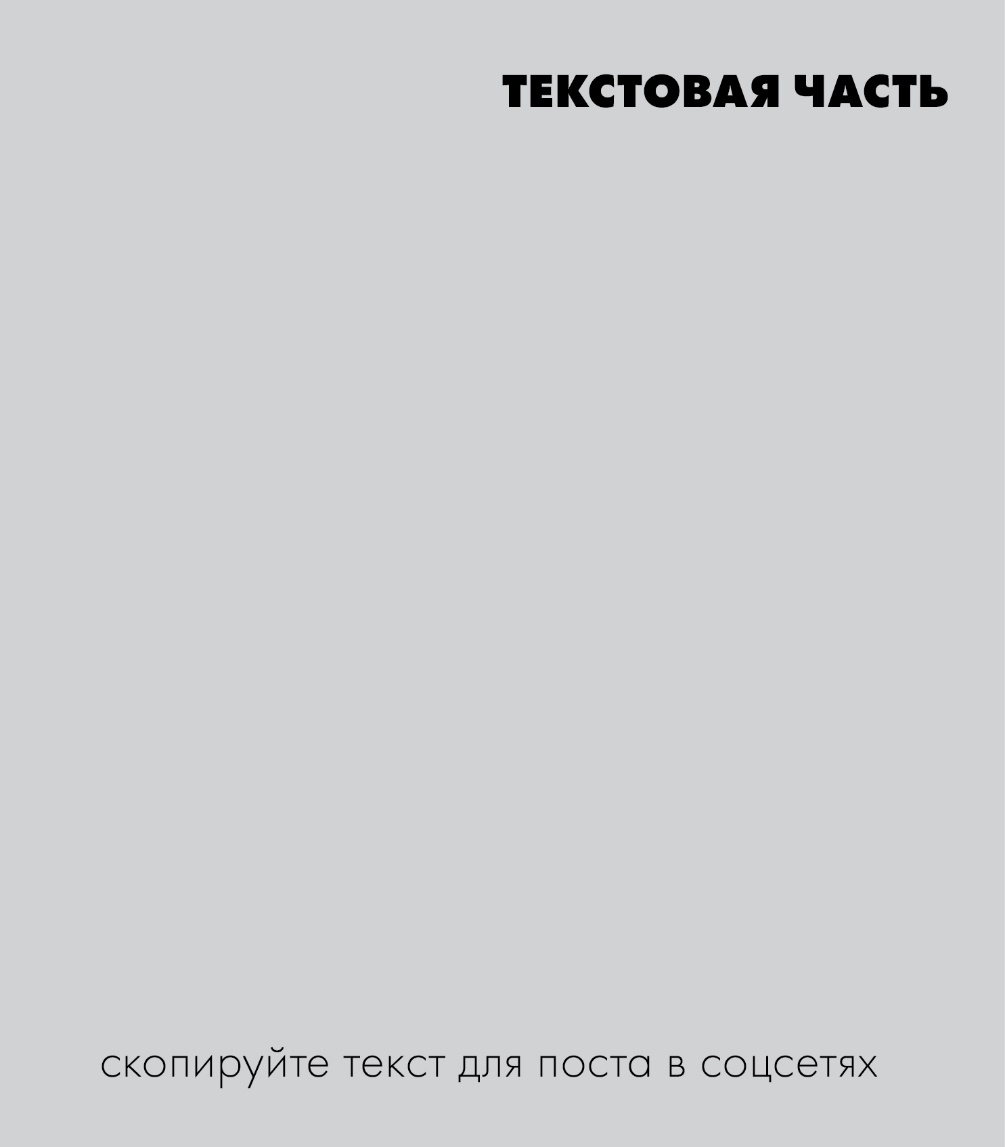 GOLDEN COCOON – КОРЕЙСКАЯ СИСТЕМА ОЧИЩЕНИЯ

Долгие годы наши девушки придерживались европейского подхода в заботе о красоте, где на первом месте стояла маскировка возрастных изменений кожи, а не правильный уход. Но в последнее время мы начали перенимать опыт соседей с востока.
Косметика GOLDEN COCOON – корейский секрет правильного очищения кожи лица. 
Кислородная гель-пенка Golden Cocoon глубоко проникает в поры, очищая кожу от загрязнений и насыщая ее кислородом. Эффект микромассажа позволяет всего за несколько минут активизировать клеточное дыхание. Ежедневное применение пенки дарит ощущение свежести, способствует улучшению цвета лица. 
Коконы тутового шелкопряда обладают пилинг-эффектом, незаменимы в очищении и массаже лица. Дополняют уход за кожей губ для профилактики появления трещин. Содержащиеся в коконах  аминокислоты замедляют старение кожи, делают ее гладкой и красивой. 

#артлайф #корейскаякосметика #шелк #красота #уход #красиваякожа #очищение
NATURASEPT –ДЛЯ КРАСОТЫ И СИЛЫ ВАШИХ ВОЛОС

Превратите будничную процедуру в настоящую заботу о своих волосах вместе с линейкой Naturasept!

 Шампунь с маслом чайного дерева
укрепляет корни, восстанавливает структуру тонких и ослабленных волос, питает их по всей длине, возвращая природную красоту. Экстракт березы оказывает противовоспалительное действие, а регулярное использование шампуня способствует избавлению от перхоти. 
 Бальзам снимает статическое напряжение, облегчает расчесывание волос, защищает их от повреждения при укладке феном. Восстанавливает поврежденные волосы изнутри, уменьшает их ломкость. В результате волосы становятся гладкими и шелковистыми, появляется здоровый блеск.

Активный комплекс климбазол усиливает действие масла чайного дерева. Не нарушая бактериальную флору кожи, он предотвращает распространение грибка Pityrosporum ovale, который является основной причиной появления перхоти. 

#артлайф #КРАСОТА #красота #уход
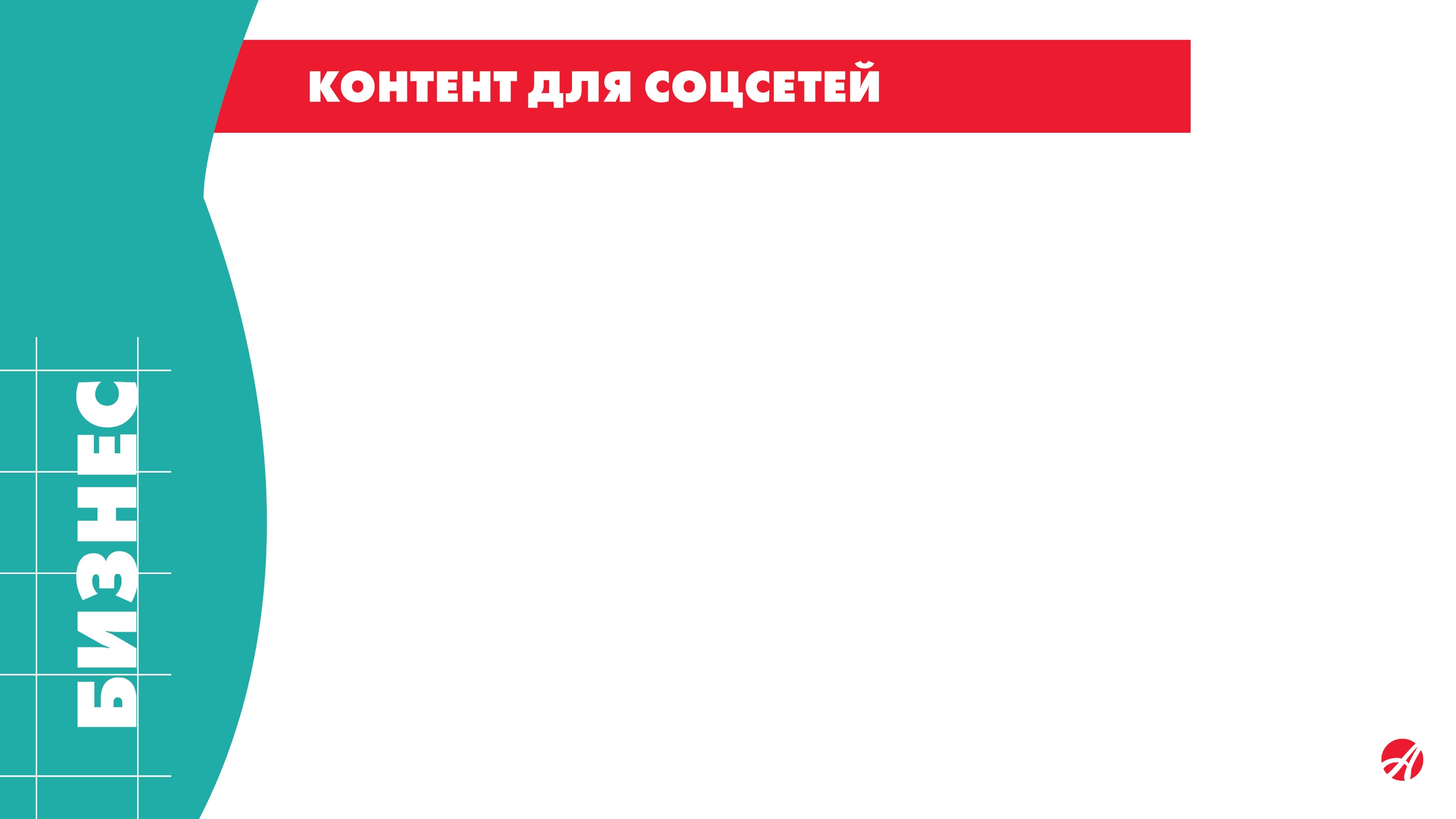 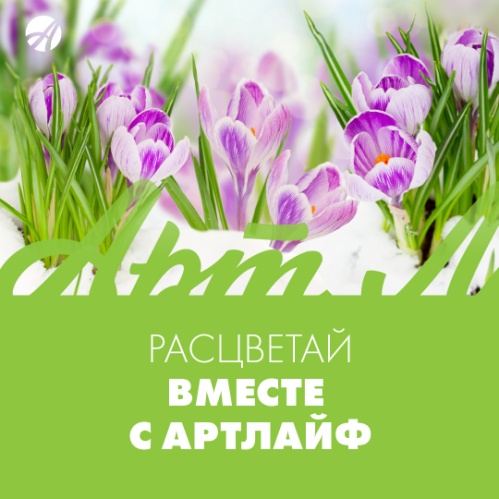 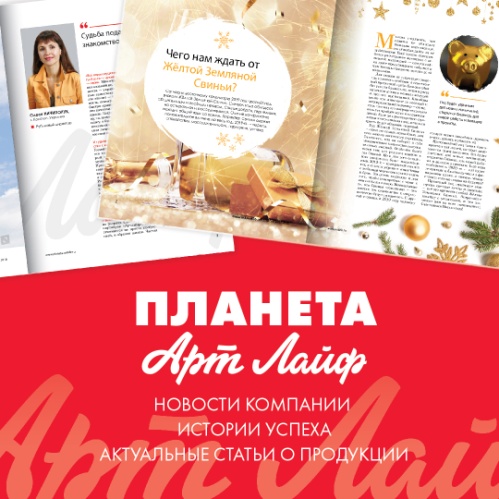 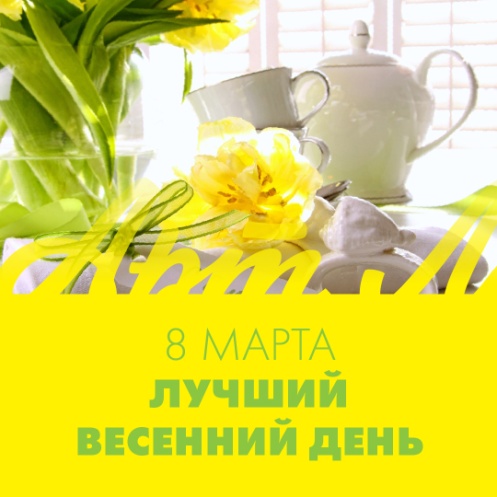 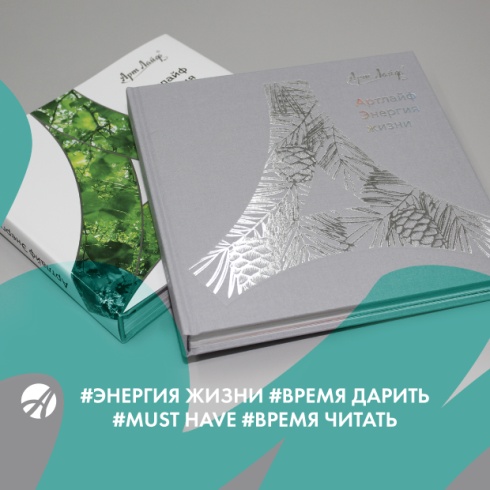 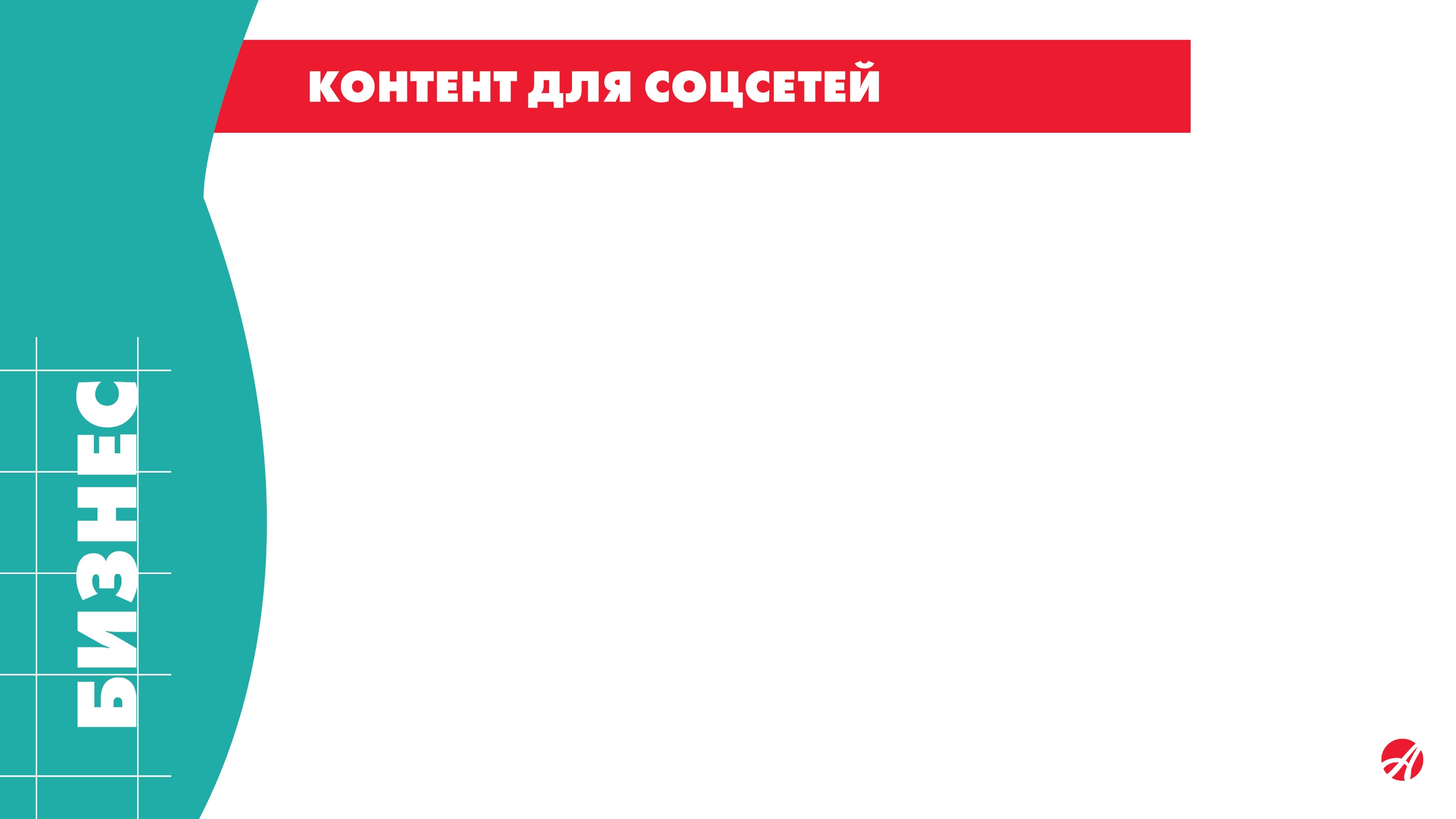 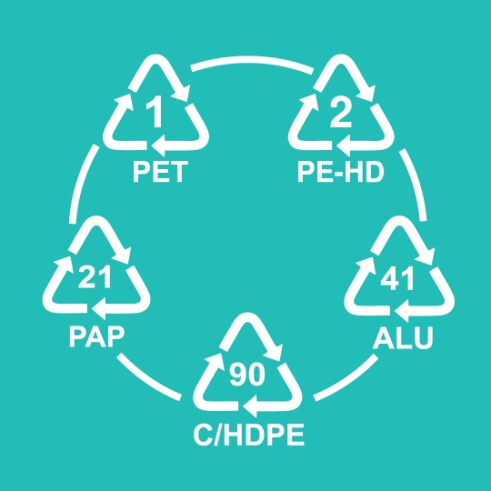 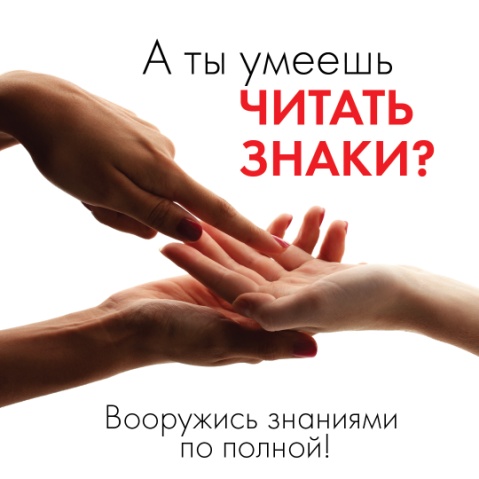 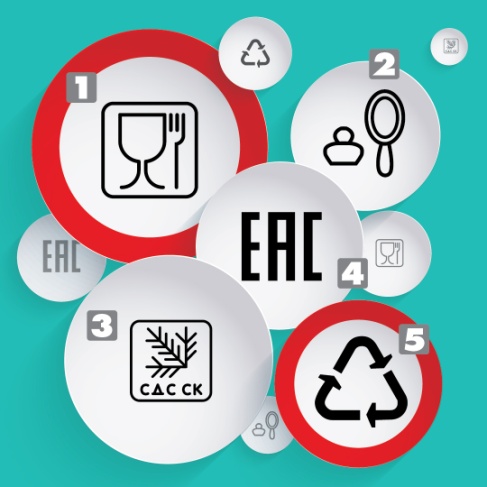 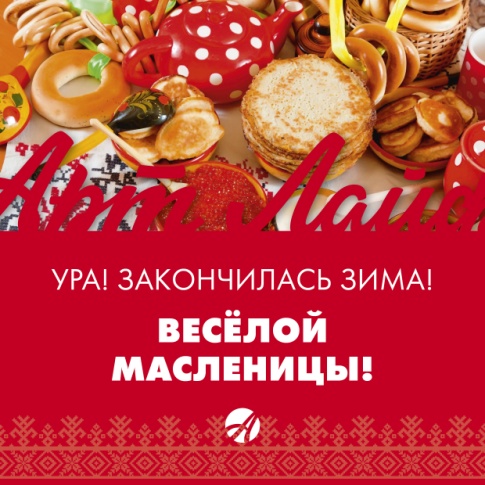 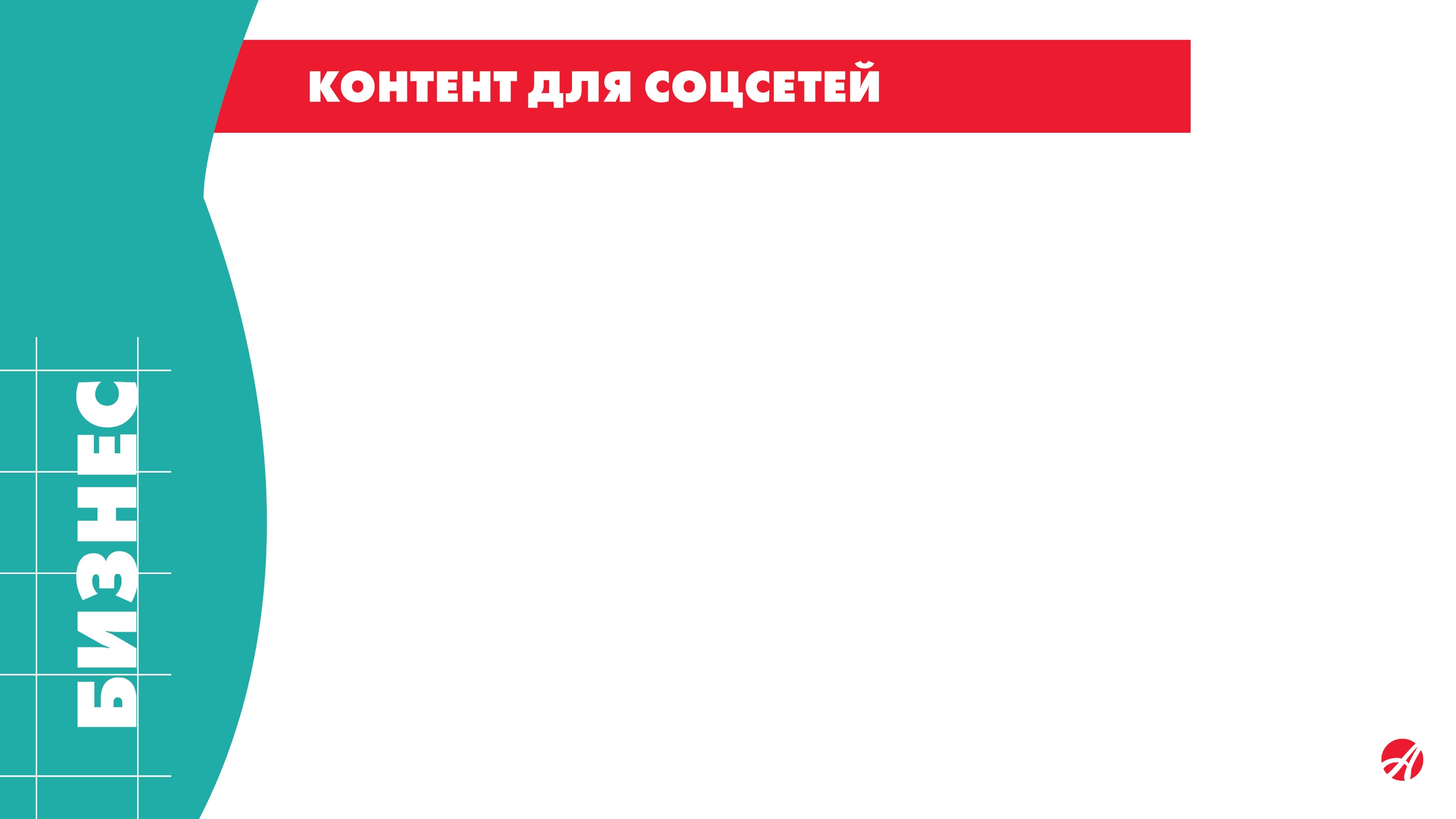 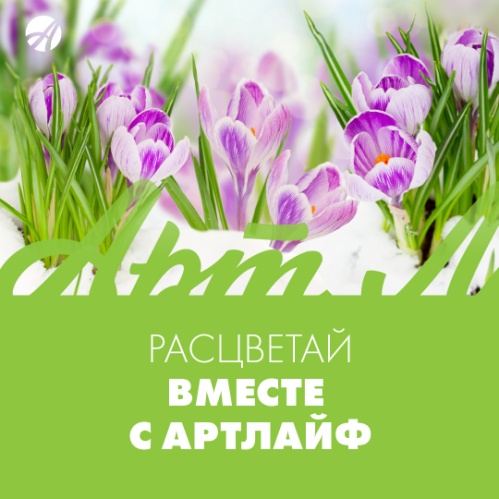 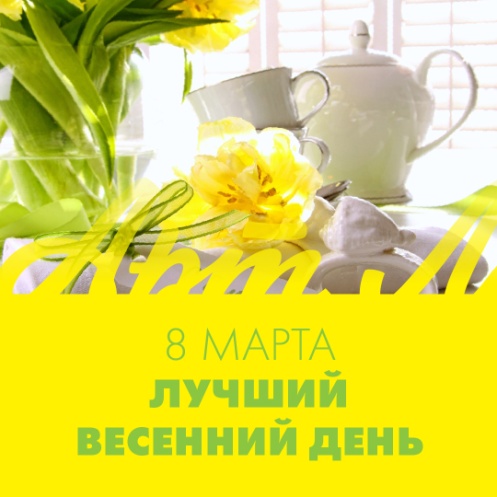 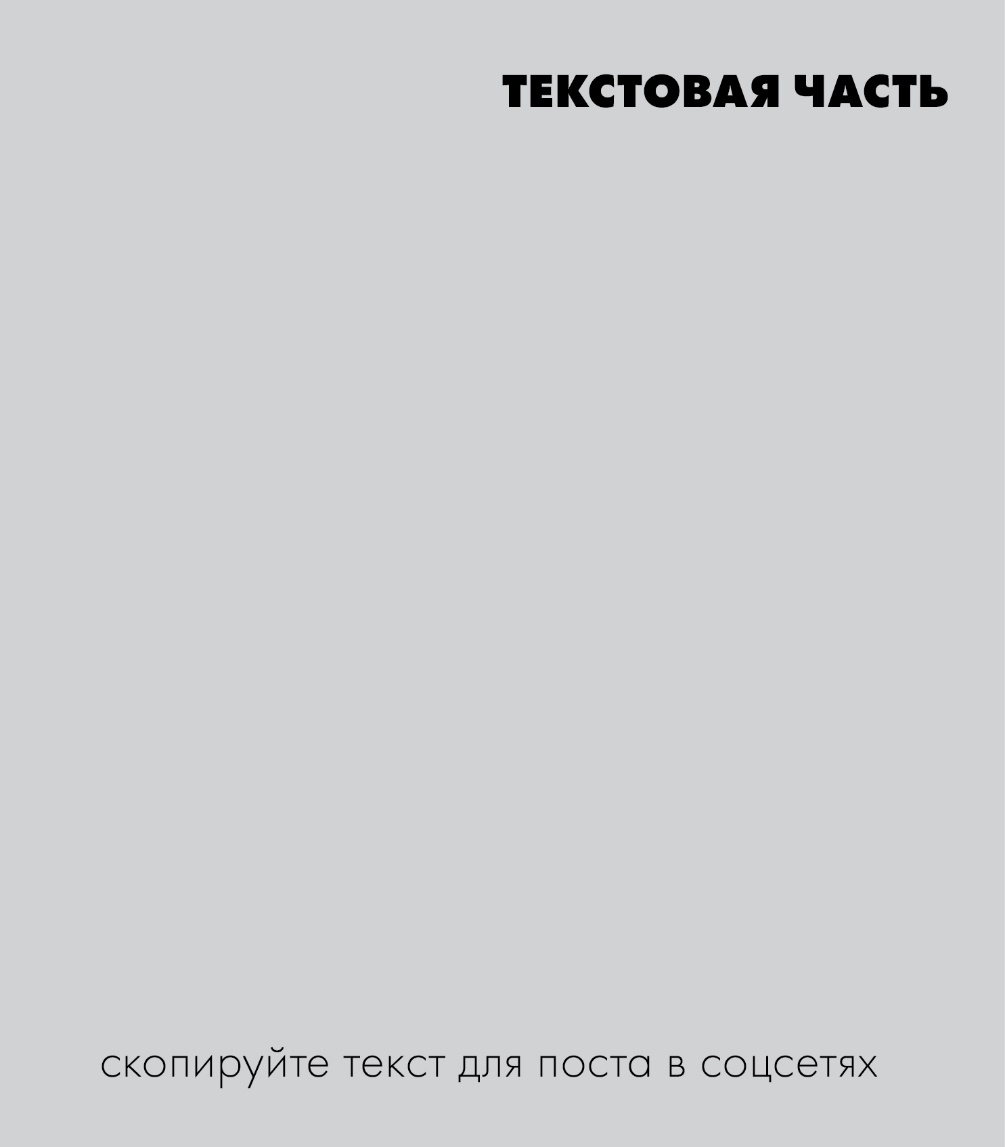 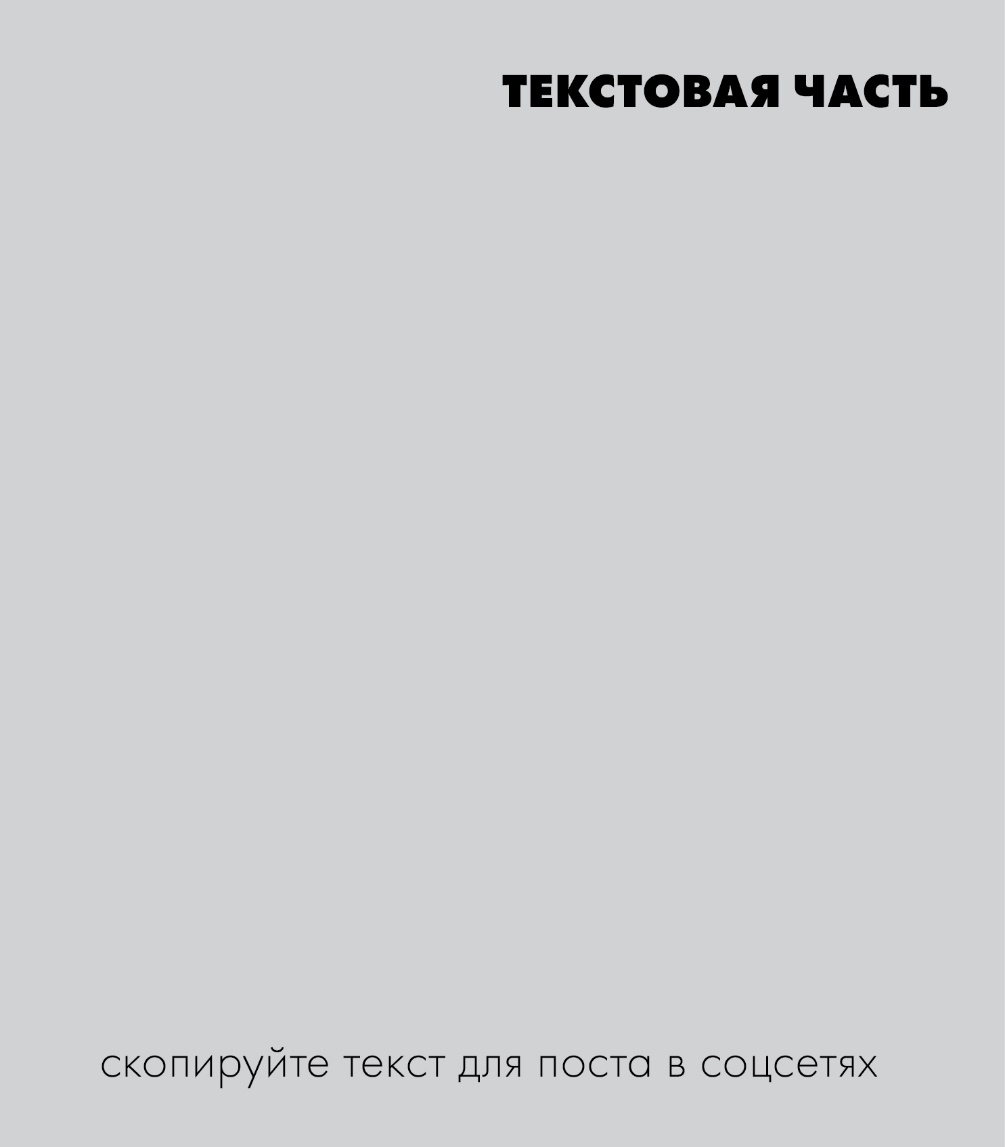 8 МАРТА – ЛУЧШИЙ ВЕСЕННИЙ ДЕНЬ!

Дорогие мужчины! 8 марта — день, когда мы особенно ясно ощущаем потребность радовать и удивлять. Пусть утро наших любимых начнётся красивым сюрпризом, день будет наполнен улыбками и цветами, а вечер станет просто волшебным! А подарок от Артлайф добавит к весенней свежести нотку заботы и тепла!
   
#лучшийвесеннийдень   #радостьотартлайф  #подарокартлайф
8 МАРТА – РАСЦВЕТАЙ ВМЕСТЕ С АРТЛАЙФ!

Первый весенний месяц радует нас светом и теплом. То же можно сказать и о вас, наши прекрасные и удивительные женщины! Вы несёте в этот мир гармонию, согреваете его теплом своих сердец и освещаете своей улыбкой. А мы стараемся для вас каждый день — ведь вы достойны только самого лучшего. 
С праздником, дорогие женщины! Пусть расцветают ваши молодость и красота, а в душе всегда царят весна и праздник! 
С любовью, Артлайф.

#женщиныартлайф #мартнастроениеартлайф #веснасартлайф
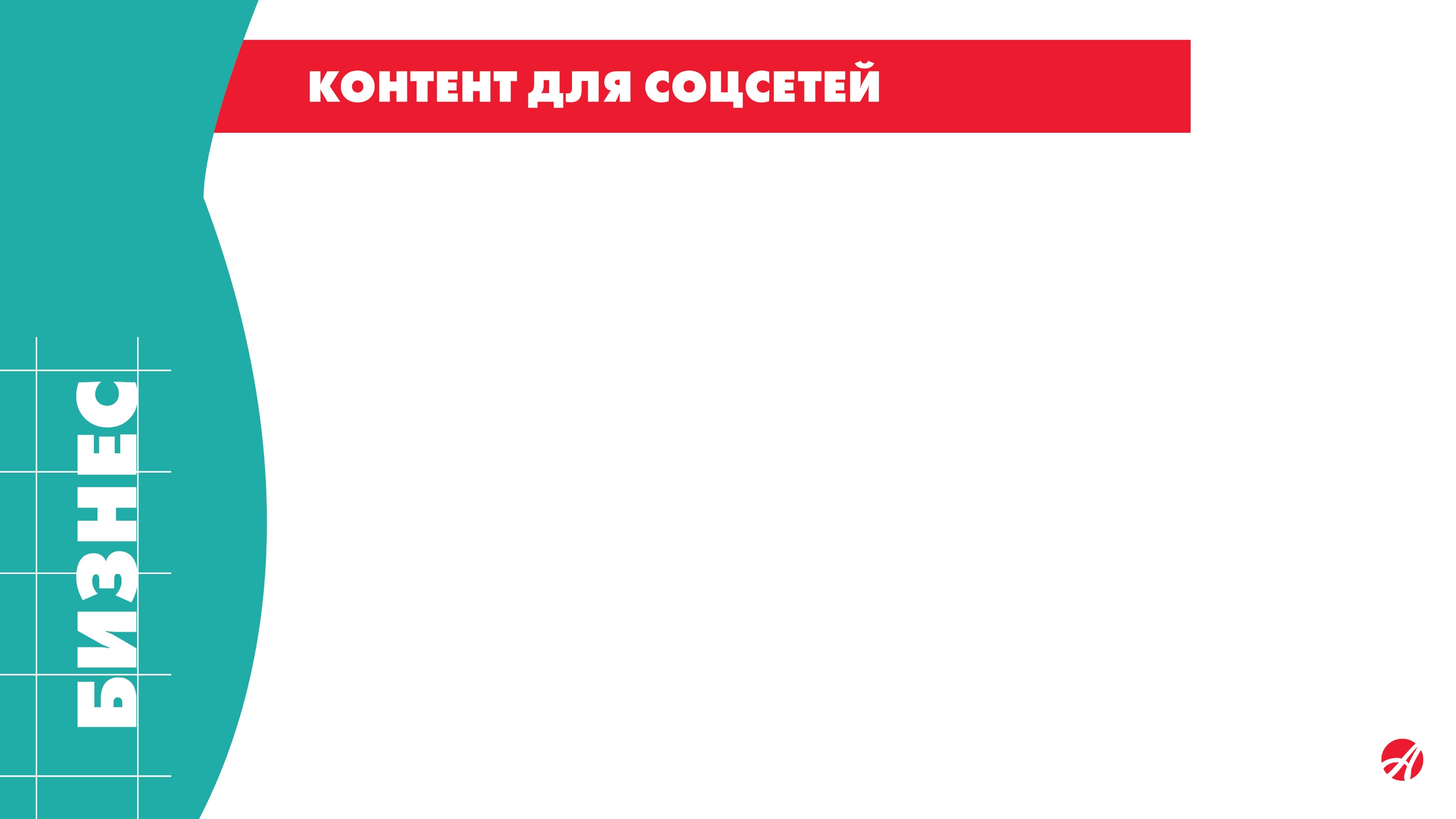 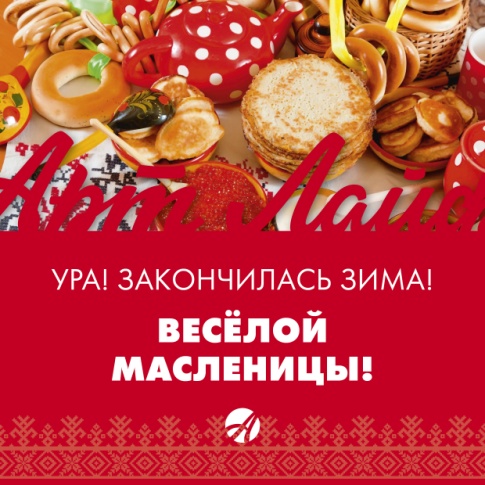 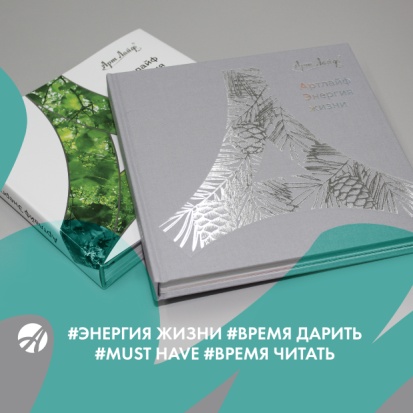 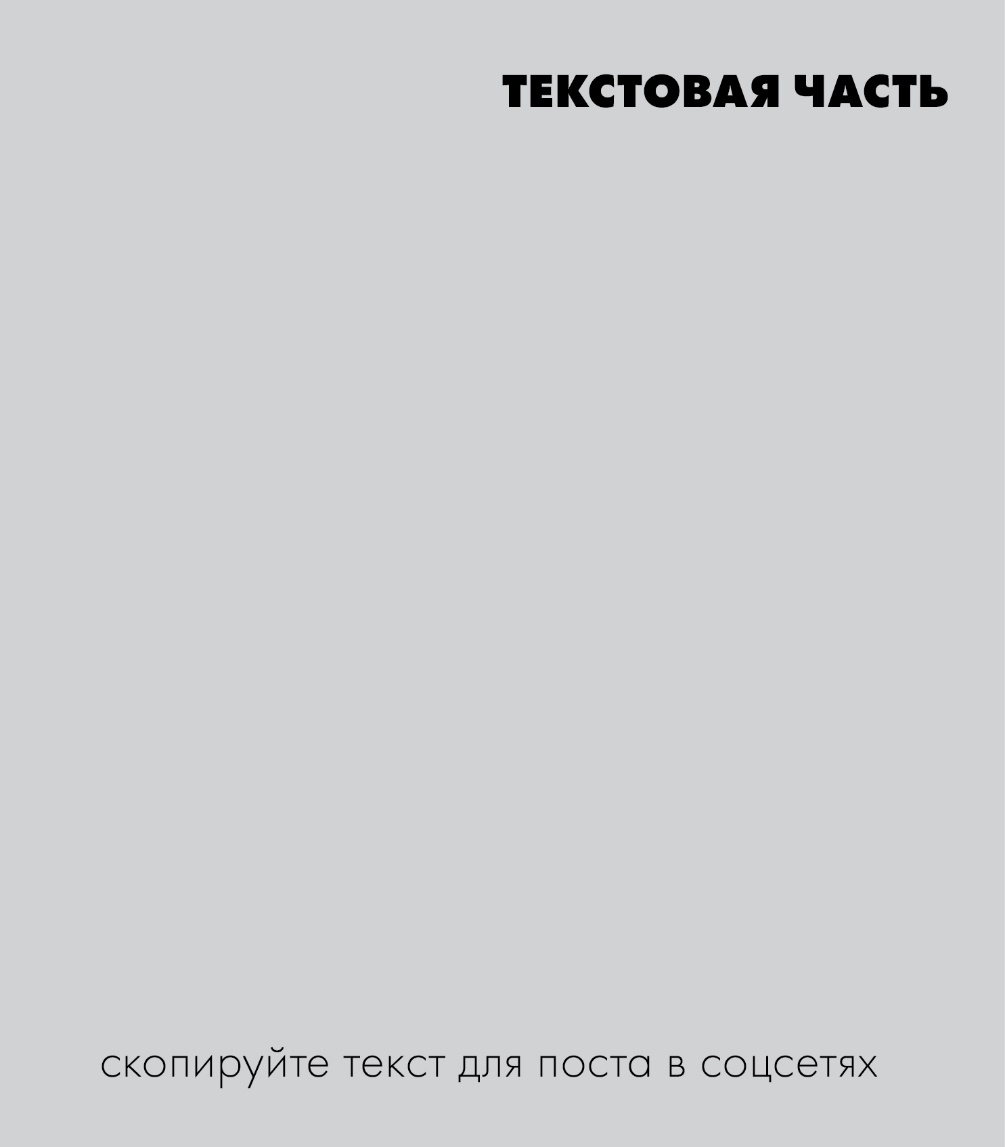 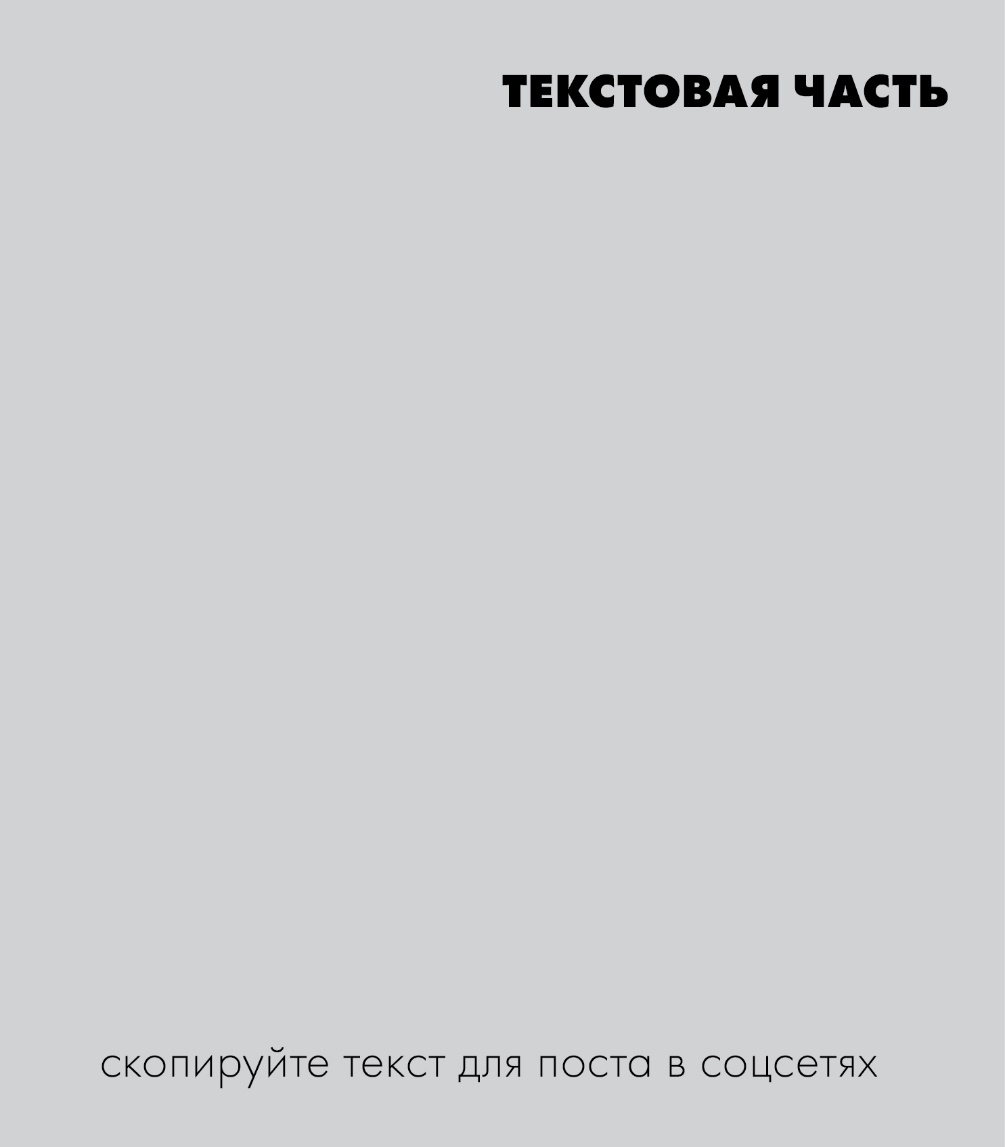 КНИГА ОБ АРТЛАЙФ

Книга «Артлайф. Энергия жизни» — не просто лучший подарок чиновнику, врачу, ключевому клиенту. Это,  как теперь принято говорить, must have для партнёра Артлайф, неоценимый источник информации о роли БАД в современной концепции здоровья и о компании Артлайф.
«Книга… о самом главном — о том, что делает нас здоровыми, о том, как помочь любому человеку защитить себя от болезней, что способствует, а что мешает нам на пути к долголетию. Это книга о технологиях здоровья и о людях, посвятивших свою жизнь, каждый свой день разработке, производству и реализации продуктов для покорения этой вершины», — говорит в предисловии к книге «Энергия жизни» президент-основатель Артлайф Александр Австриевских. 
Это, действительно, must have. 
Время читать.
#артлайф #артлайфкнига  #энергияжизни  #времячитать
С 4 ПО 10 МАРТА  - ПРАЗДНУЕМ МАСЛЕНИЦУ!

С началом масленичной недели!
Пусть в жизни всё будет как по маслу! Здоровья, счастья, любви, весеннего тепла!

#артлайф #поздравляем
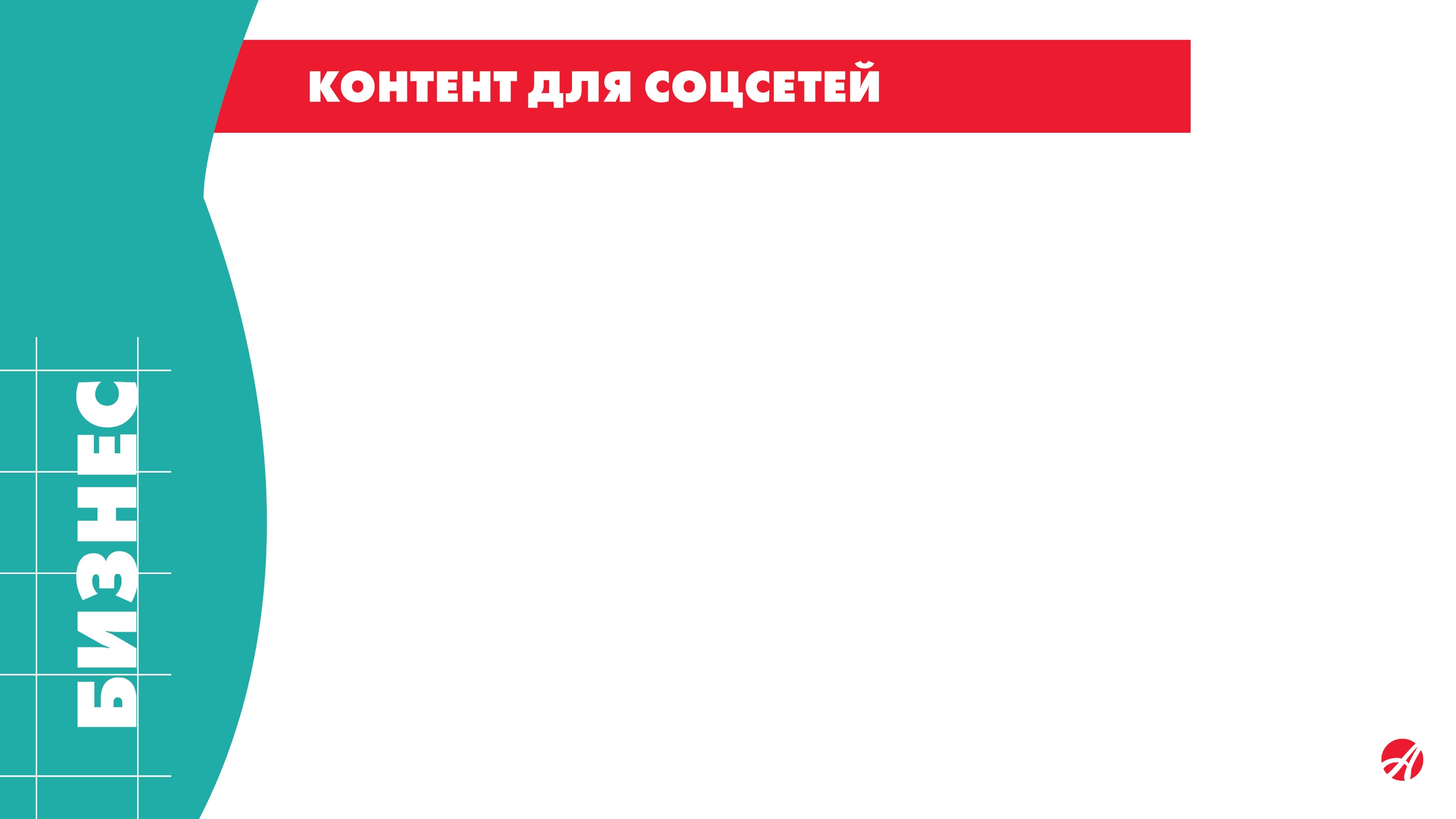 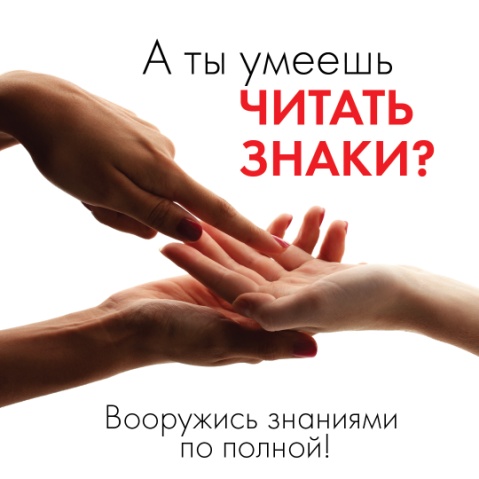 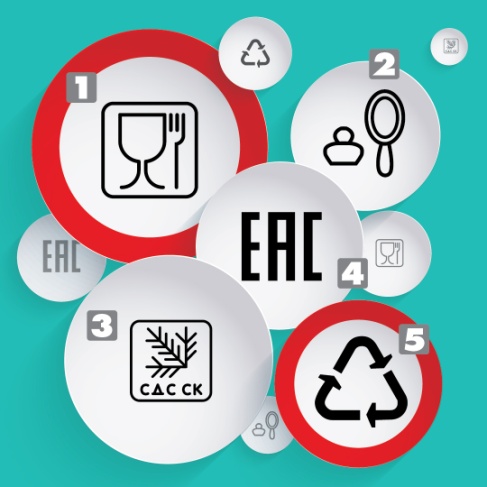 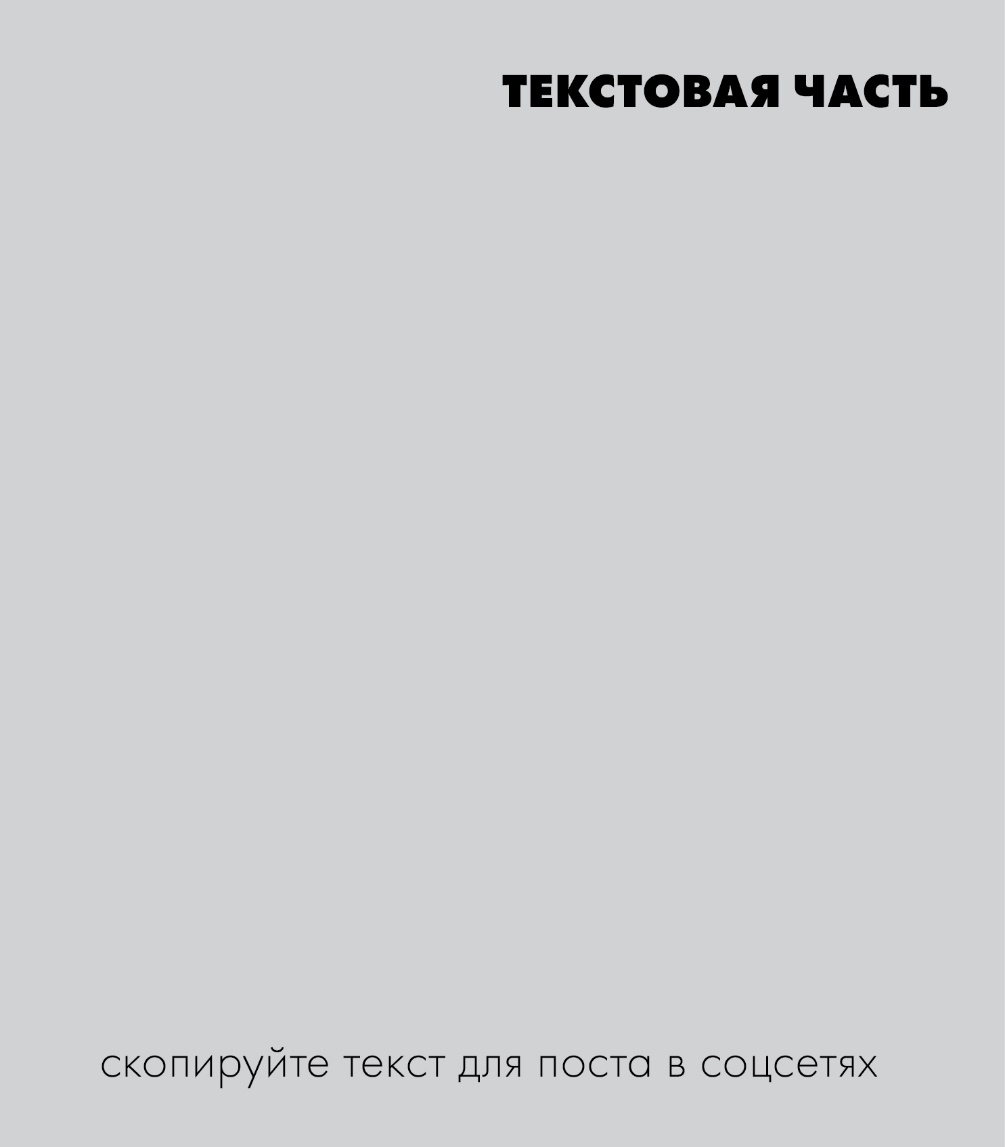 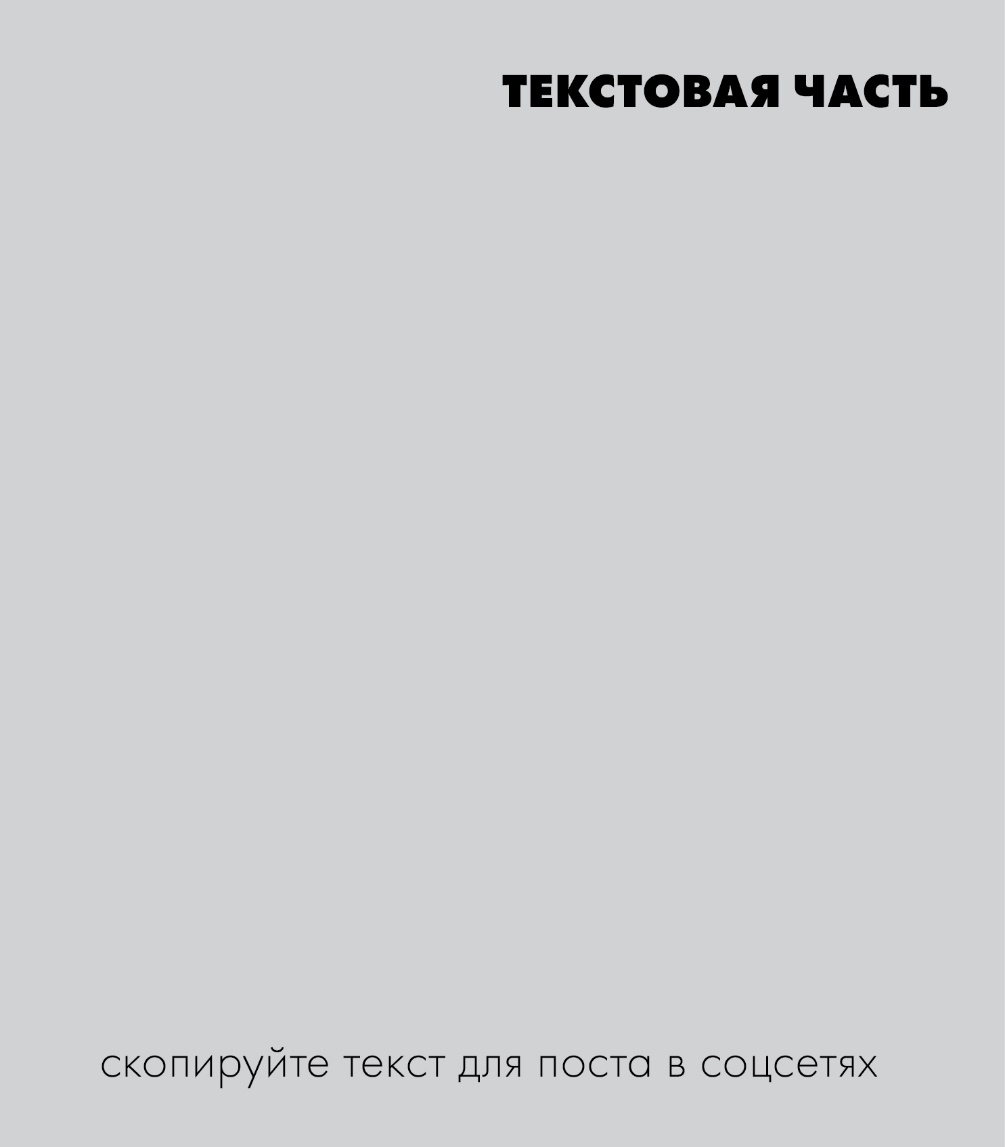 УМЕЕТЕ ЛИ ВЫ ЧИТАТЬ ЗНАКИ НА УПАКОВКЕ? Часть 1

Маркировка на товарах помогает выбрать безопасный для человека и окружающей среды товар, а также подсказывает, как правильно утилизировать упаковку. Производитель получает право поставить специальный символ на товар или его упаковку только после прохождения сертификации.
Знаете ли вы:
 Знак, который означает, что продукт в пищевой упаковке?
Знак, который означает, что продукт в косметической упаковке?
 Знак, который означает, что продажи  продукта разрешены на территории стран Таможенного союза ЕАЭС?
 Знак добровольной сертификации «Сибирское качество»?
 Знак, что упаковка продукта подлежит утилизации?
Продолжение следует…

#артлайф #знакимаркировки
УМЕЕТЕ ЛИ ВЫ ЧИТАТЬ ЗНАКИ НА УПАКОВКЕ? Часть 2

1. Безвредный материал — этот символ можно часто увидеть на пластиковой упаковке. Он означает, что упаковка не токсична и может соприкасаться с пищевыми продуктами. 
2. Знак означает, что тара, на которую он нанесен, предназначена именно для косметики, то есть упаковка не подвергнется химическому разложению изнутри и сама не станет источником токсинов для содержимого.
3. «Елочка» - знак добровольной сертификации «Сибирское качество». Это знак для потребителя, что продукт обладает качественными характеристиками, подтвержденными независимой экспертизой. Система добровольной сертификации «Сибирское качество» зарегистрирована в Госстандарте России. 
 4. Единый знак обращения продукции на рынке государств-членов Евразийского экономического союза. Свидетельствует о том, что продукция прошла все установленные в технических регламентах союза процедуры оценки и соответствует всем требованиям, распространяющимся на данную продукцию. 
5. Символом вторичной переработки отмечаются изделия, которые можно пускать на вторсырье.  Продолжение следует…

#артлайф #знакимаркировки
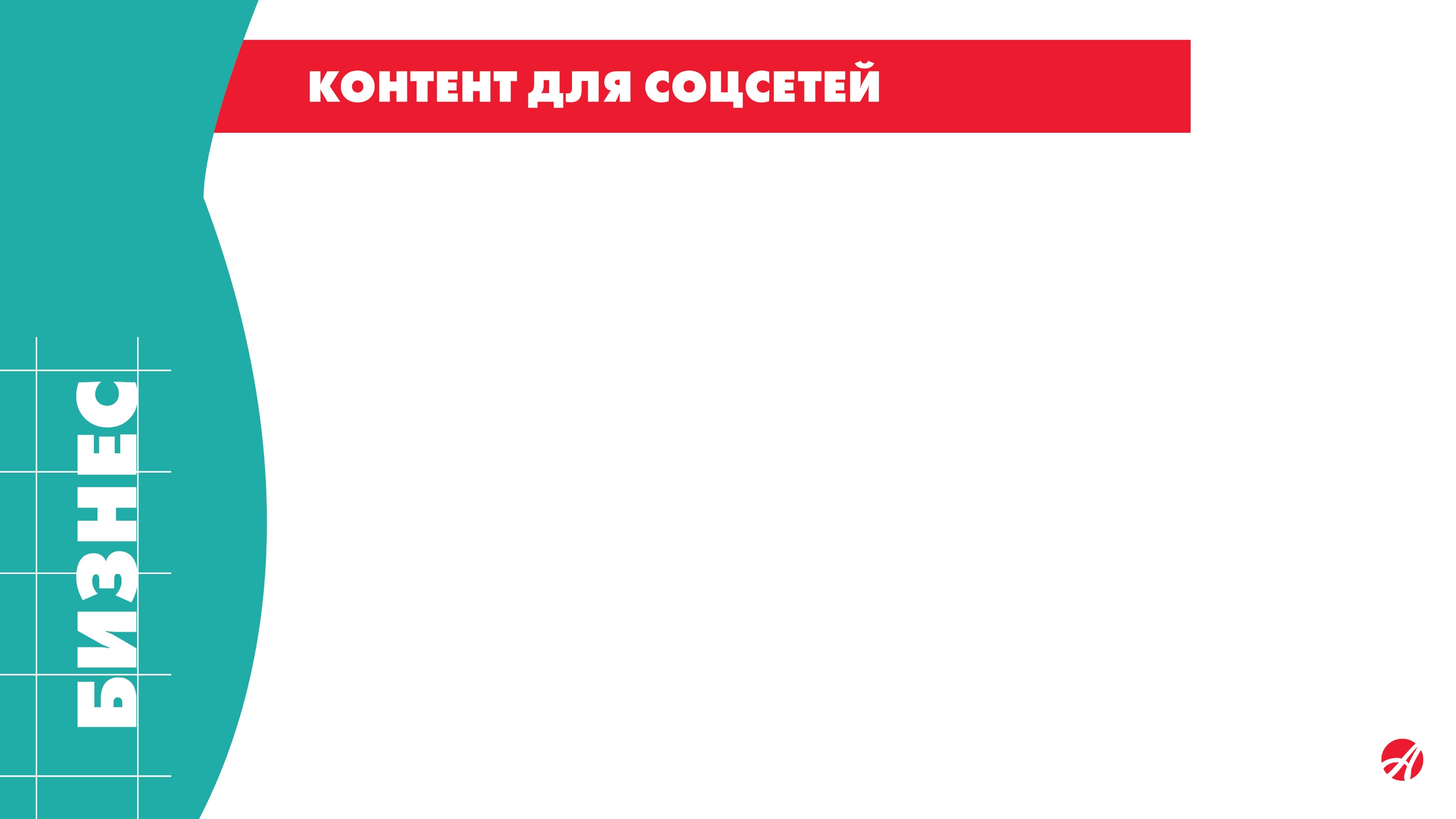 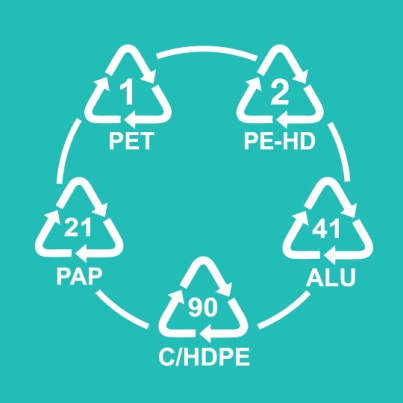 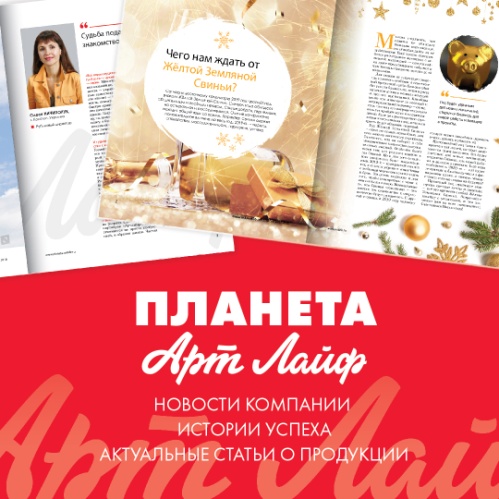 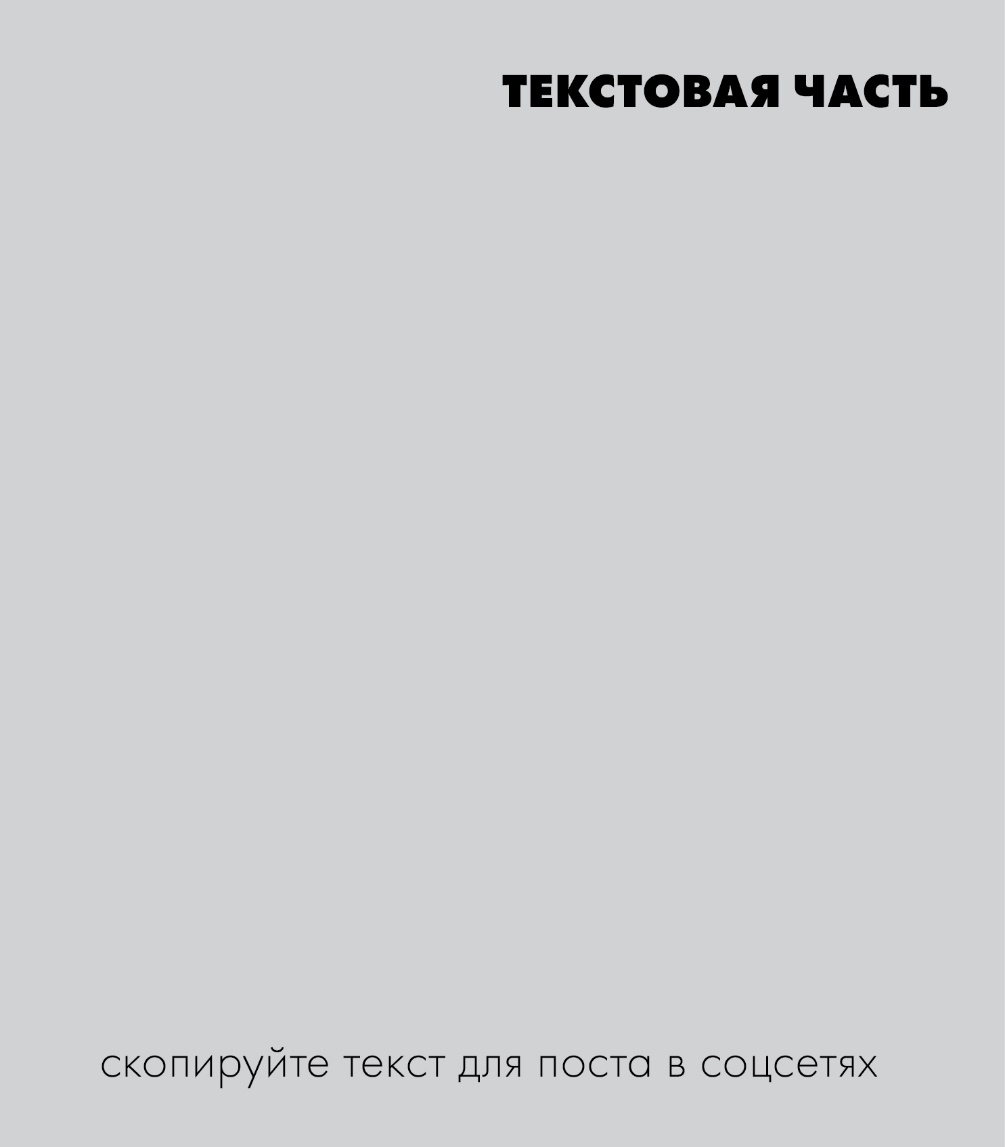 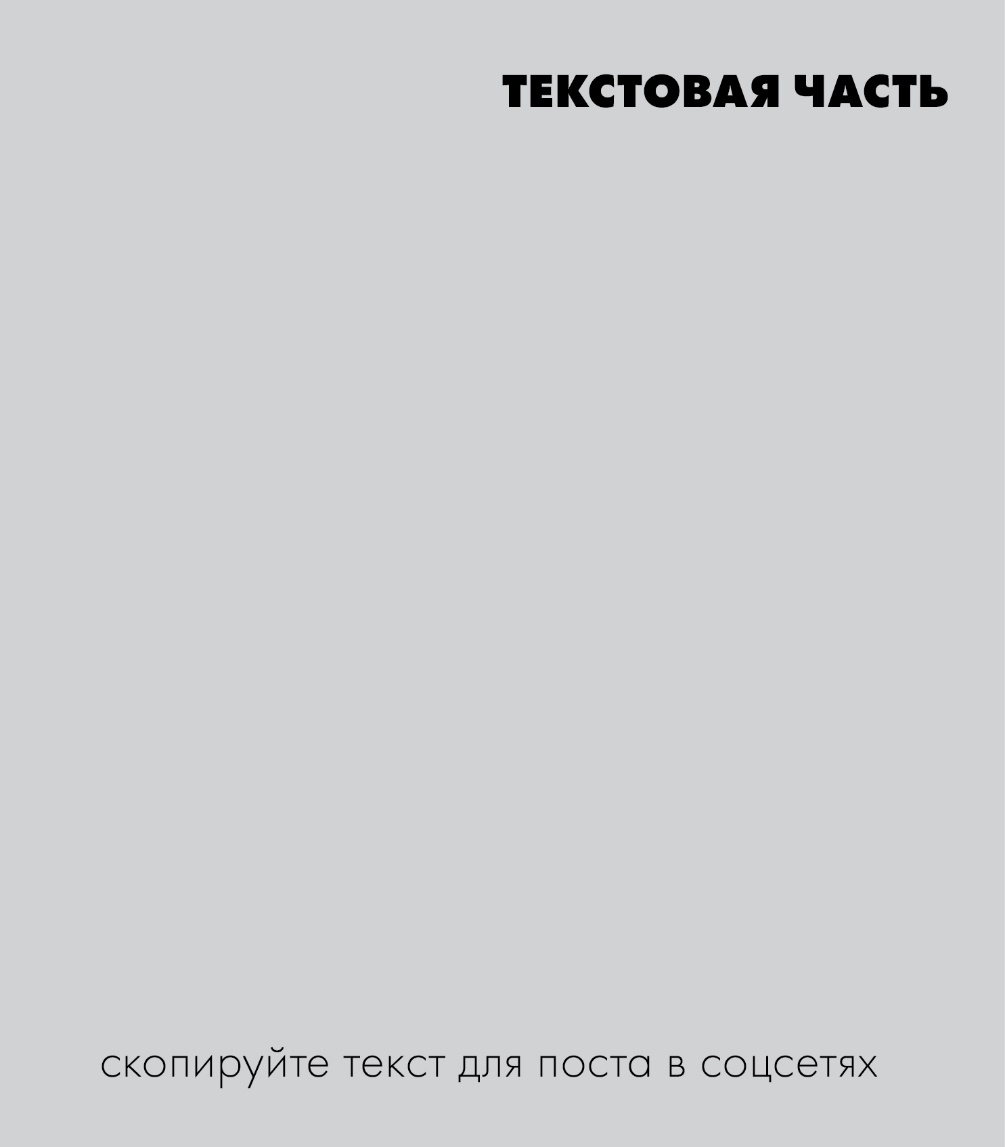 УМЕЕТЕ ЛИ ВЫ ЧИТАТЬ ЗНАКИ НА УПАКОВКЕ? 
Часть 3

Вторичная переработка. Таким символом отмечаются изделия, которые можно пускать на вторсырье. Буквенно-цифровой код обозначает вид и назначение материала, из которого изготовлена упаковка.
 1 PET(E) или ПЭТ — полиэтилентерефталат: бутылки для напитков и масла, прозрачные флаконы для шампуней, одноразовые пищевые контейнеры. 
2 PEHD (HDPE) или ПНД — полиэтилен высокого давления: канистры, крышки для бутылок, флаконы для шампуня и бытовой химии. 
41 (ALU) — алюминий: банки для напитков и фольга.
90 С/HDPE – алюминий + пластик: тубы для зубных паст,  
упаковка еды быстрого приготовления, металлизированные пакеты.
21 PAP – картон: коробки, пакеты для сыпучих продуктов (сахара, муки и т.д.)

#артлайф #знакимаркировки
НОВЫЙ НОМЕР ПЛАНЕТА АРТЛАЙФ!
Новый номер журнала «Планета Артлайф» — это:
- информация о важнейших событиях из жизни компании;
- вдохновляющие истории успеха лидеров Артлайф;
- репортаж о VII Международной научно-практической конференции «Артлайф. Современная концепция профилактической медицины»;
 - возможность окунуться неповторимую атмосферу фестивальных дней вместе с участниками Фестиваля «Время открытий» в Томске.
Архивные материалы и прошлые номера доступны на сайте planeta.artlife.ru.
 
#артлайф #планетаартлайф #историяуспеха #artlife #журналартлайф
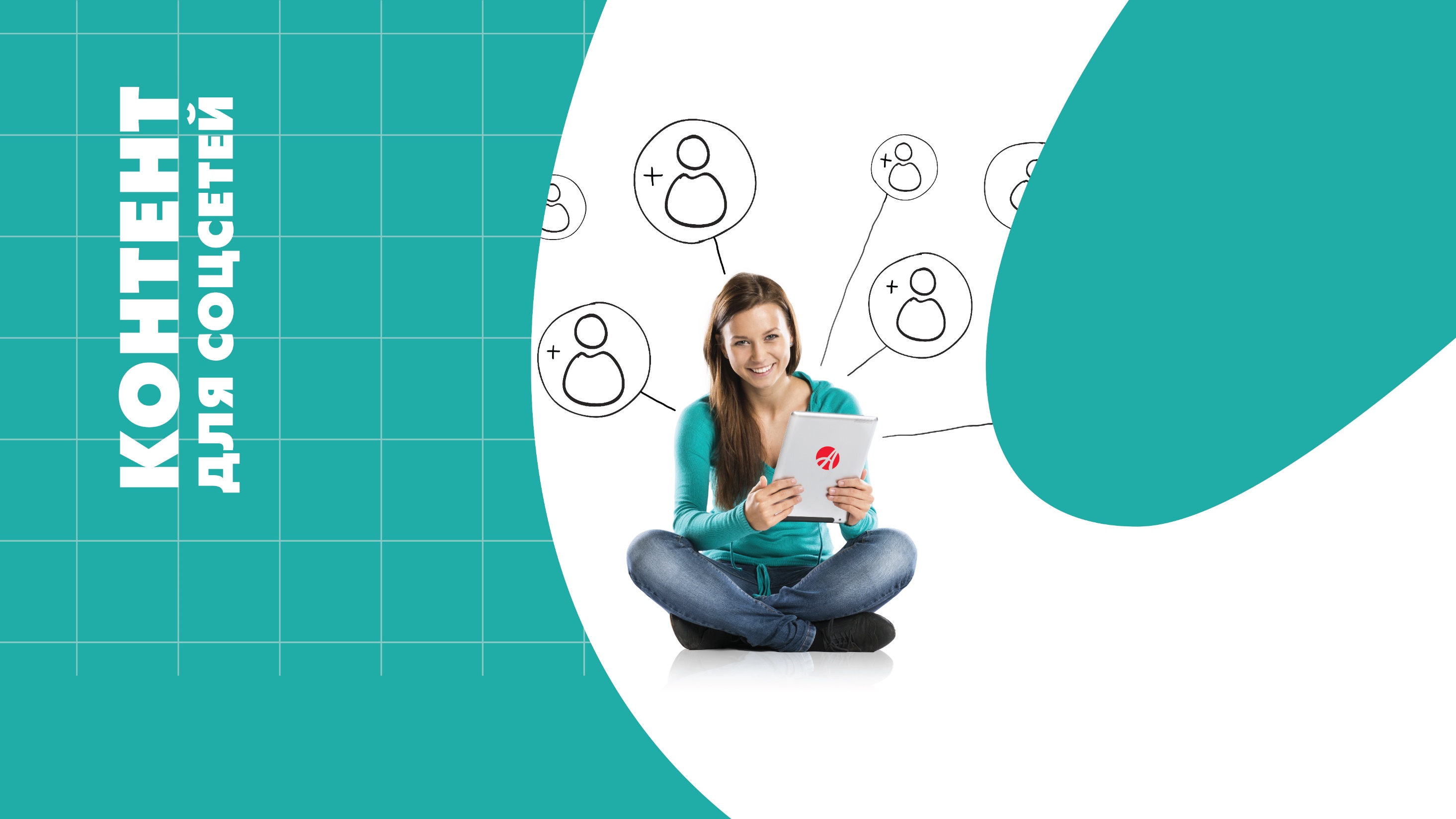